どうしたらFPTになれるのか？
人数の壁
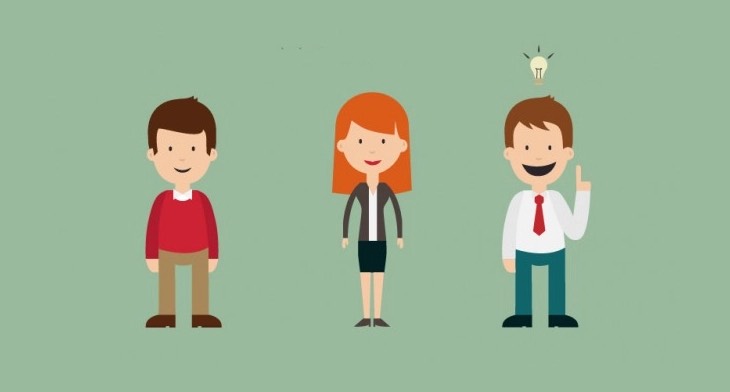 なぜグループが20人にならないのか？
1→5→10→20→50→100→200？
ここにはいくつかの
ハザードがあったぁ！
どうしたらFPTになれるのか？
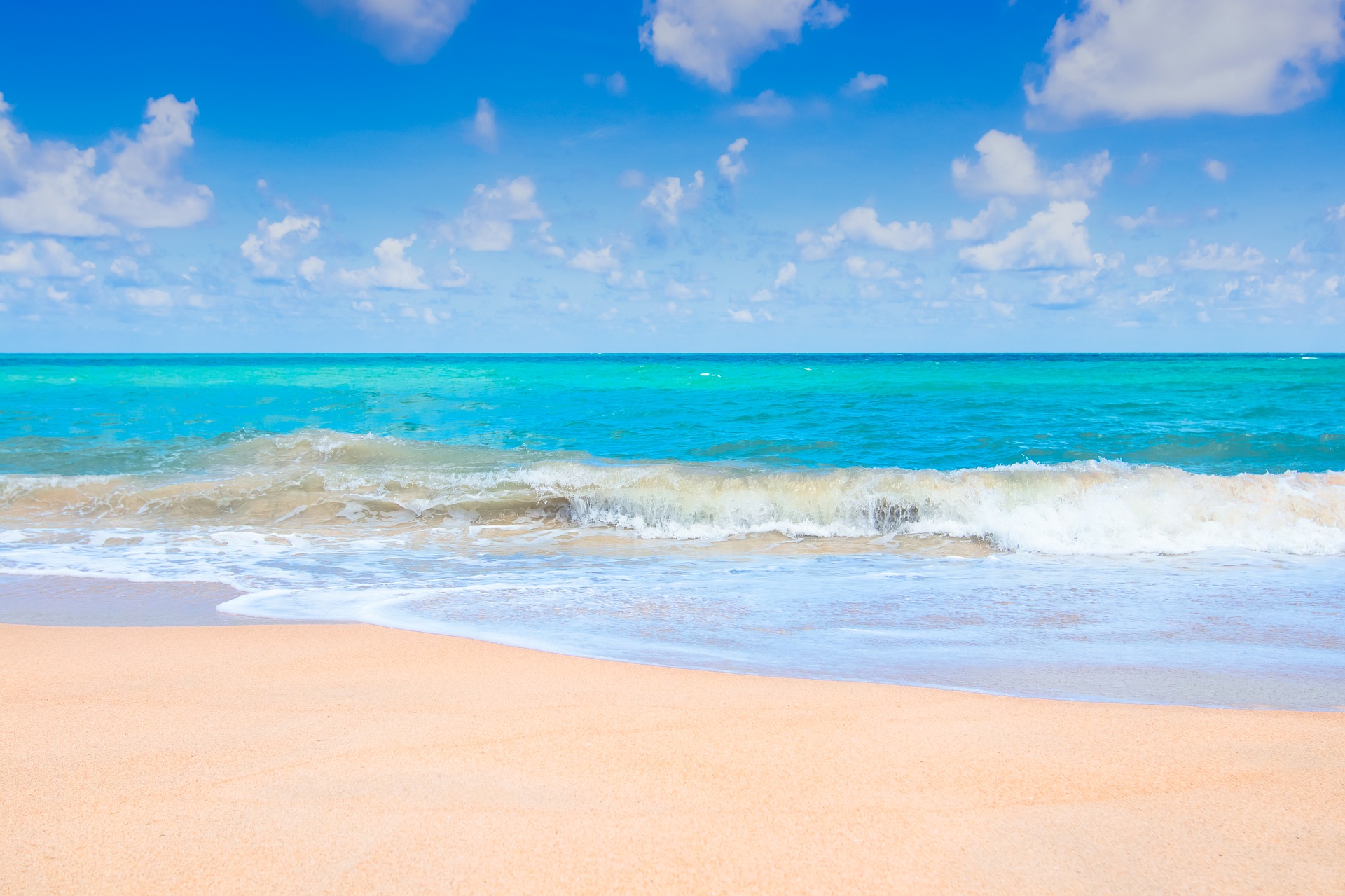 まずもって…
FPTって何だ？！
ボトムでも150万PV上がってる状態
FPTなると「どんな人生」になるんだ？
年収で600万円の不労所得をイメージしてみて
想像してみよう。あなたがFPTになったらどんな人生？
FPT  = 自由人
最高にご機嫌な人生になるんじゃないの？
どうしたらFPTになれるのか？
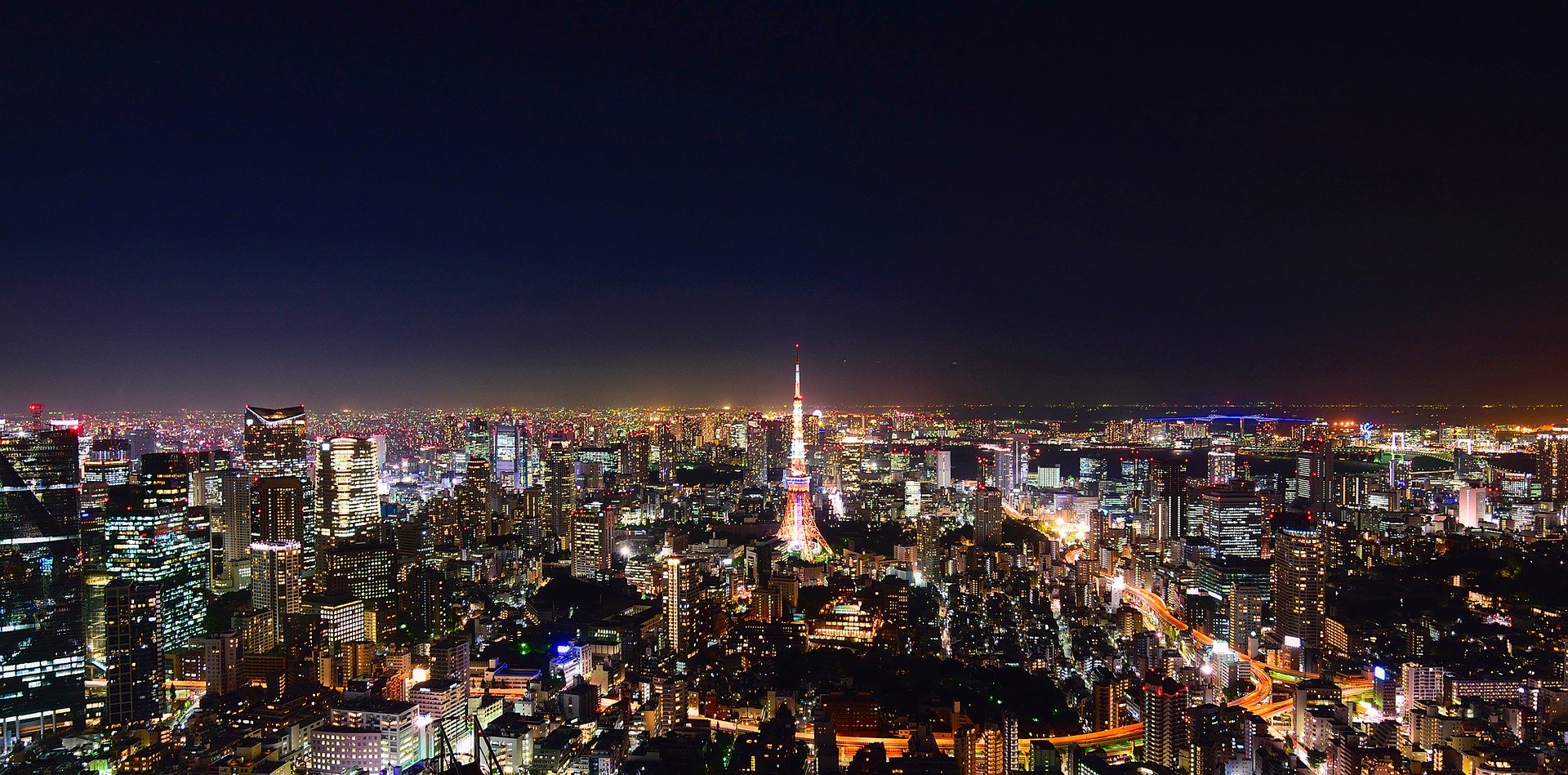 FPTはこうすればなれる！
15,610PV
どれだけ意識しなくても必ず1ヶ月で消費する製品群
27,110円
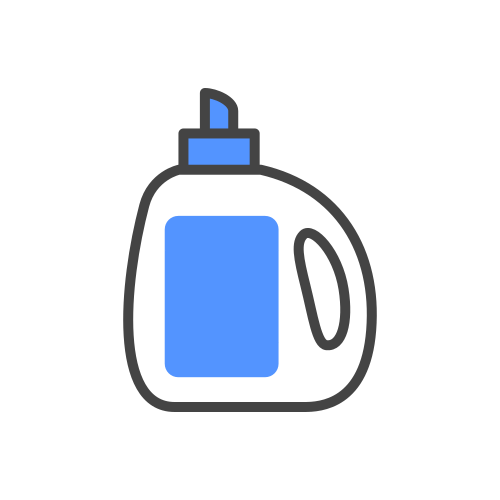 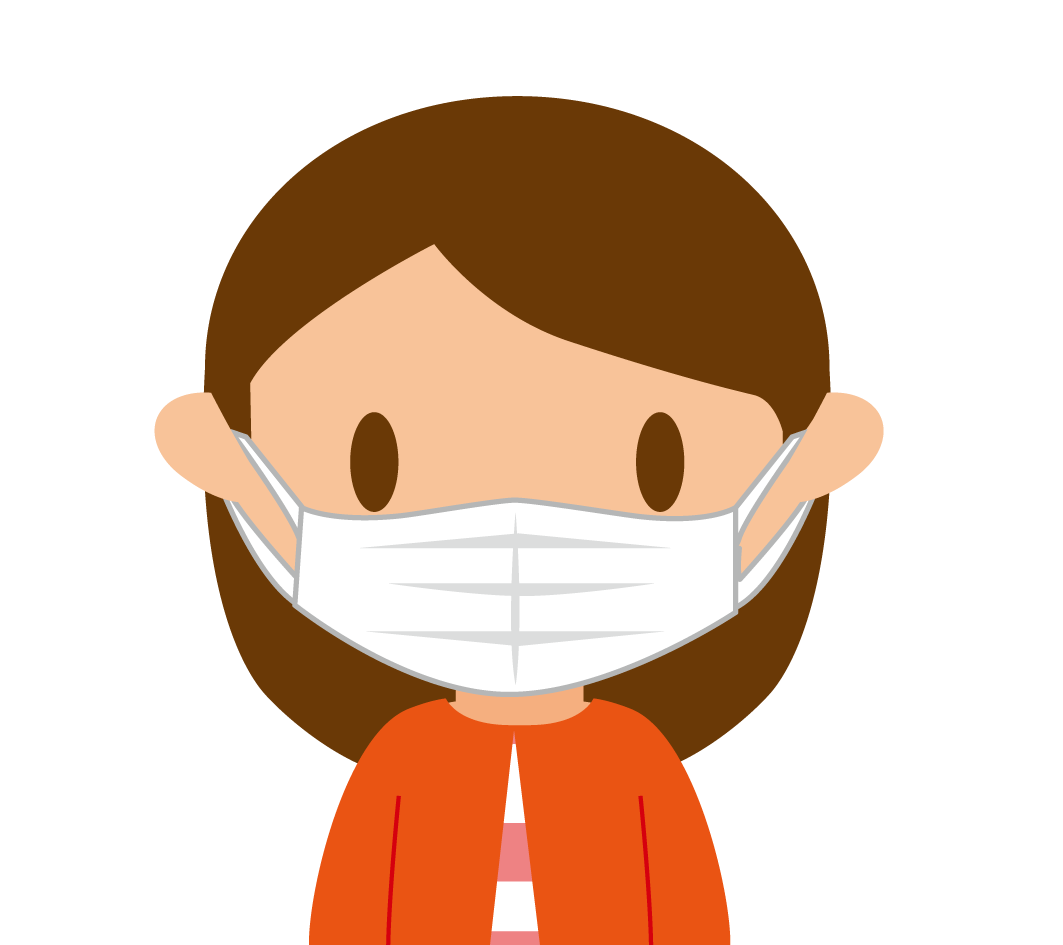 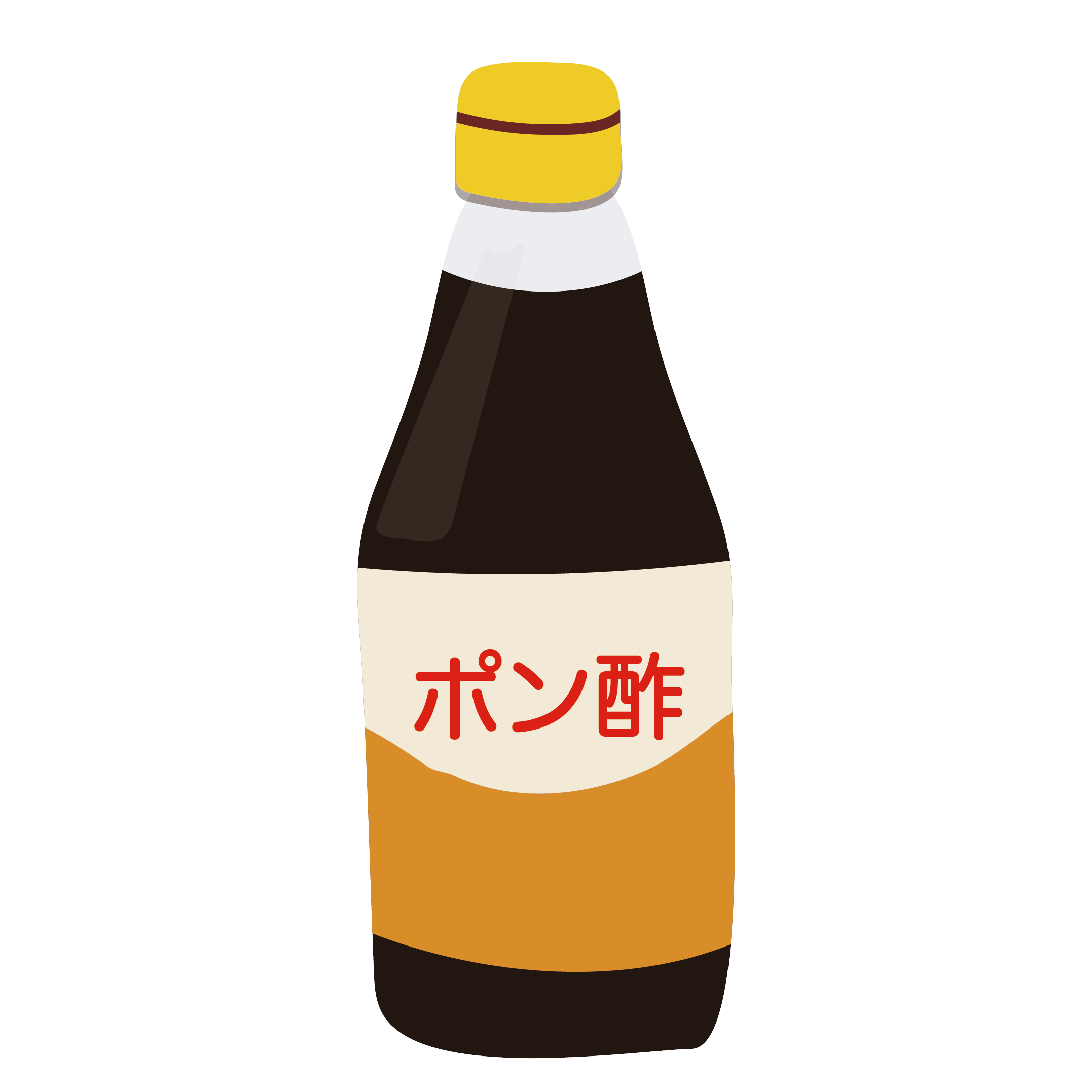 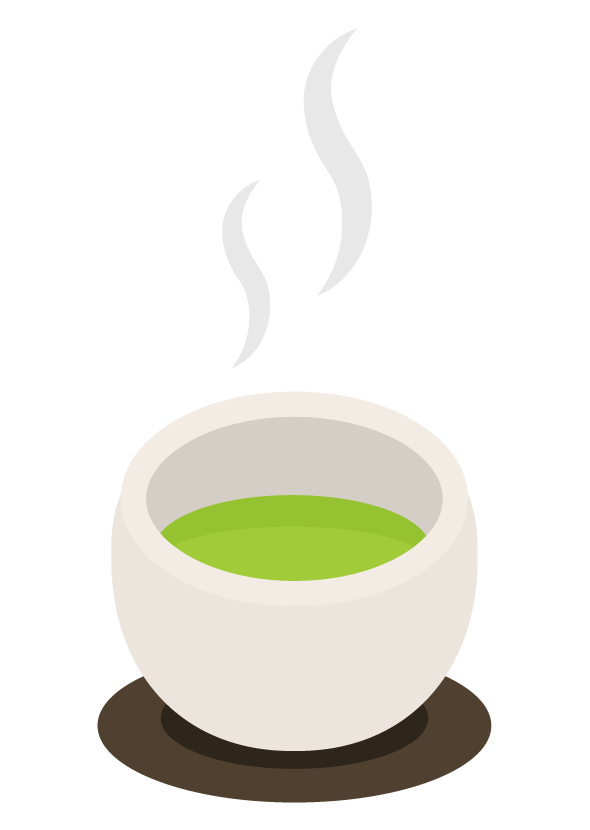 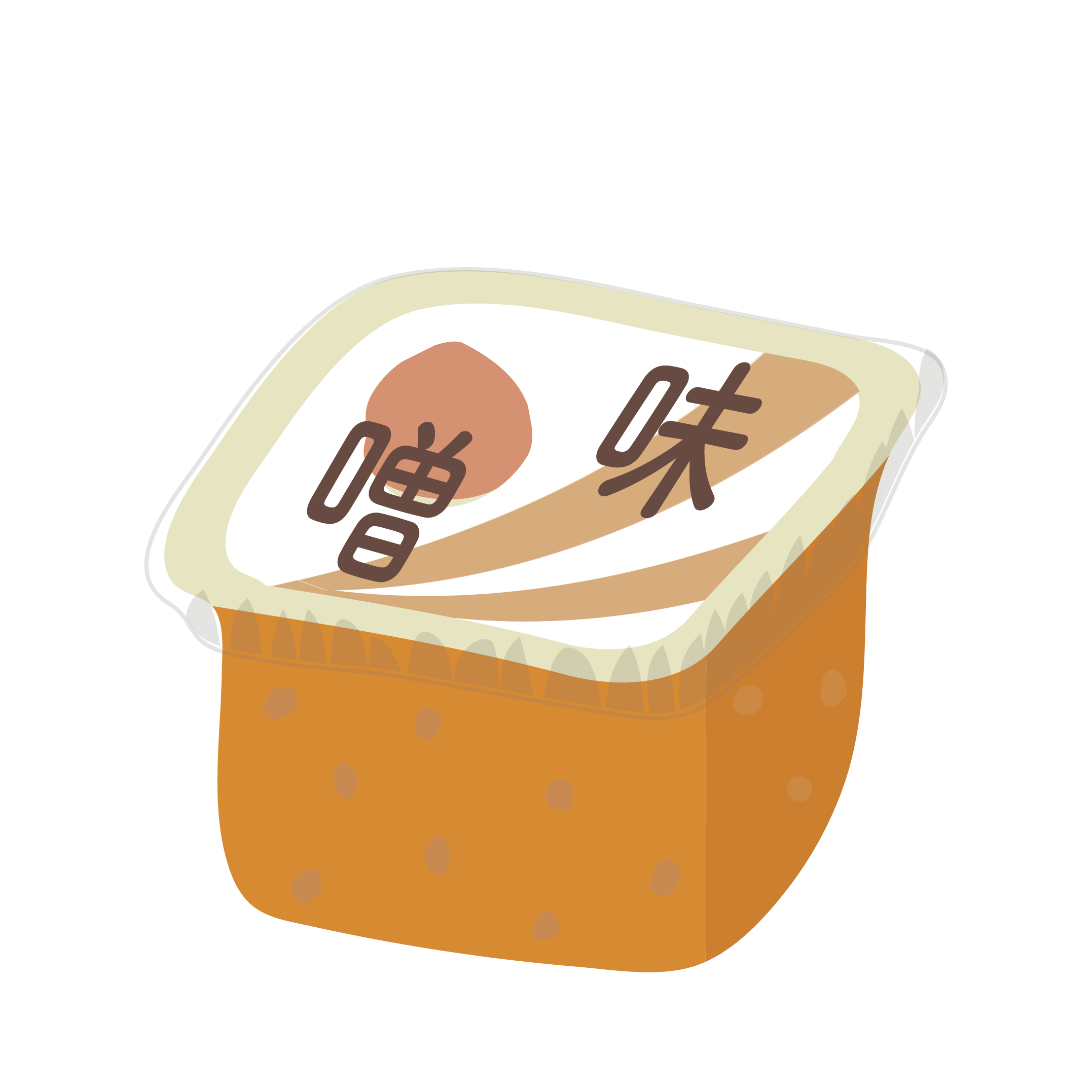 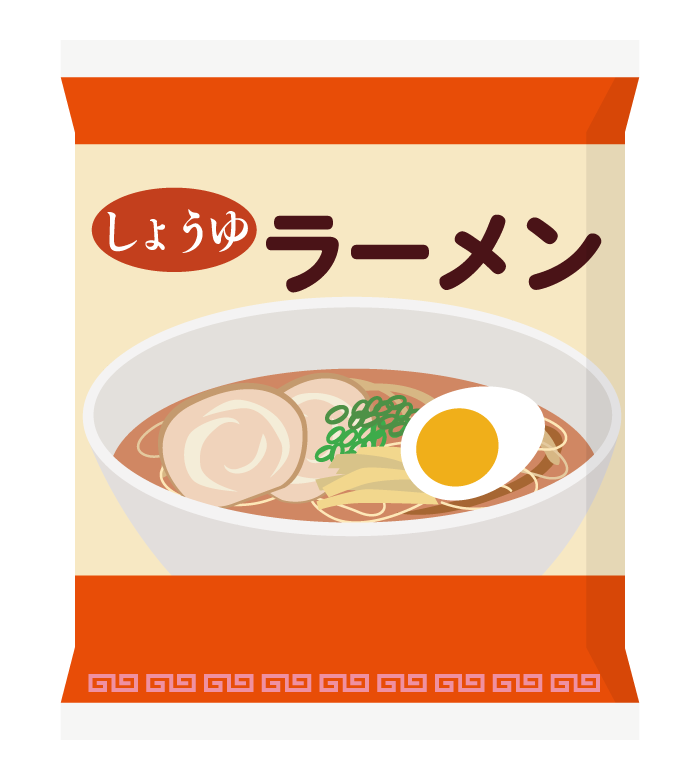 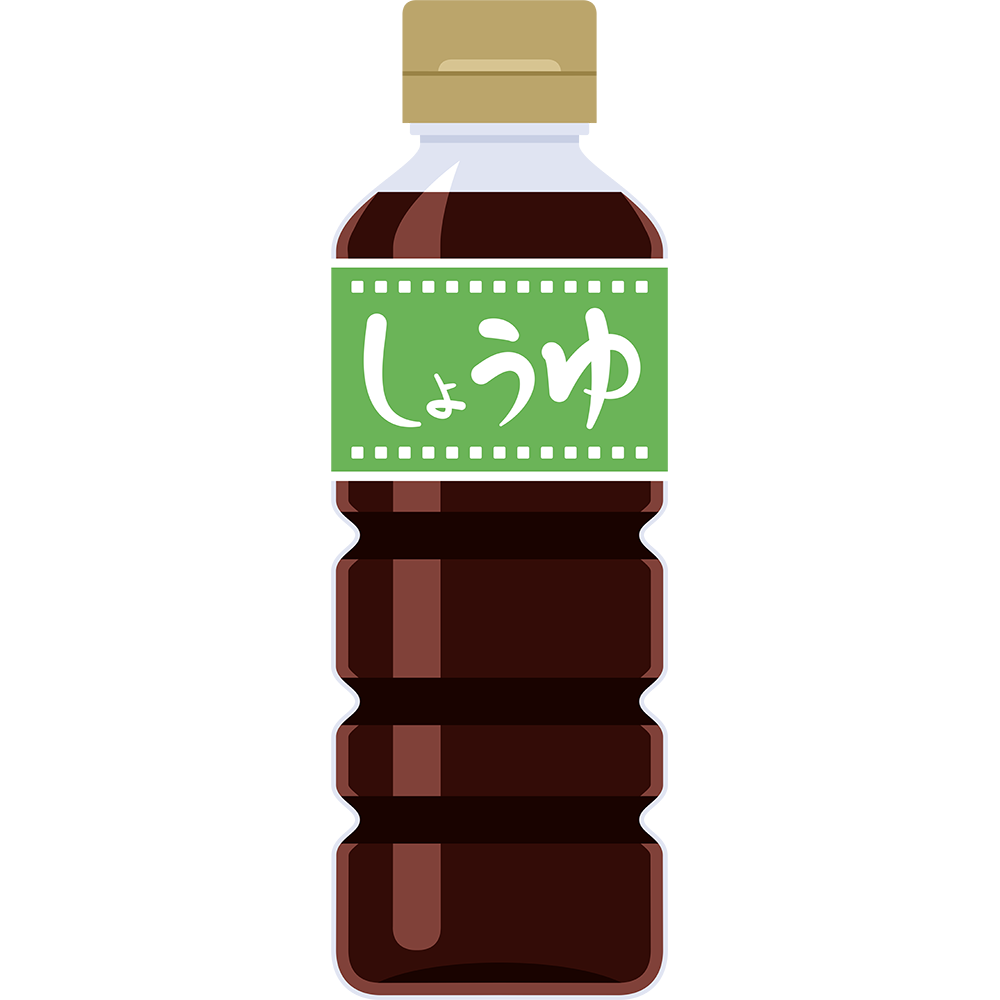 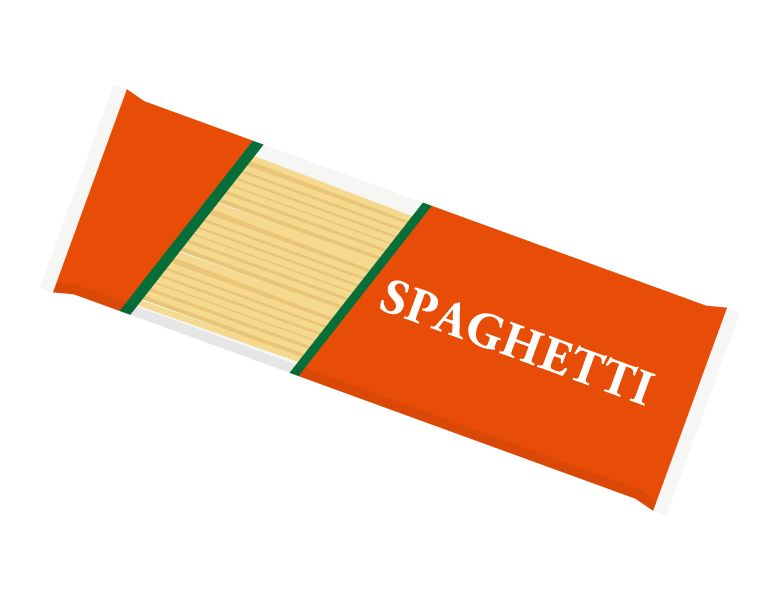 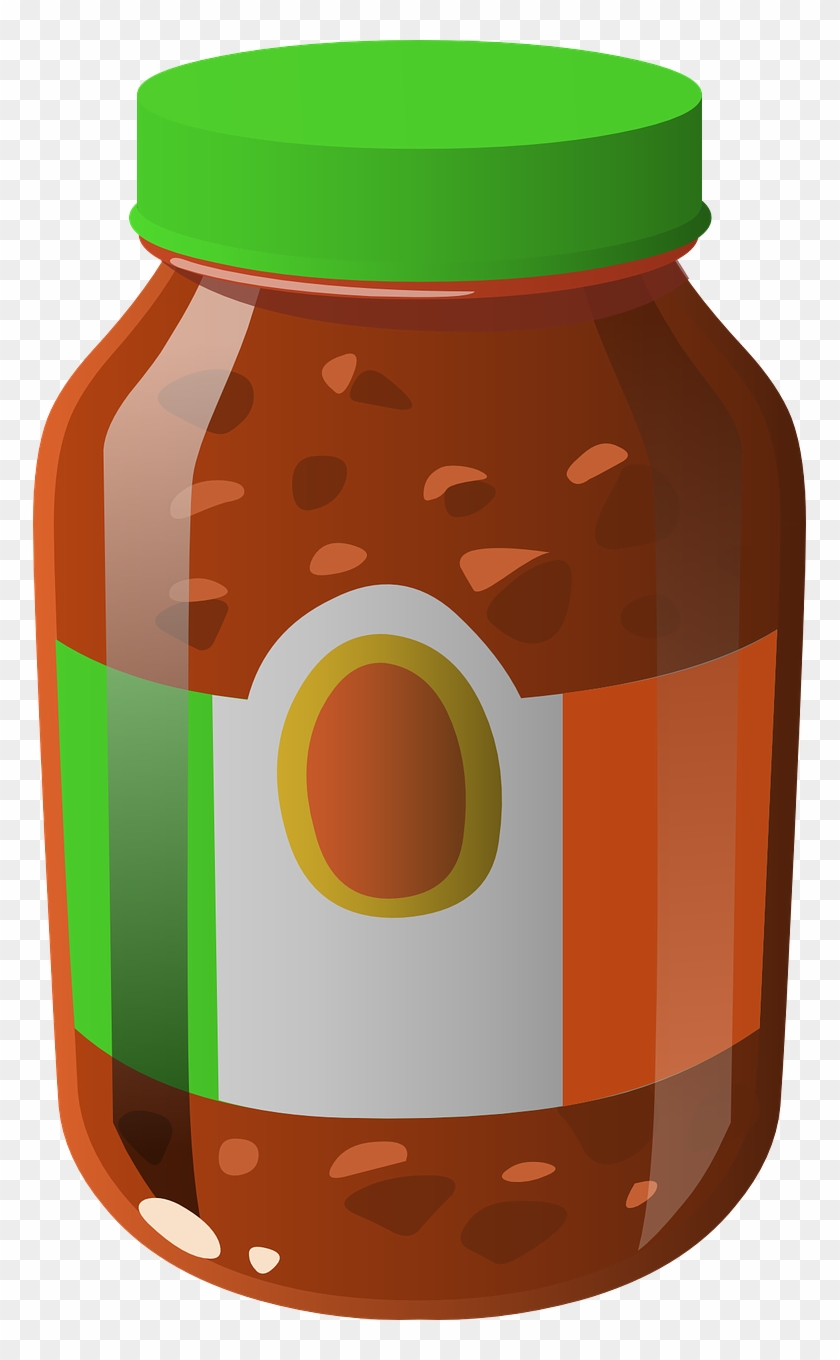 洗濯洗剤
マスク
ポン酢
お茶
ラーメン
しょうゆ
みそ
パスタソース
パスタ
お友達のおうちの中にないものはありますか？
これらの品をどちらで買ってますか？
あなたのおうちの中にないものはありますか？
これらの品をどちらで買ってますか？
他人のおうちの中にないものはありますか？
これらの品をどちらで買ってますか？
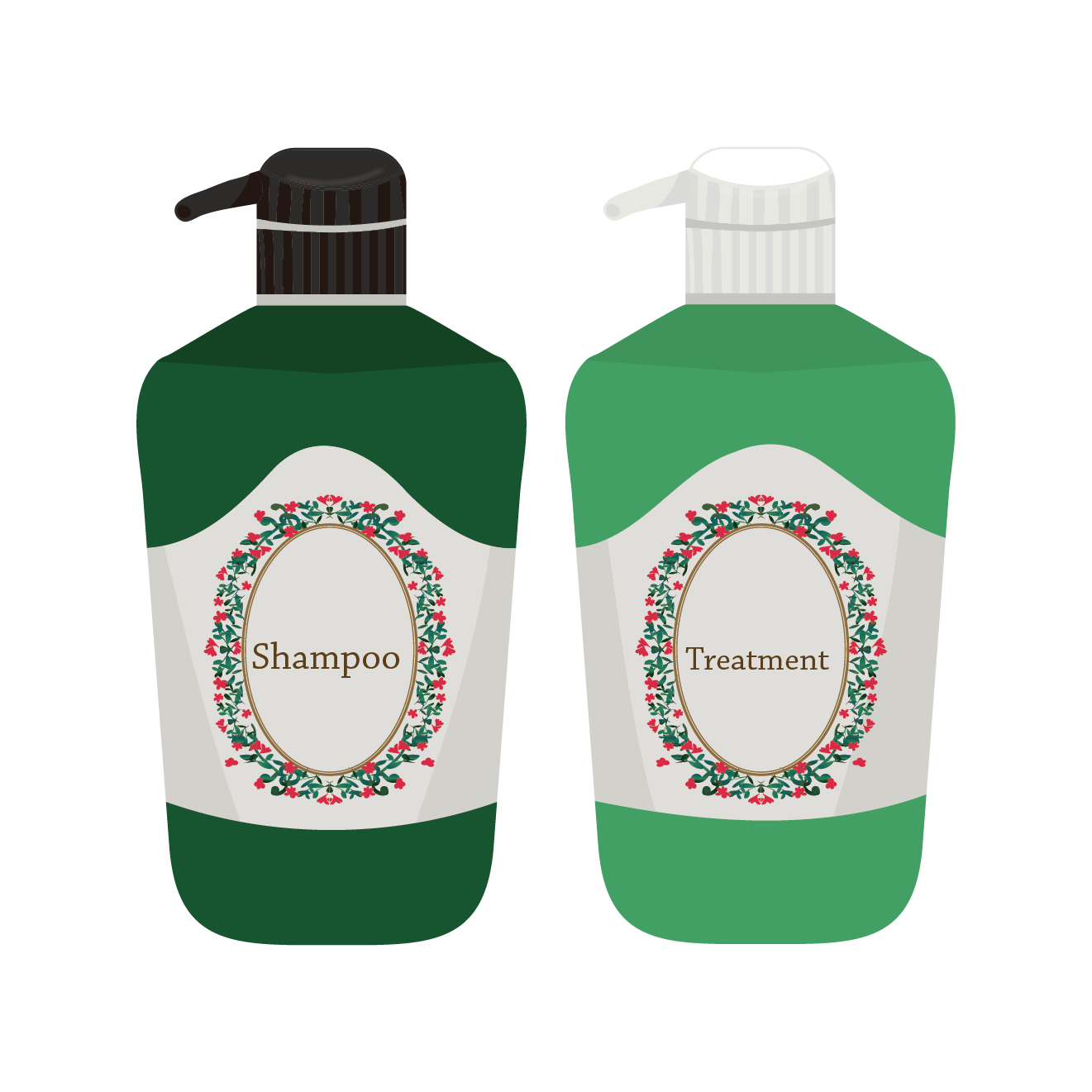 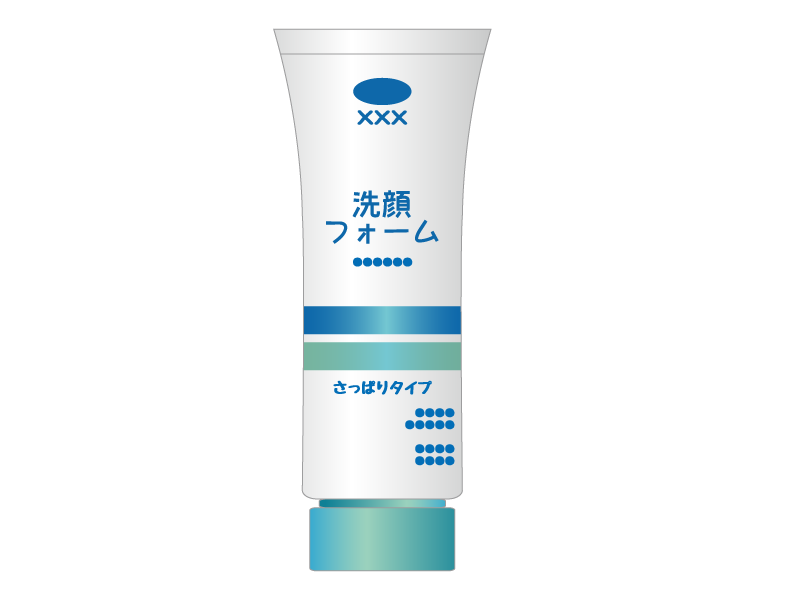 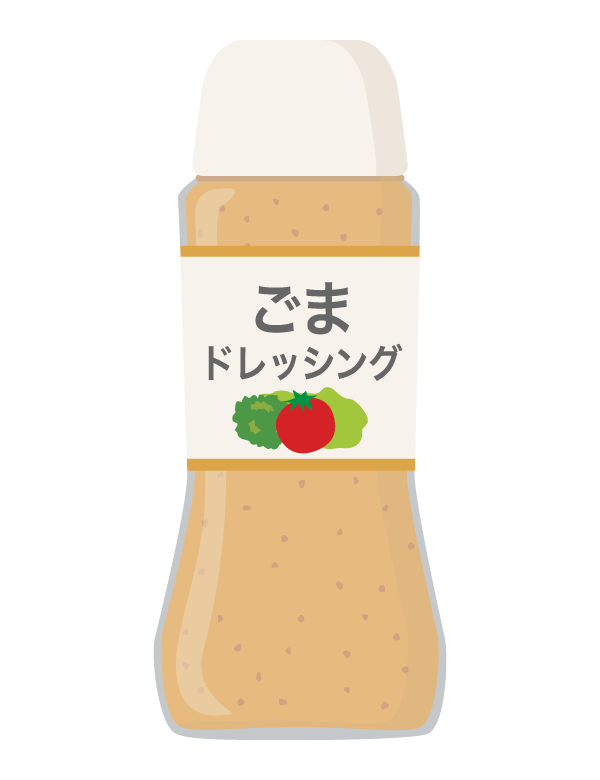 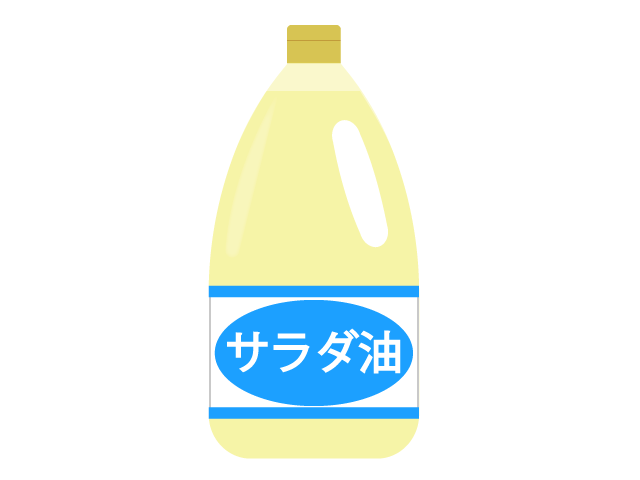 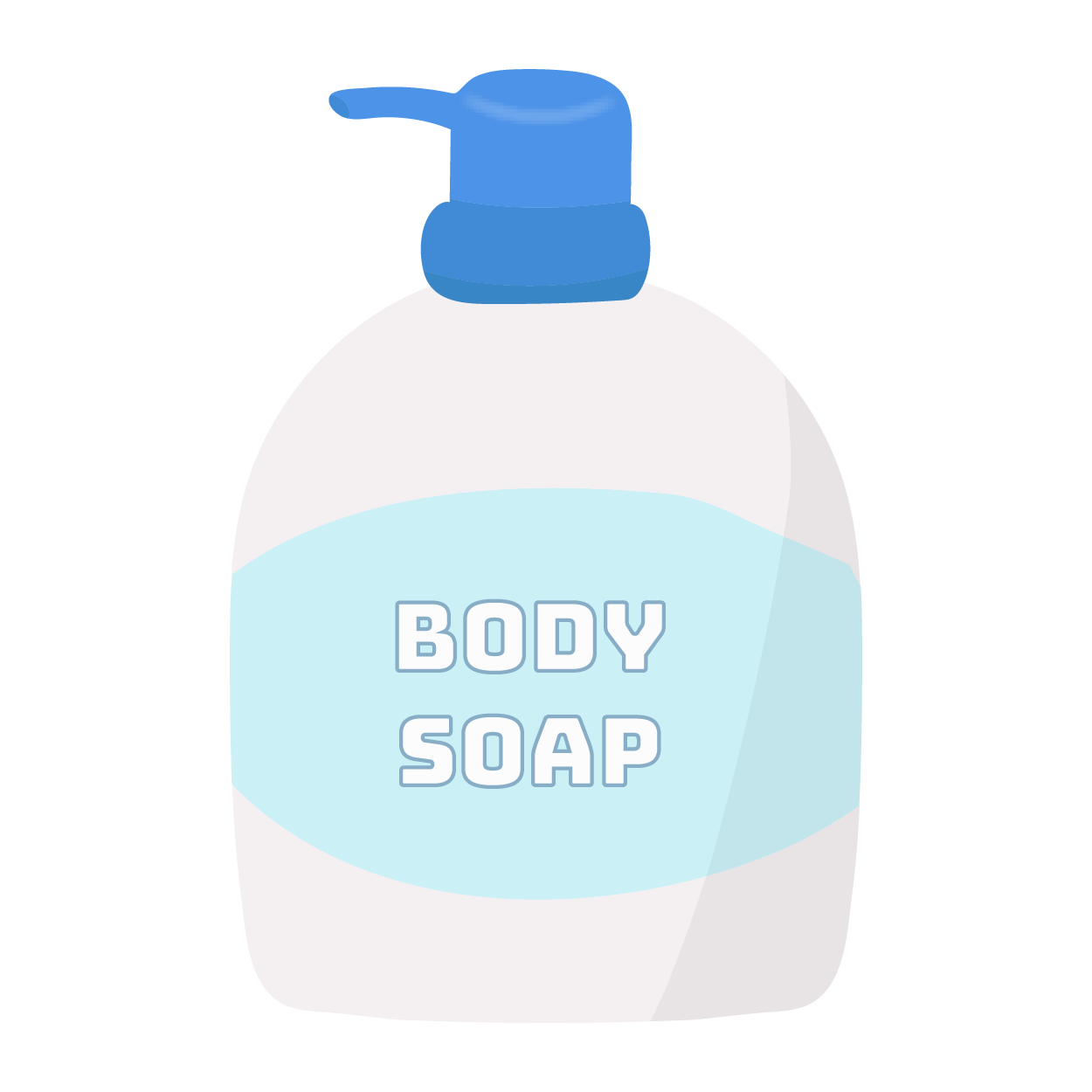 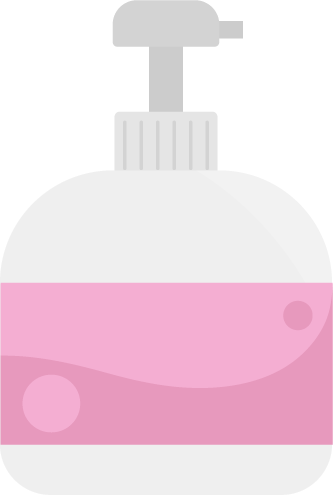 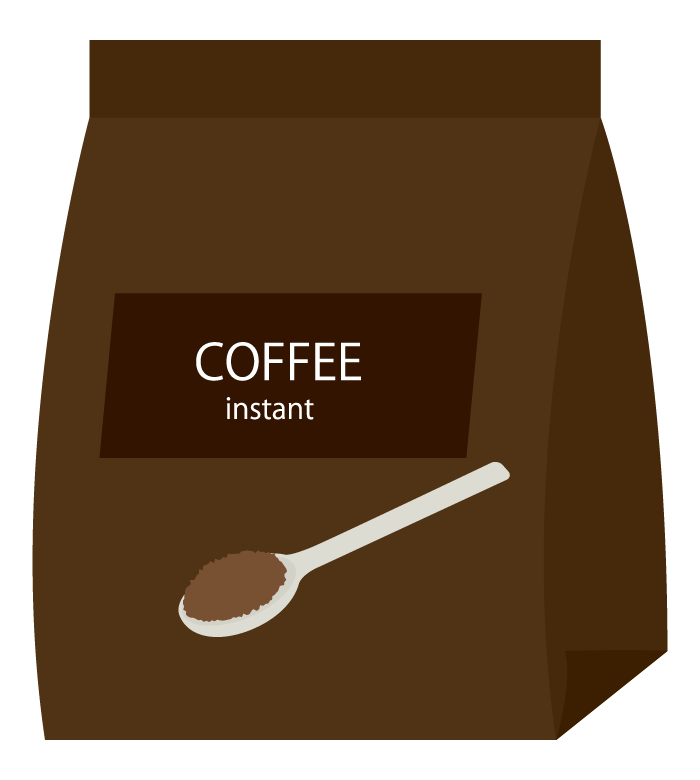 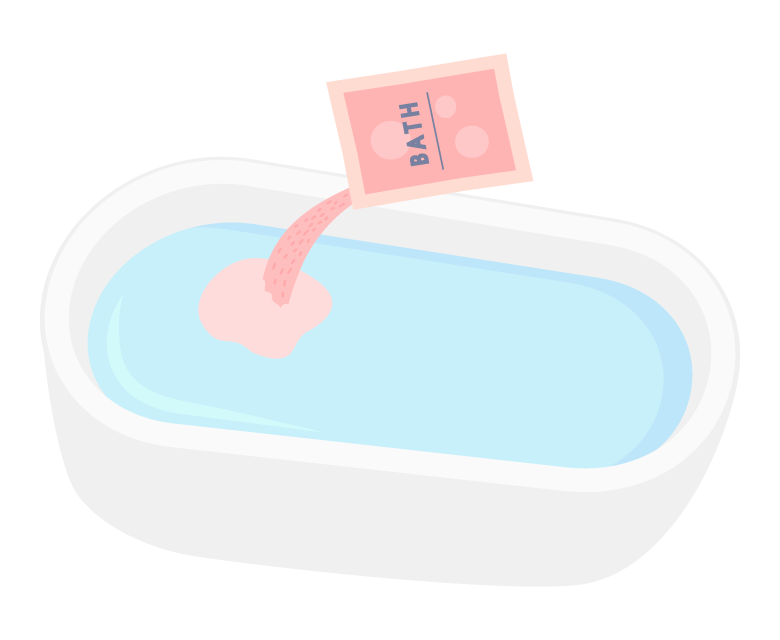 ドレッシング
サラダ油
インスタントコーヒー
ボディシャンプー
バスクリン
シャンプー＆コンディショナー
ボディミルク
洗顔フォーム
伝えるためのキーワード！
スーパーで買うのをやめてみない？
プロダクツのカテゴリ分けをする
サスティナブルなビジネスを展開するには？
150人 のグループ人数が理想的
2年で グループ人数を150人にするには？
決断
環境
730日 ÷150人＝6人/月
毎月6人ペースで人数を増やすには？
ホームミーティング
グループイベント
ラリー・1泊セミナー
個人アポイント
会場ミーティング
パーティ
製品を使う
アムウェイをもっと知る
大好きを増やす
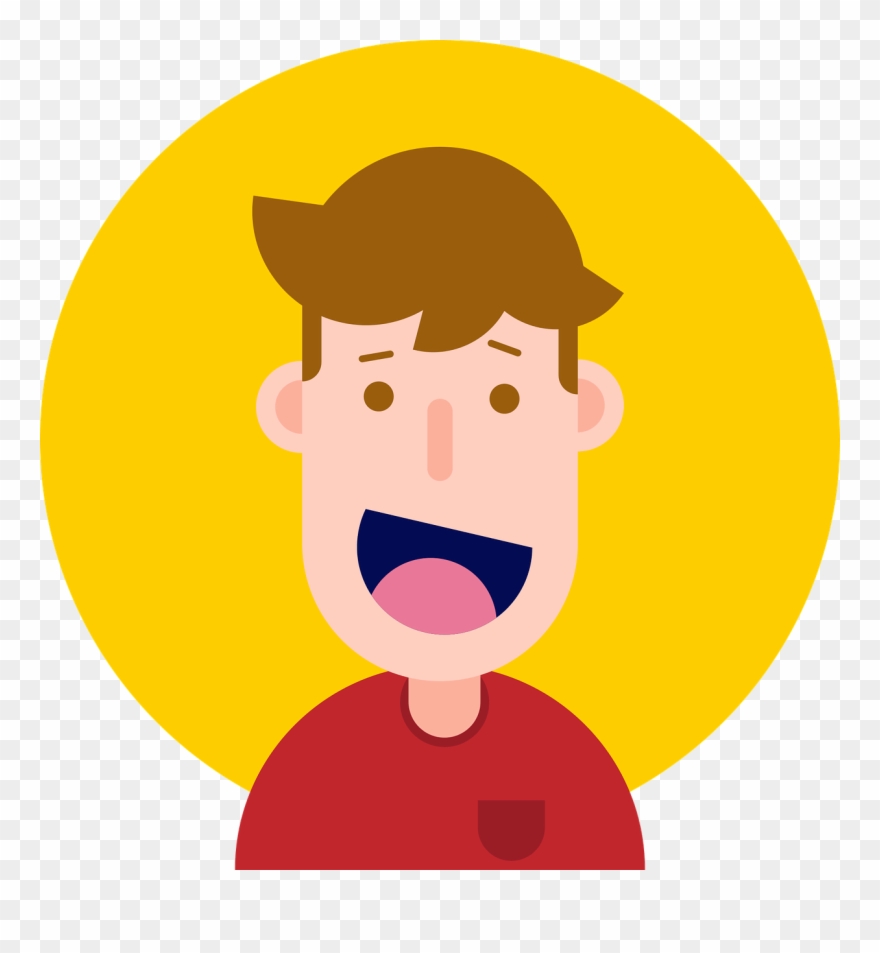 1名…ひとり
1~3万PV（0〜1500円＋CSI 2000円〜4500円）
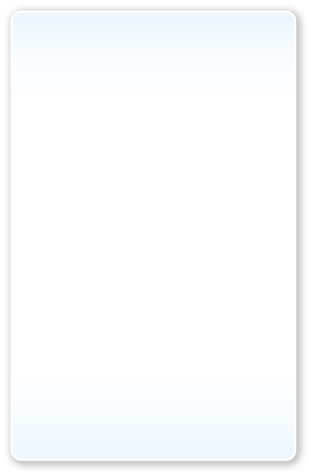 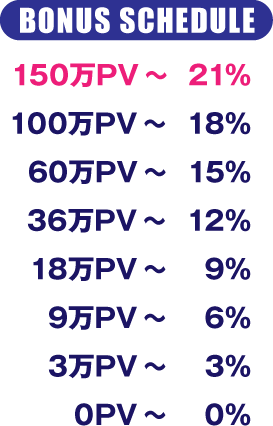 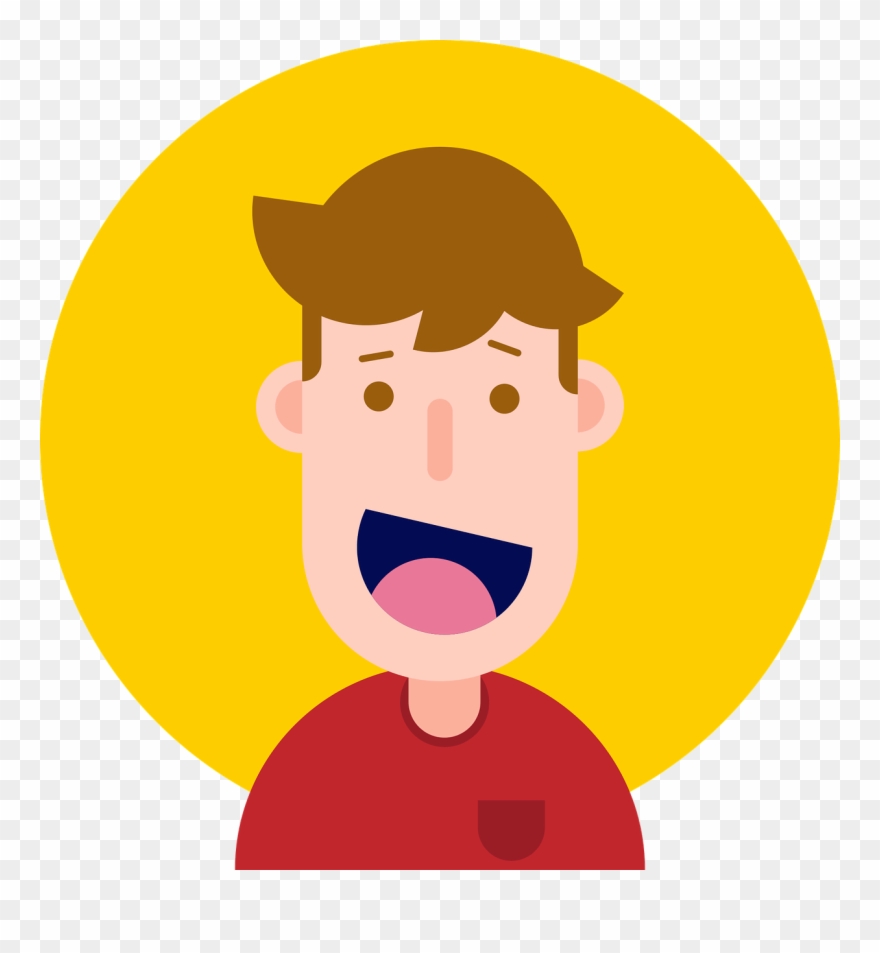 アムウェイを伝えてみよう
入る人を探そう
「No」と言っている人を攻略する仕事ではない！
製品が好き/人が好き/お小遣いを稼ぎたい
合計 4名…PPSP
3~9万PV（1500円〜1万円）
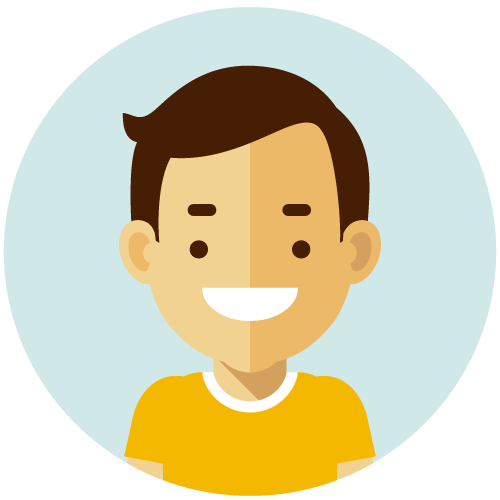 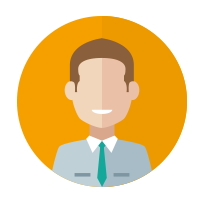 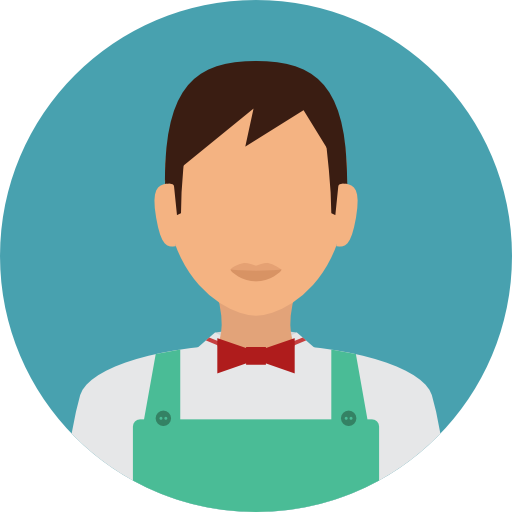 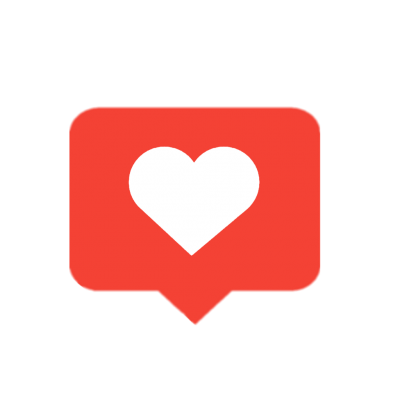 G数増加ジャーニー
ぜひ一度新しいアムウェイを
聞いてみませんか？！
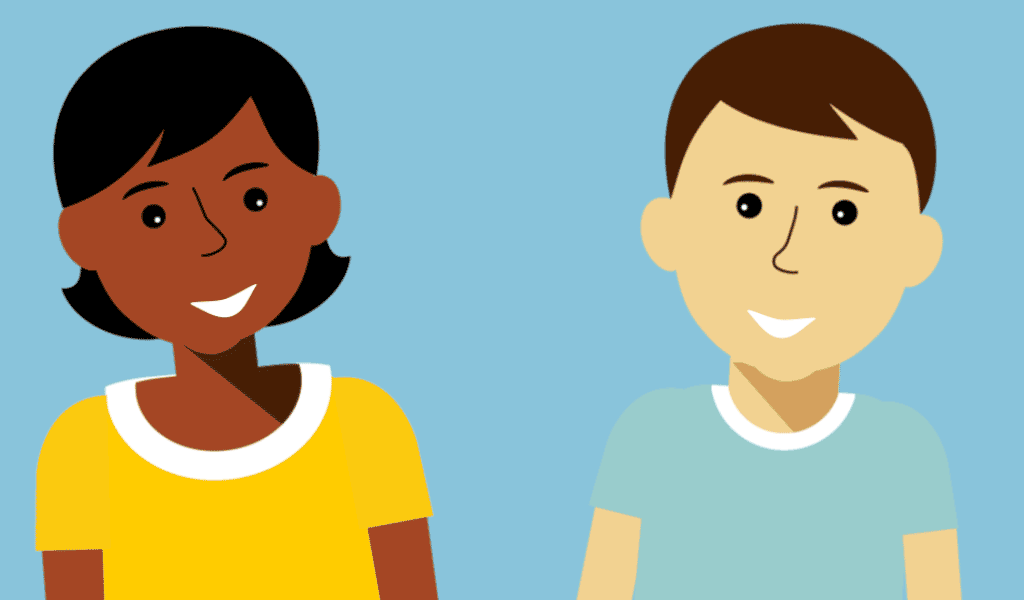 ぜひそんな人がいたら
紹介して下さい
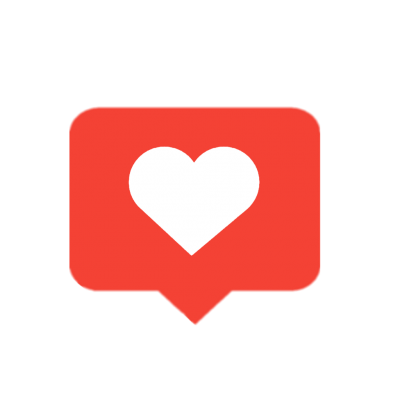 0円
いないことないと
思うけどなんで？
PPSP⇅
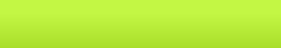 鈴木さんって
以前アムウェイのメンバー
だった人って知りませんか？
っていうかぁ鈴木さんも…
昔、アムウェイのメンバーだった人を探しているんだ！
今は登録「0円」になったしカスタマー登録もできるようになったしね！
製品を使う
アムウェイをもっと知る
大好きを増やす
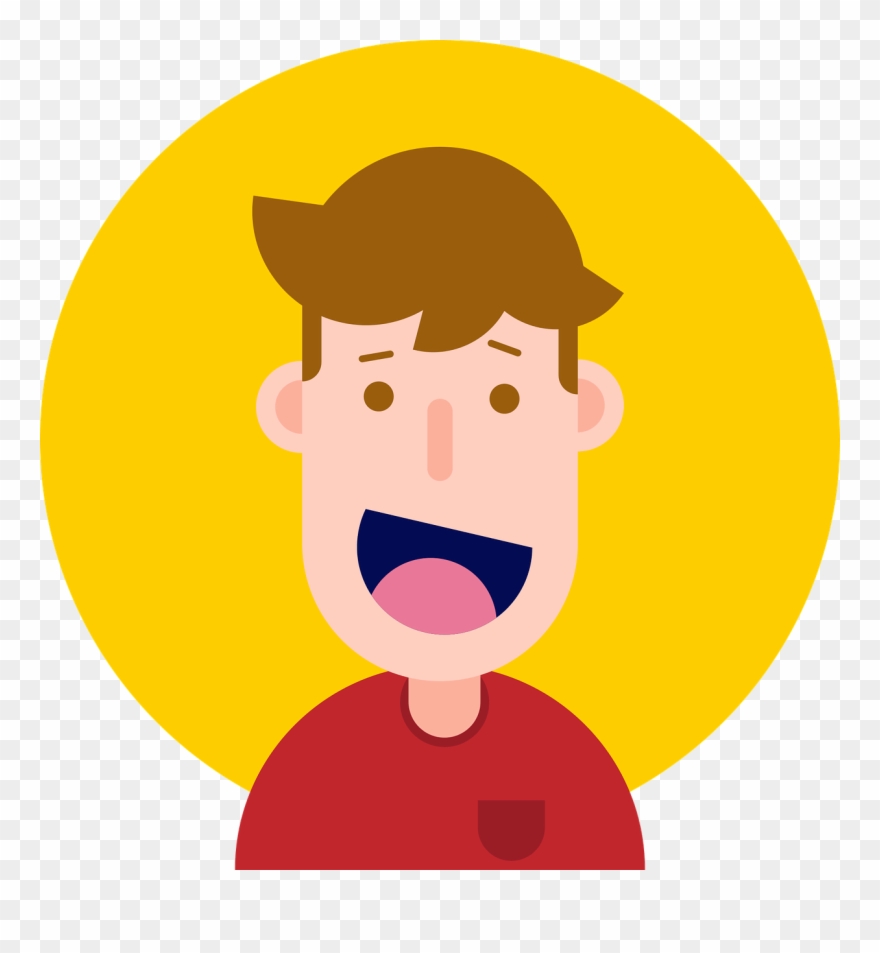 1名…ひとり
1~3万PV（0〜1500円＋CSI 2000円〜4500円）
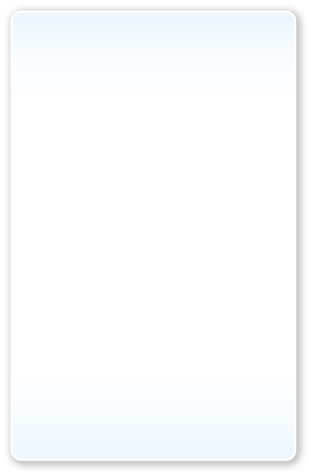 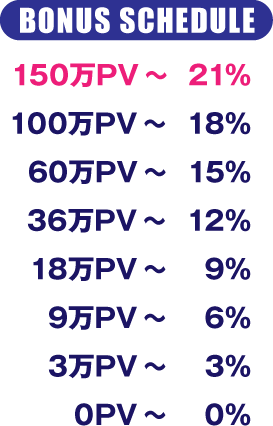 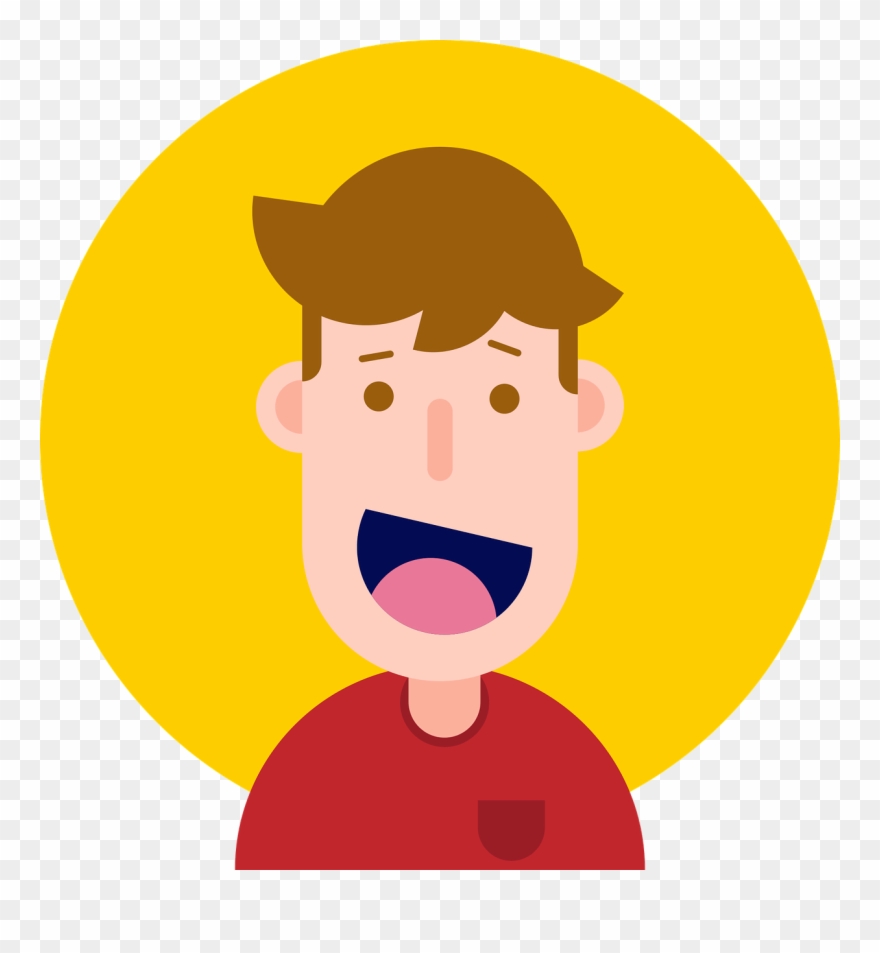 アムウェイを伝えてみよう
入る人を探そう
「No」と言っている人を攻略する仕事ではない！
製品が好き/人が好き/お小遣いを稼ぎたい
合計 4名…PPSP
3~9万PV（1500円〜1万円）
PSP⇅
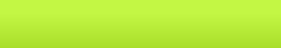 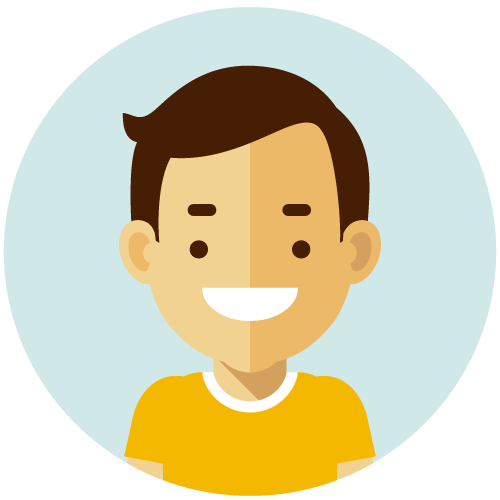 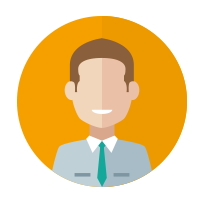 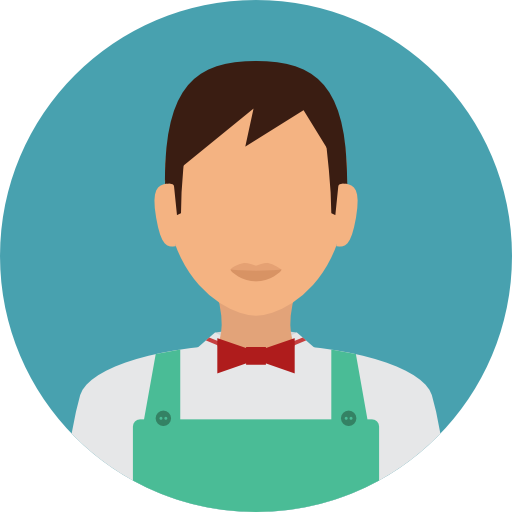 G数増加ジャーニー
PPSP⇅
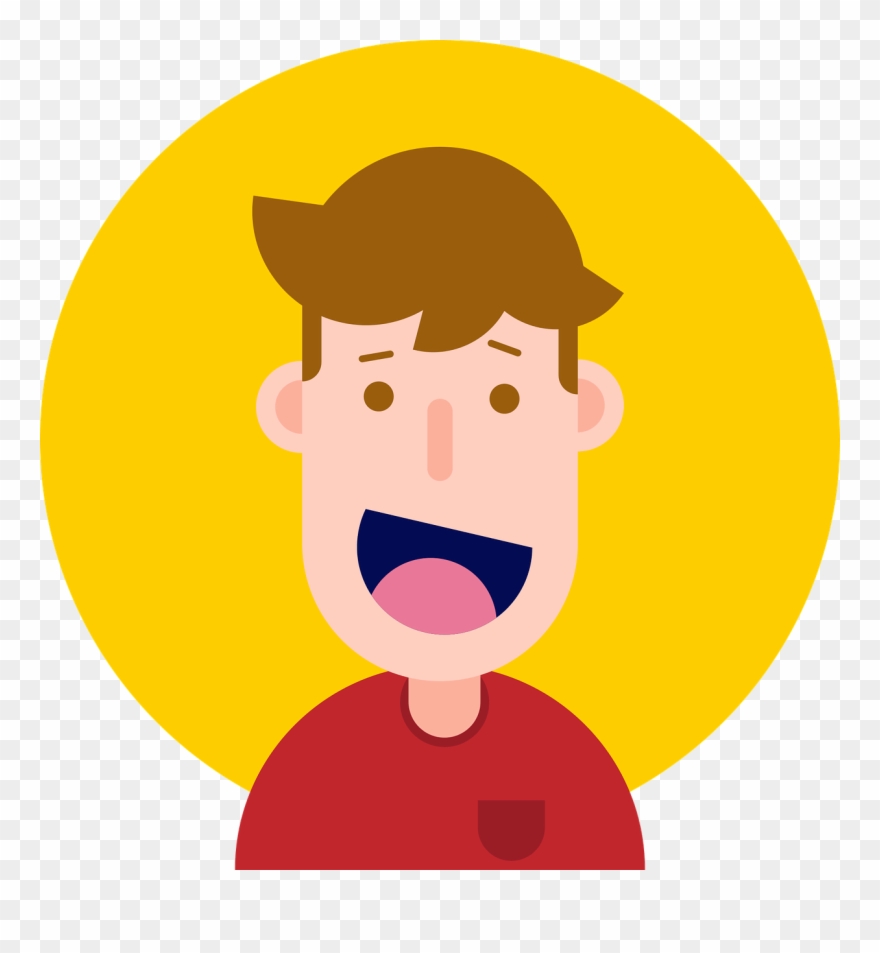 合計 10名…PSP
一歩目はプロバイオを配る
「昔、アムウェイやってた人」を探す
「昔、アムウェイやってた人知りませんか？」
「昔、アムウェイやってた人紹介して下さい」
製品が増えて/0円無料で登録〜皆さま入るんです
〇〇さんもどうでしょうか？！
と5〜12回でメンバーに
9~18万PV（1万円〜2万円）
次はABO登録が
20名！
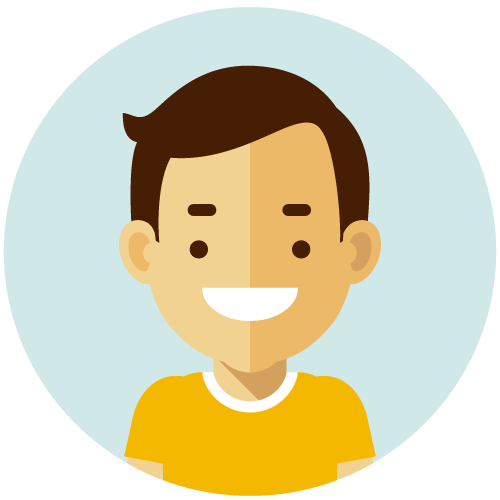 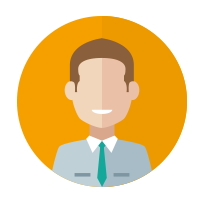 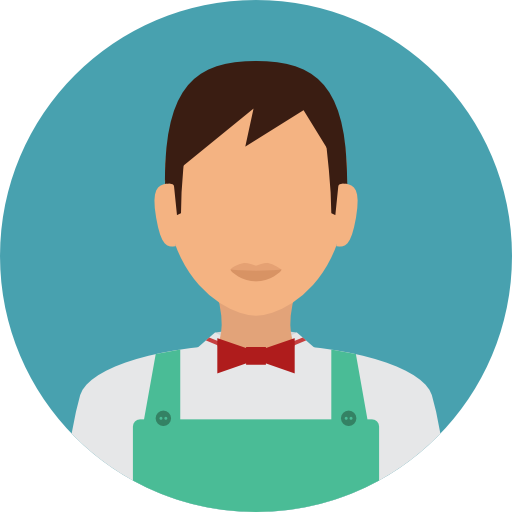 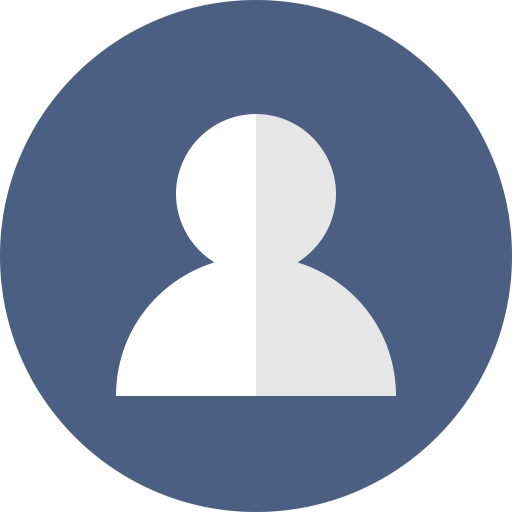 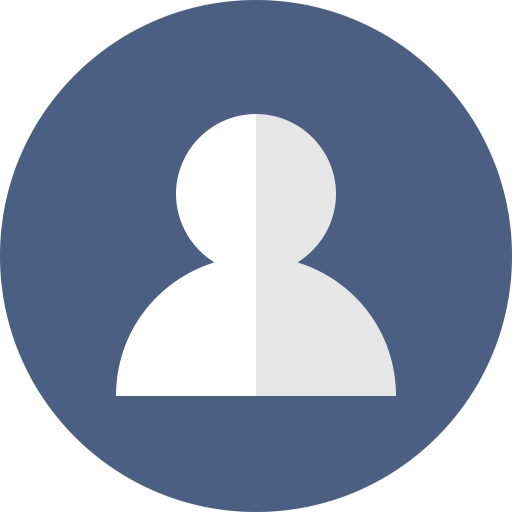 …途中でB9
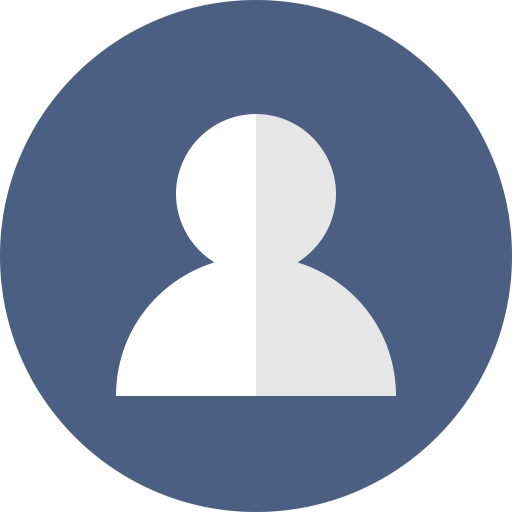 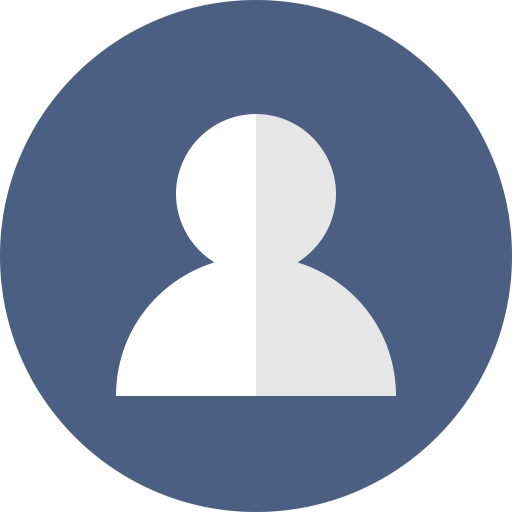 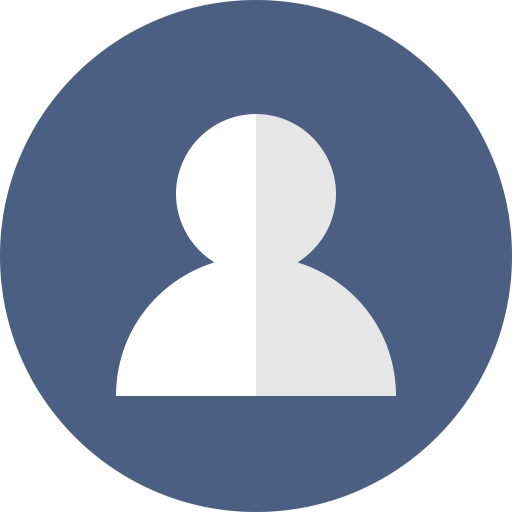 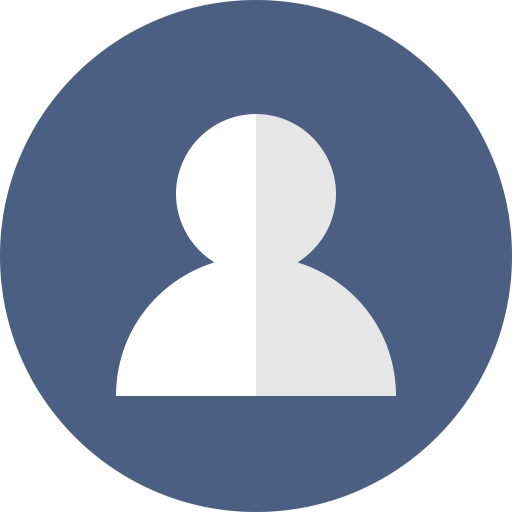 18万PV（3万円）
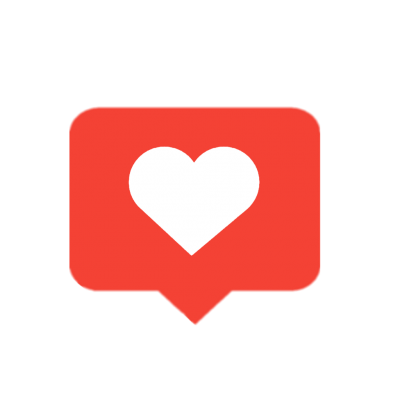 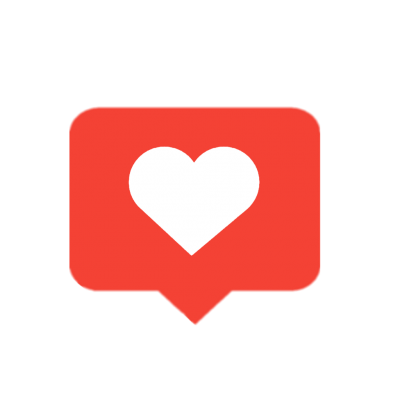 B9からビジネスパートナーと呼ぶらしい
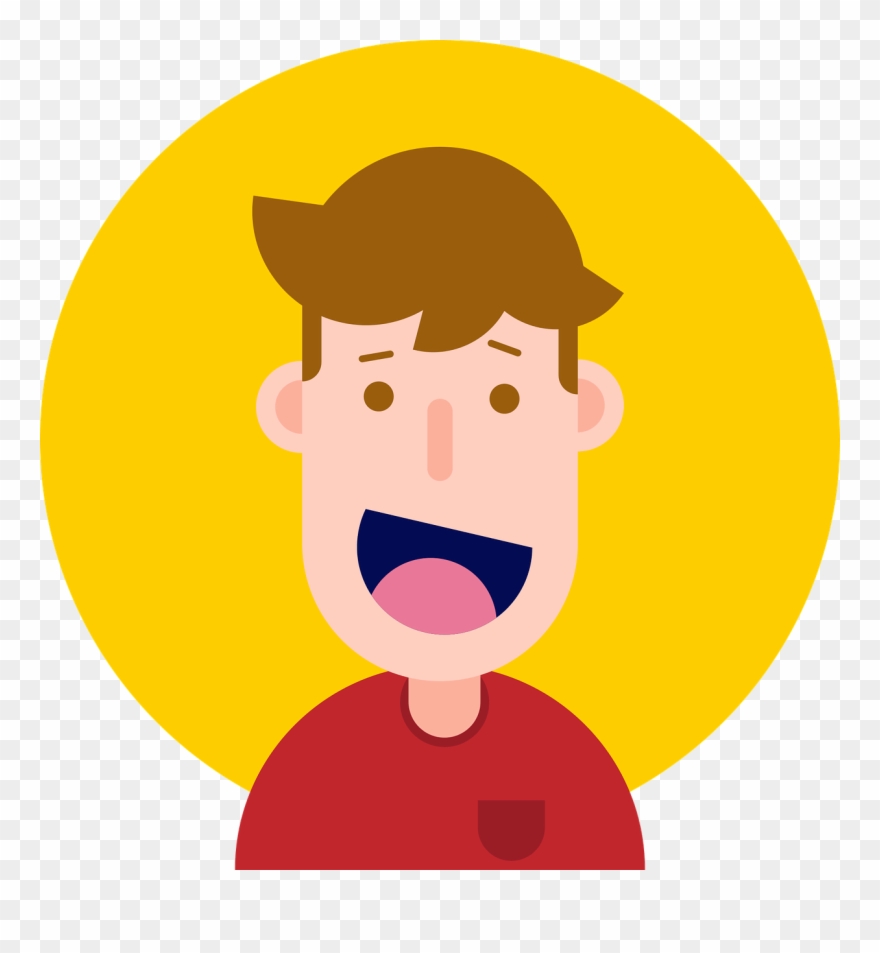 合計 20名…PSP
PPSP
やりたい！
PPSP
やりたい！
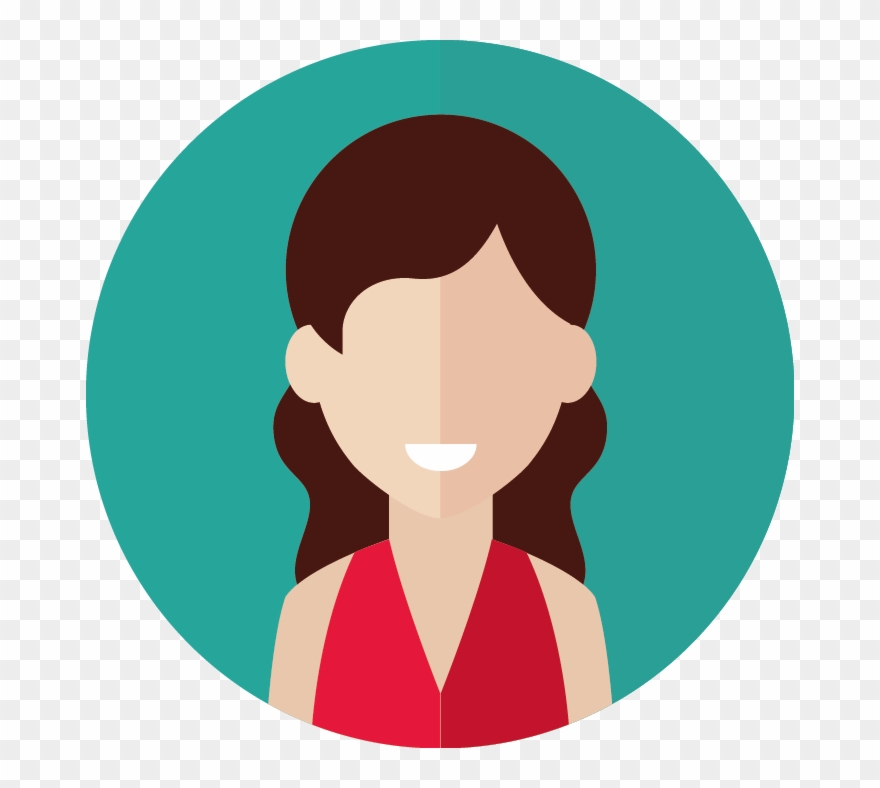 グループに　　　　　　　という人を
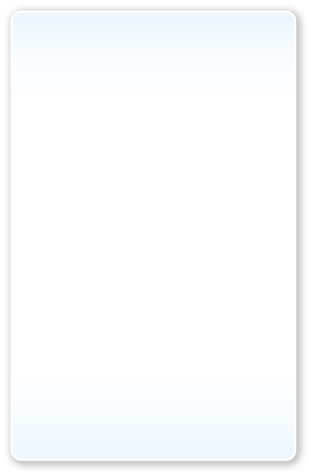 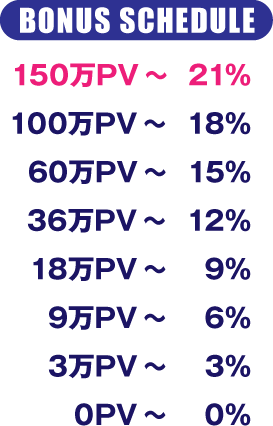 出せるか？！
18万PV（3万円）
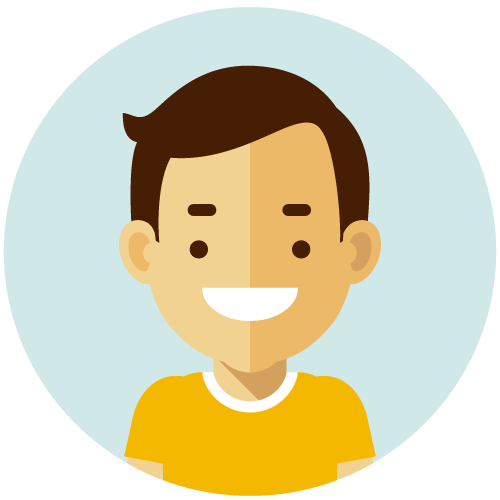 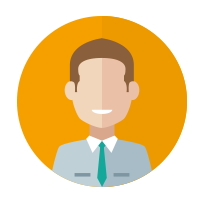 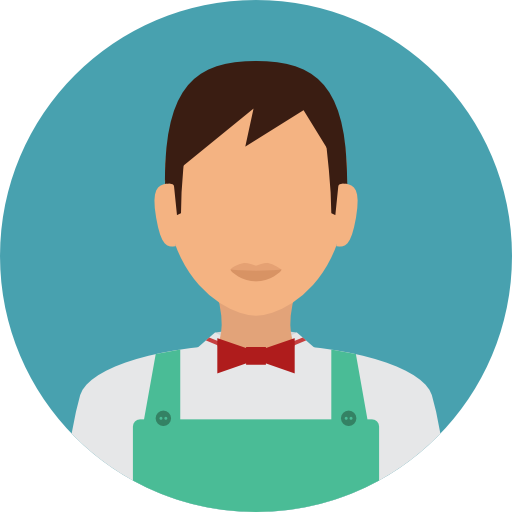 かざぐるま
…途中でB9
コツは せんぷうき を出す！
（20人はならない）
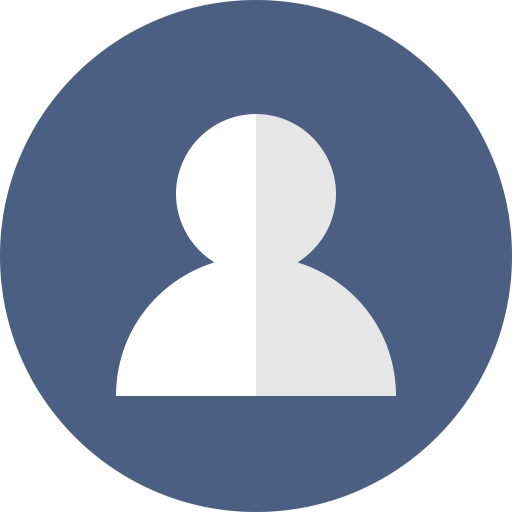 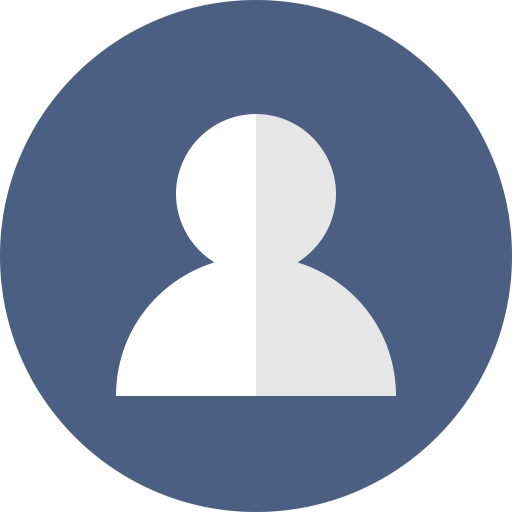 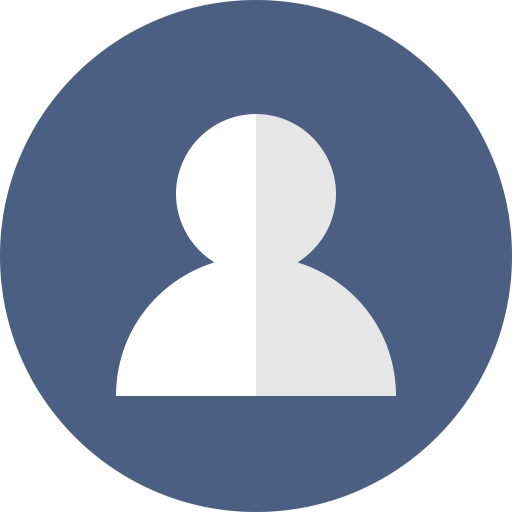 ↓
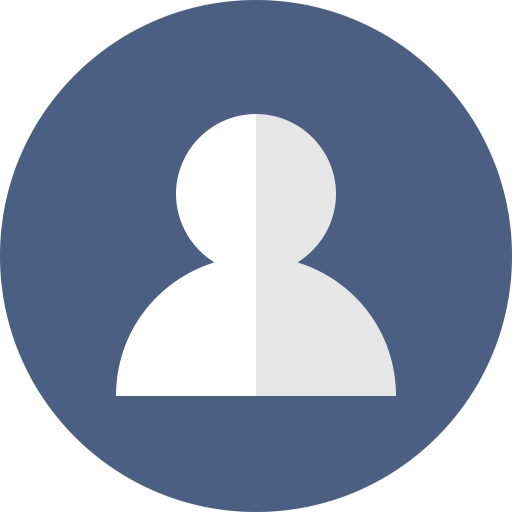 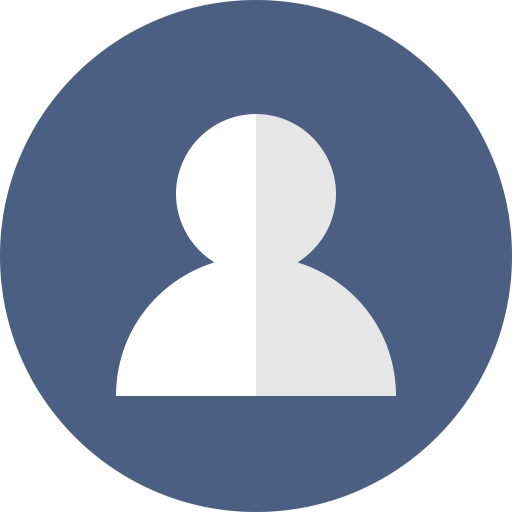 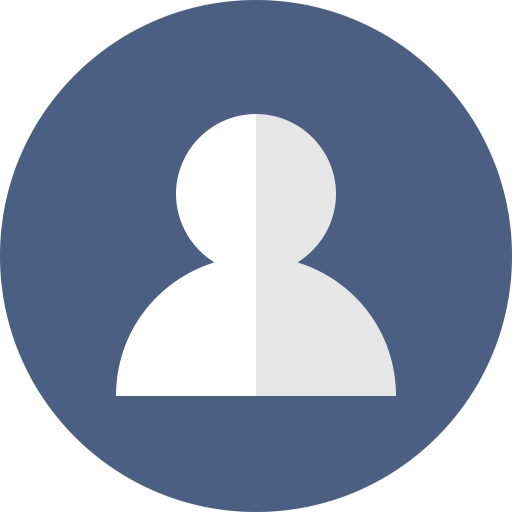 せんぷうき
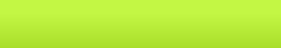 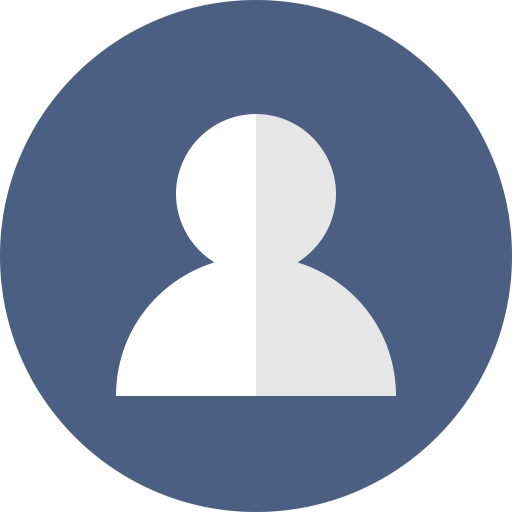 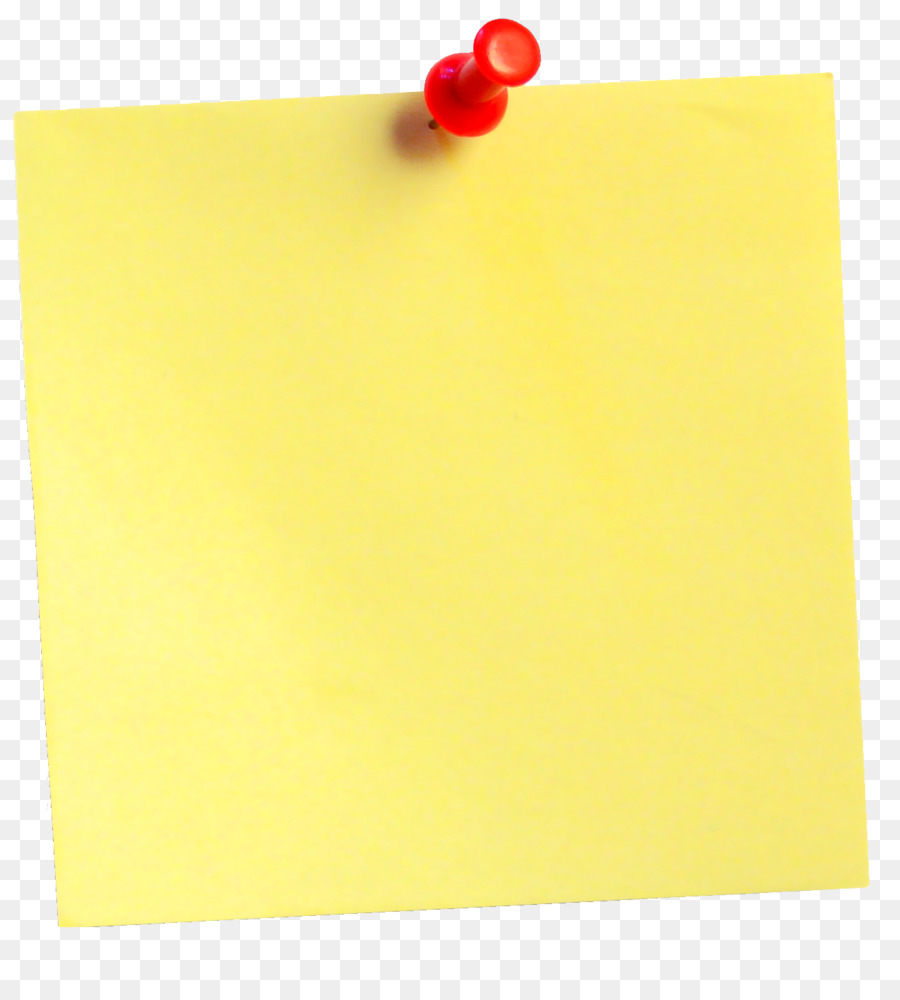 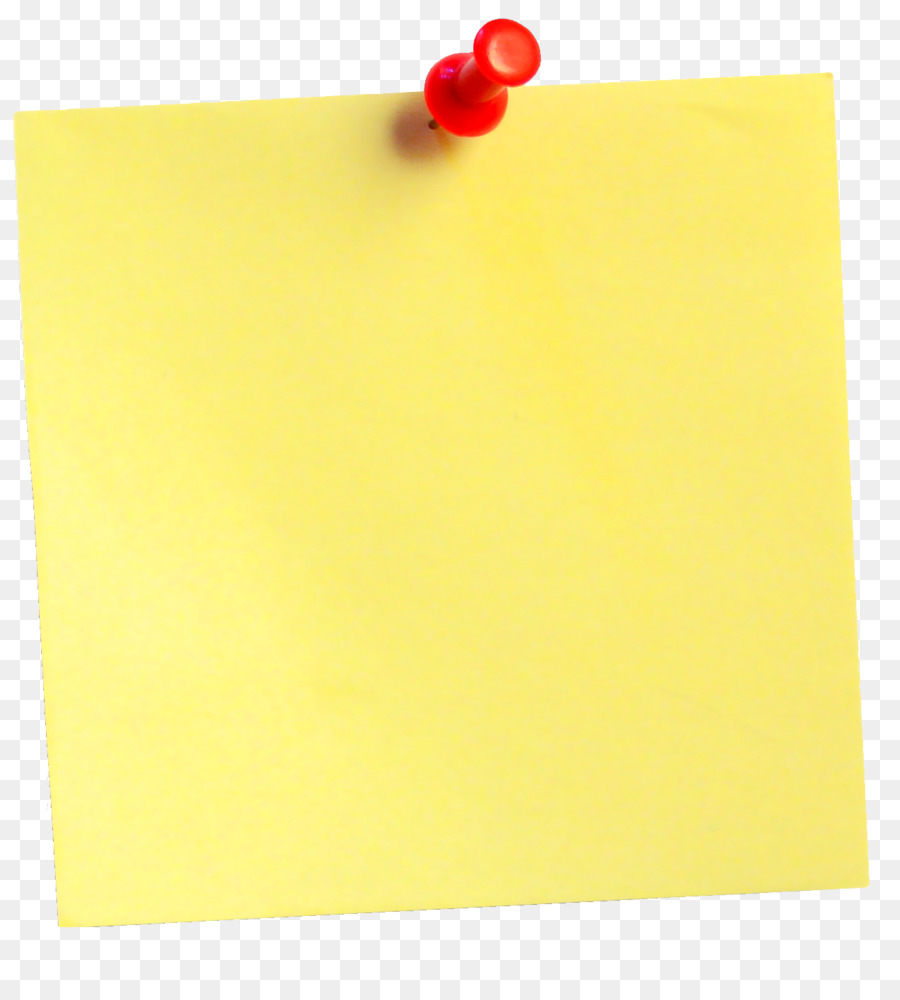 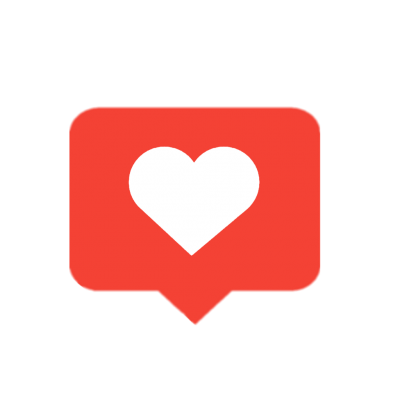 タイプ②
お祝いをする
映像化する
PPシャブシャブ
タイプ①
なぜPPSPを
やったら
いいのか？
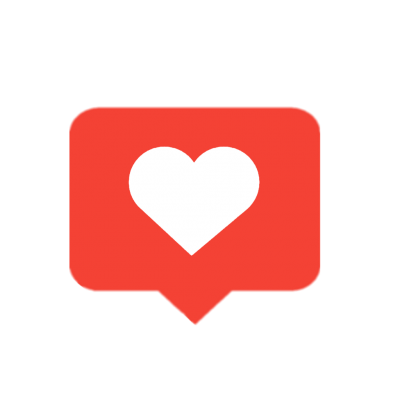 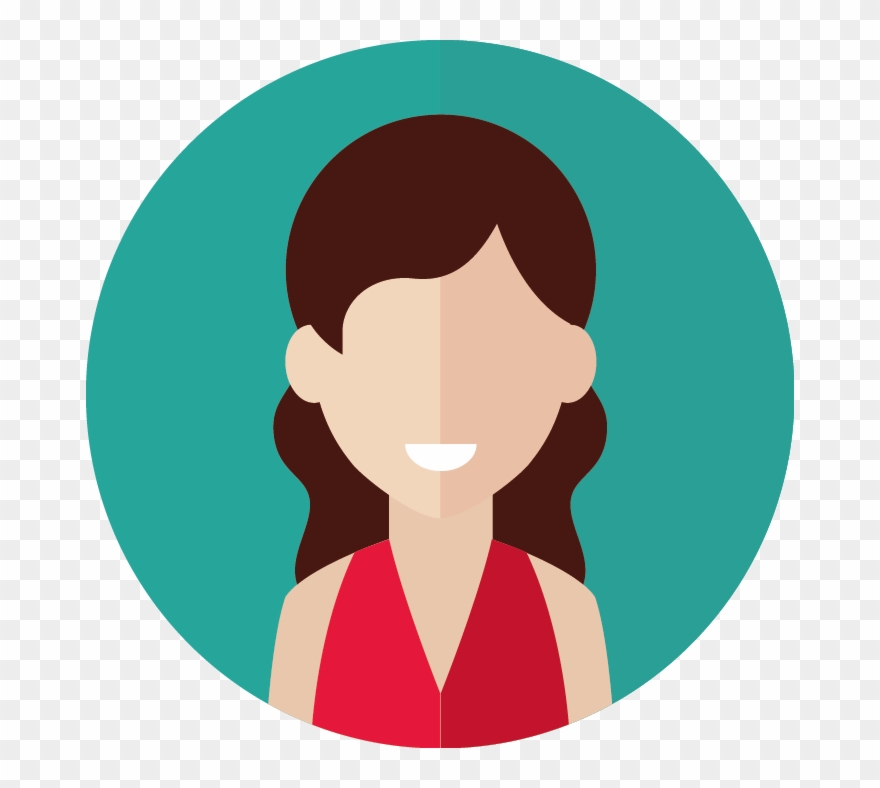 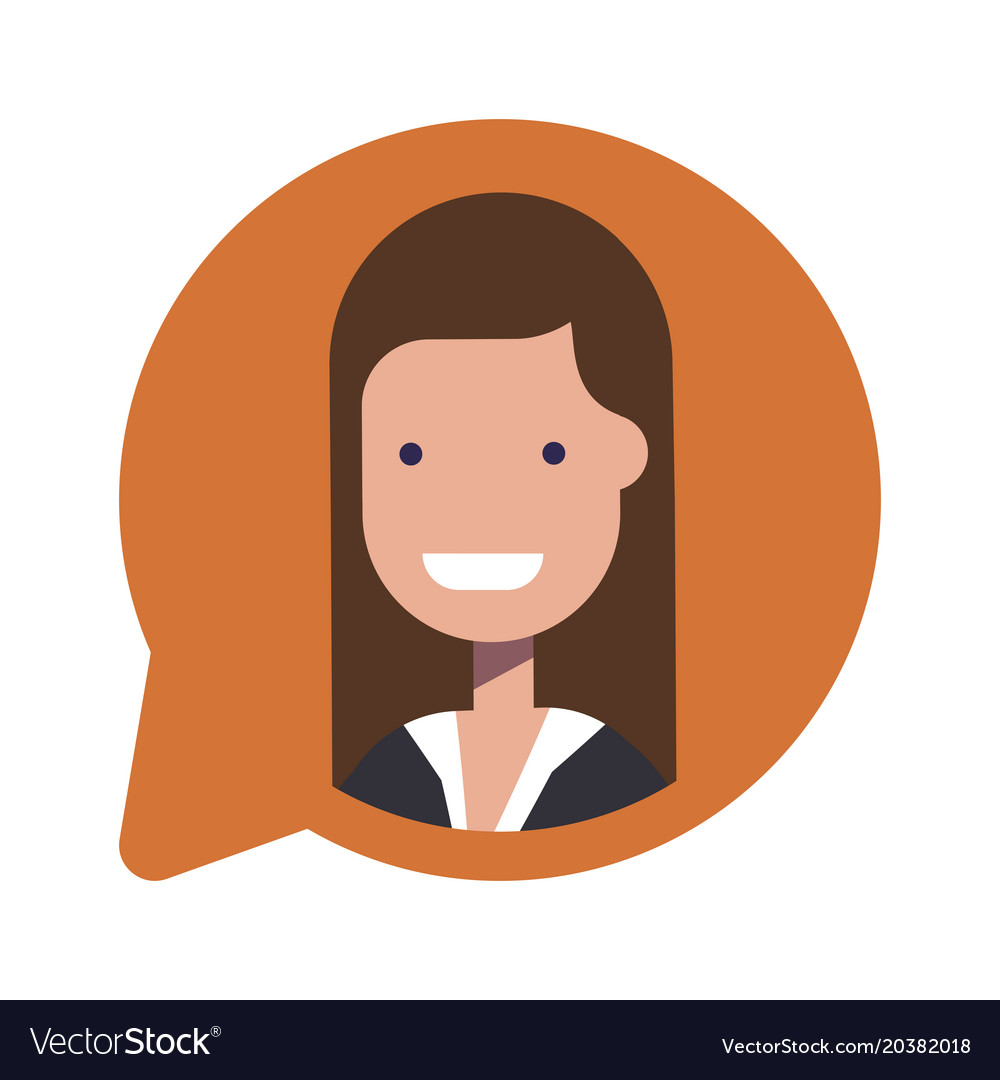 G数増加ジャーニー
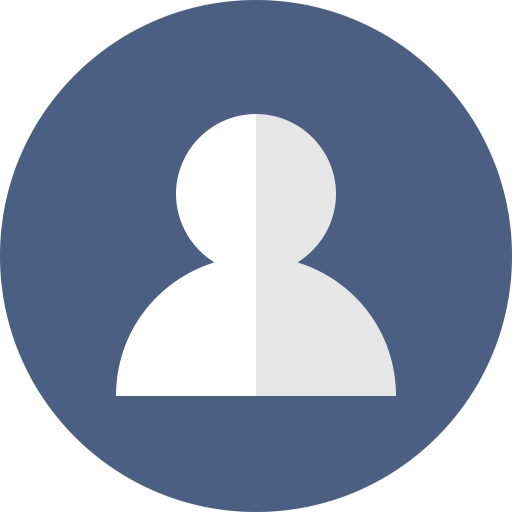 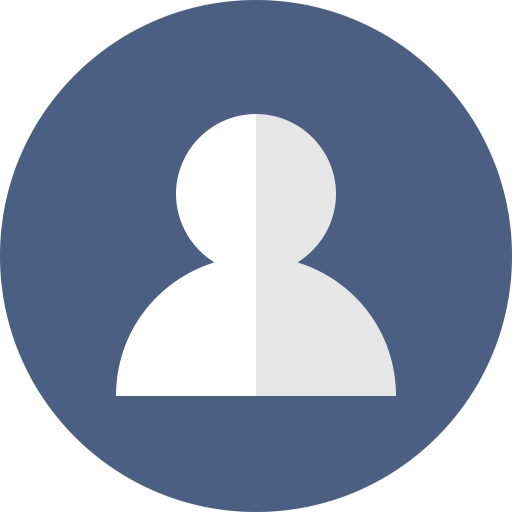 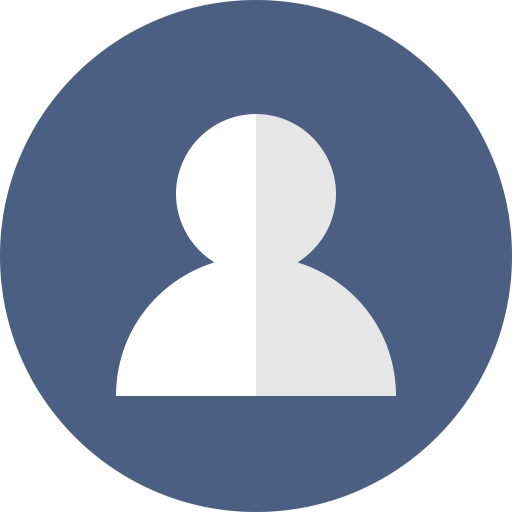 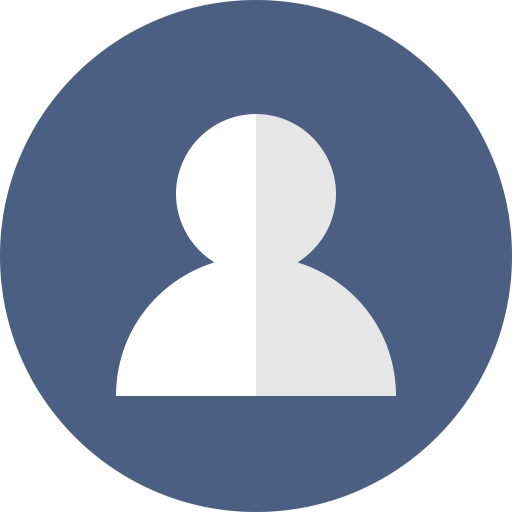 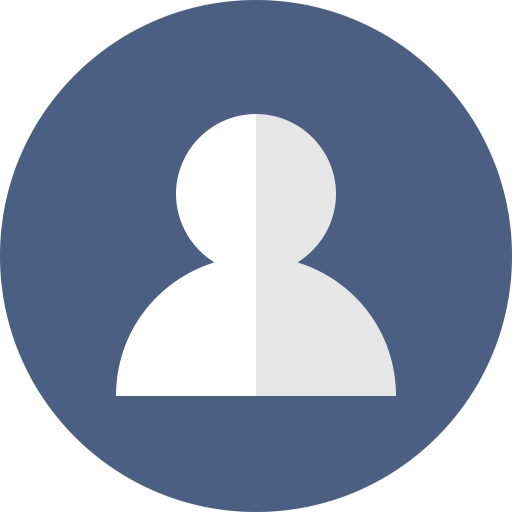 ストーリー
を語る
イベント
をやる
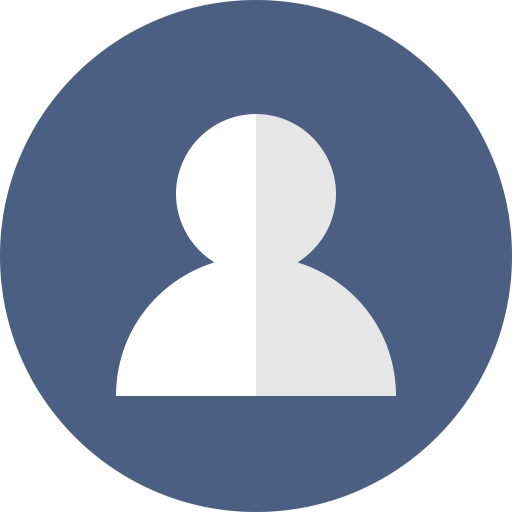 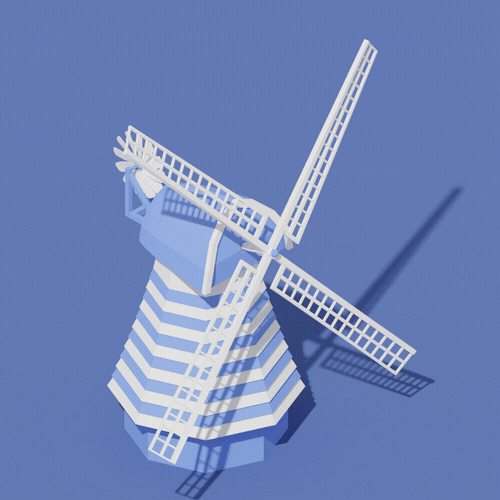 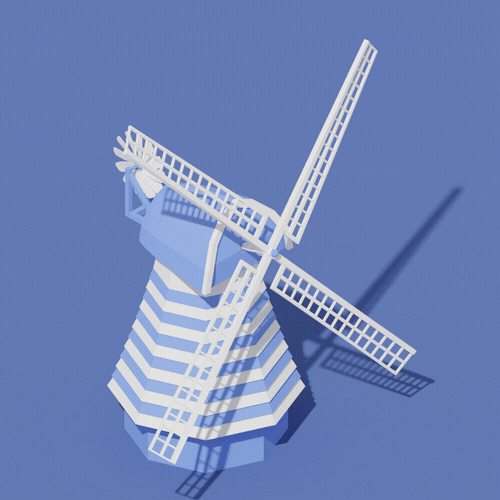 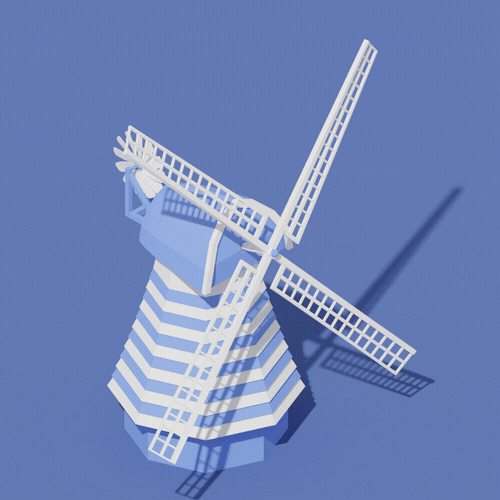 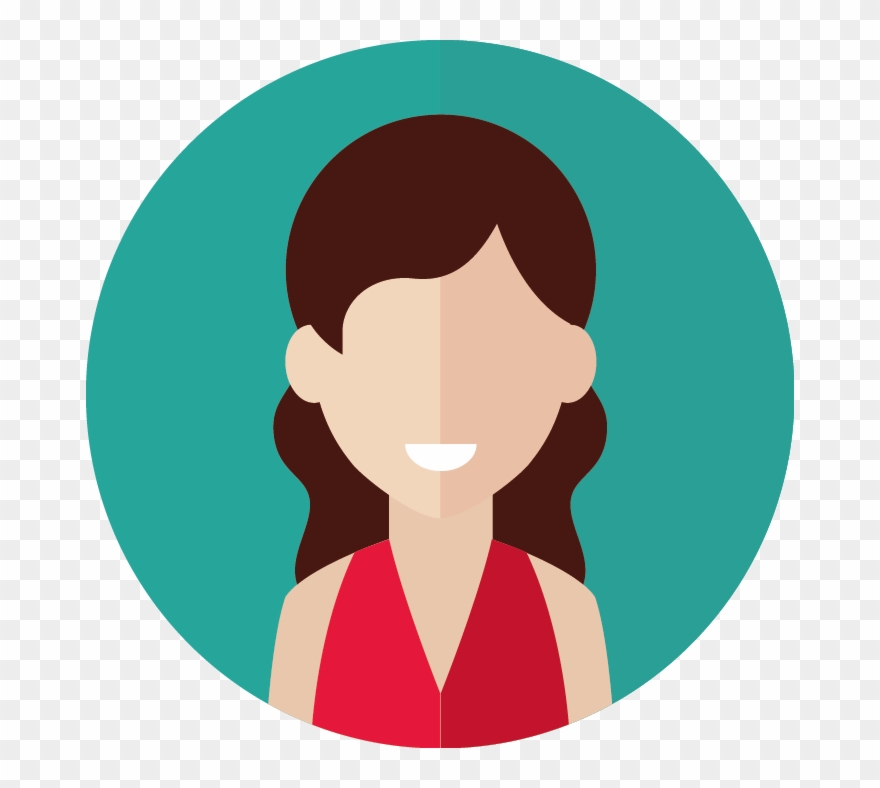 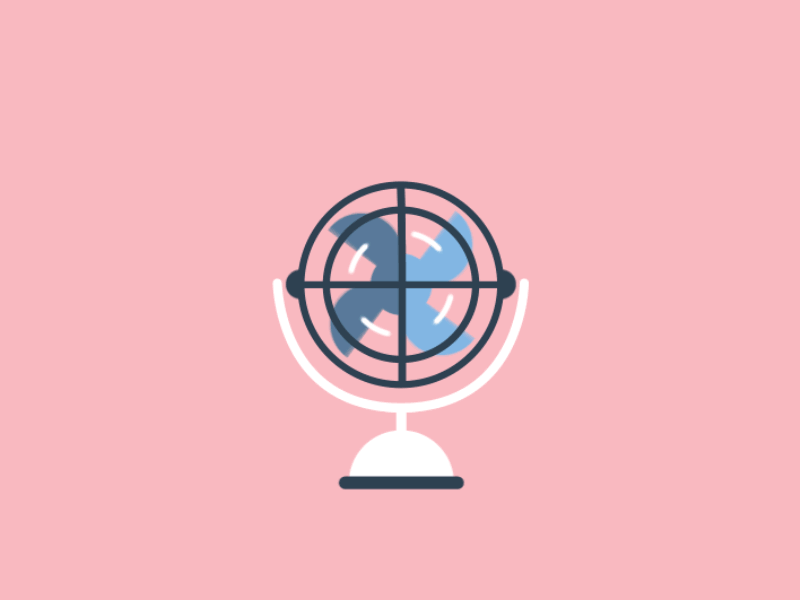 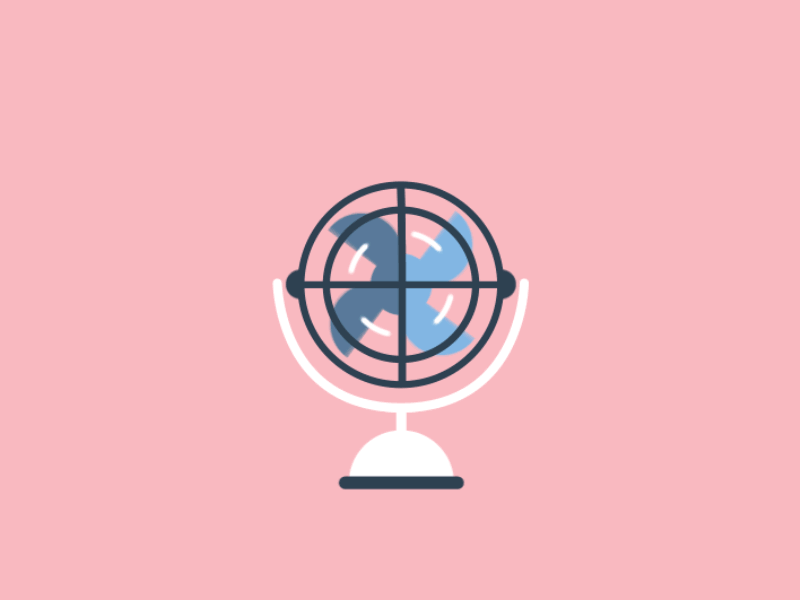 …途中でB12
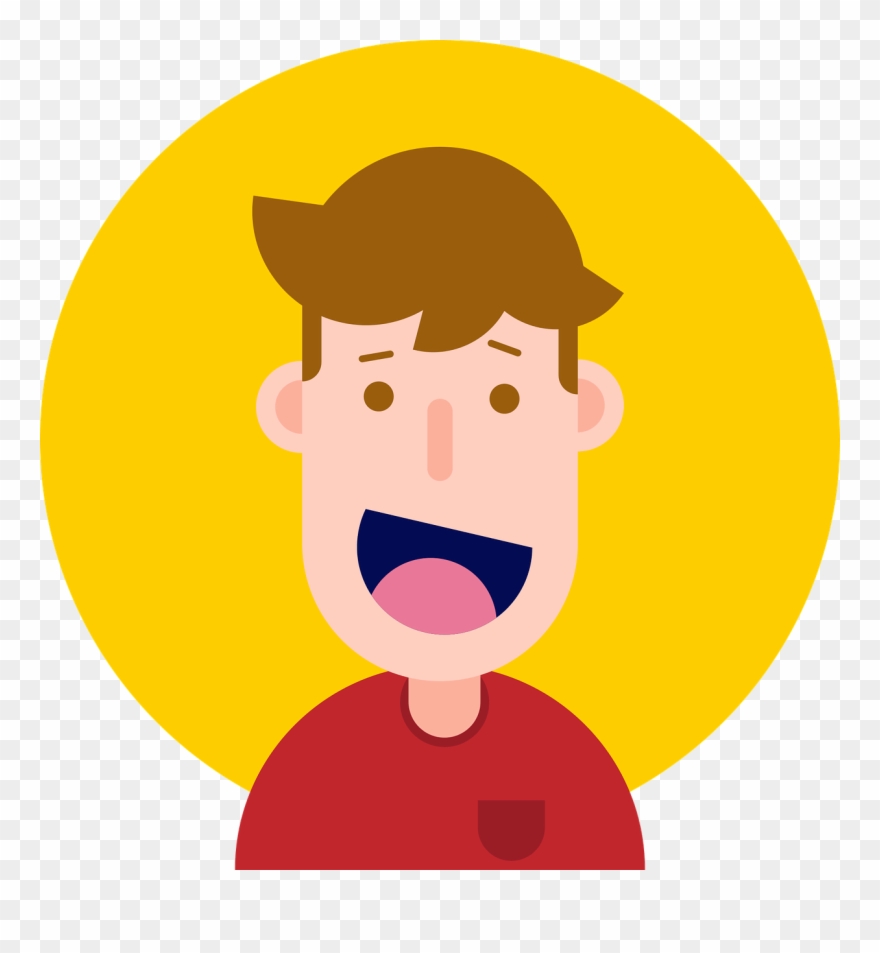 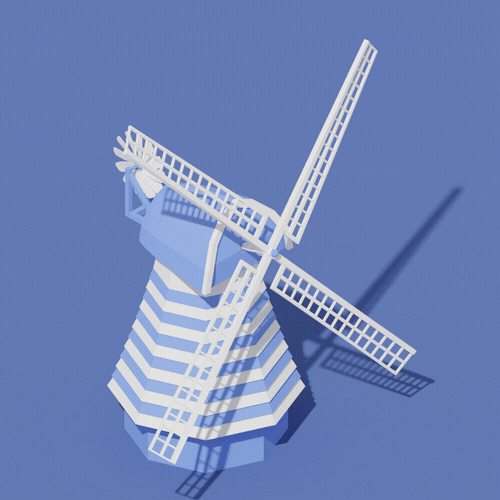 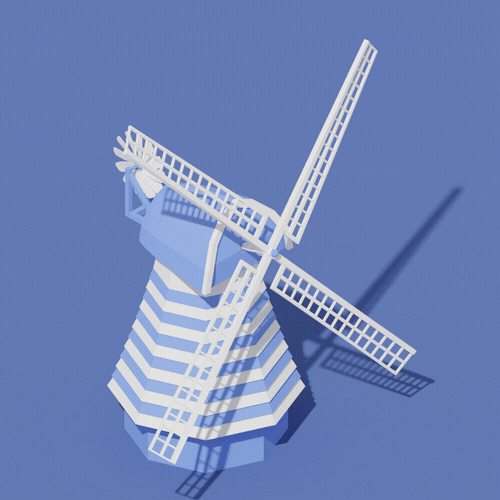 5万円〜10万円
なぜ20人にならないのか？
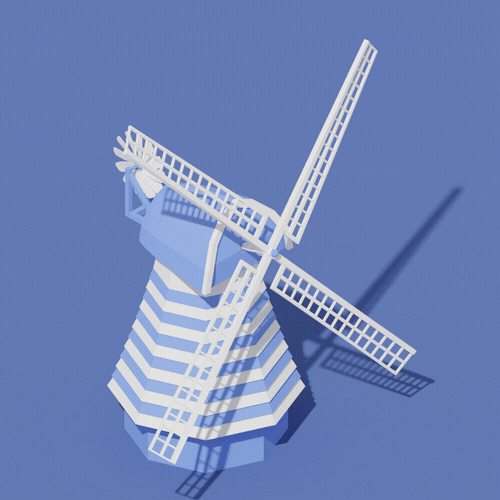 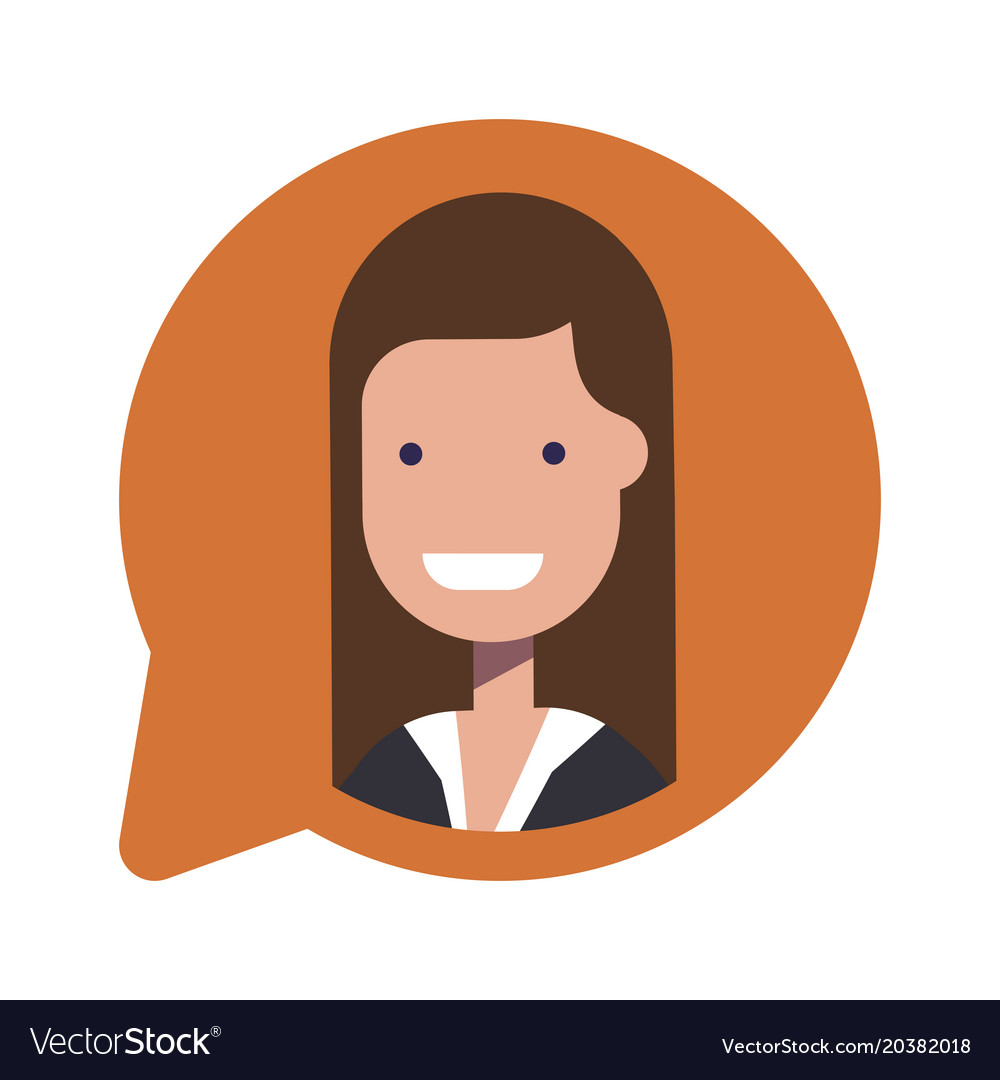 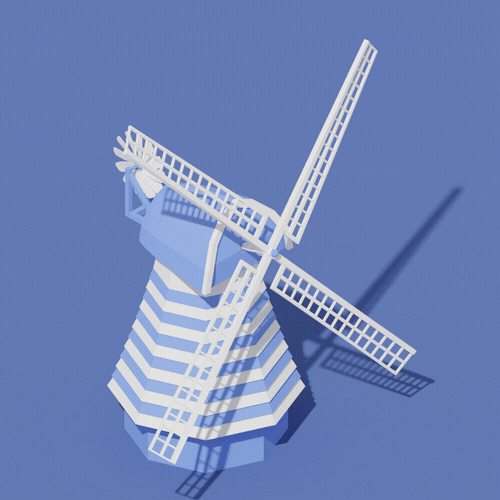 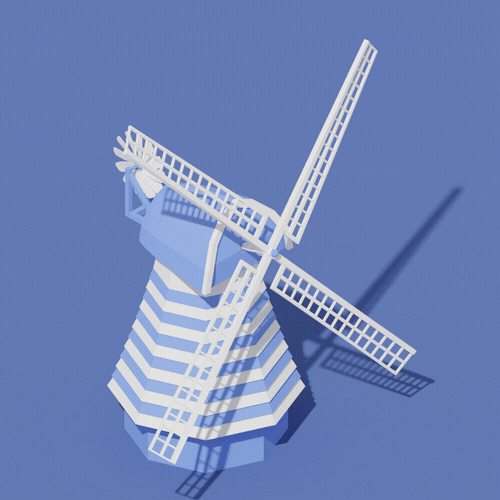 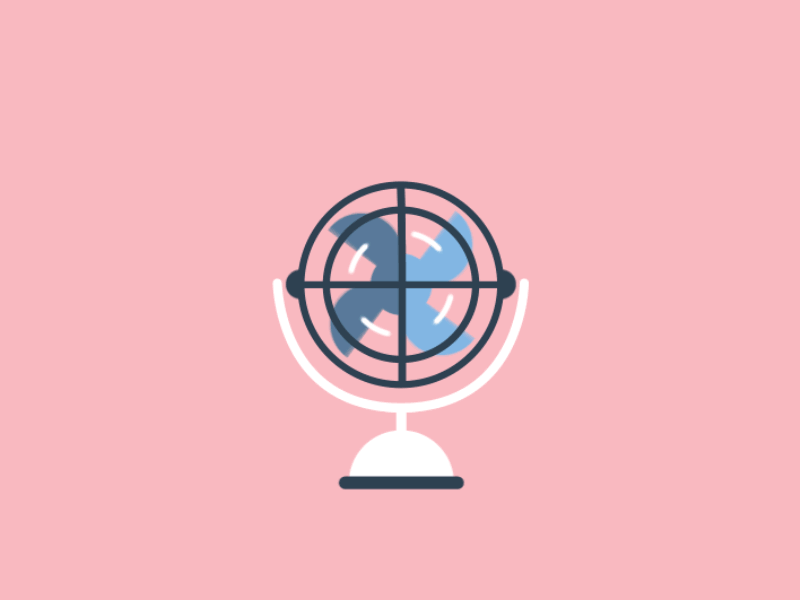 ひとりで頑張るには限界があるから
良い方法があります！
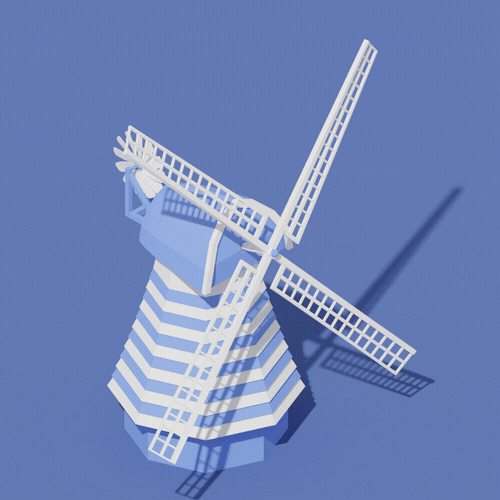 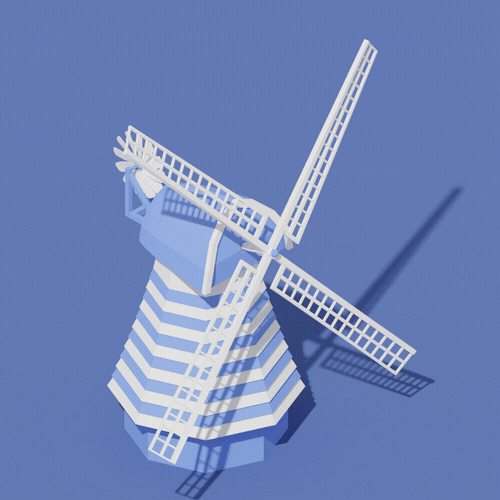 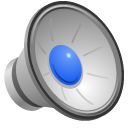 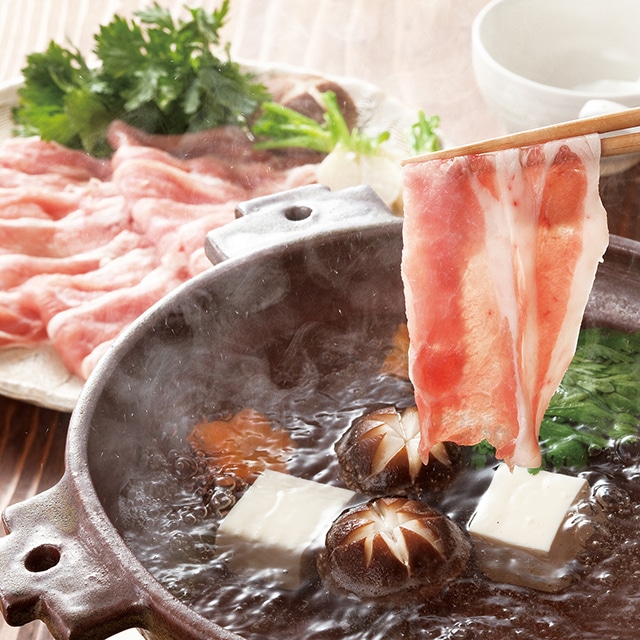 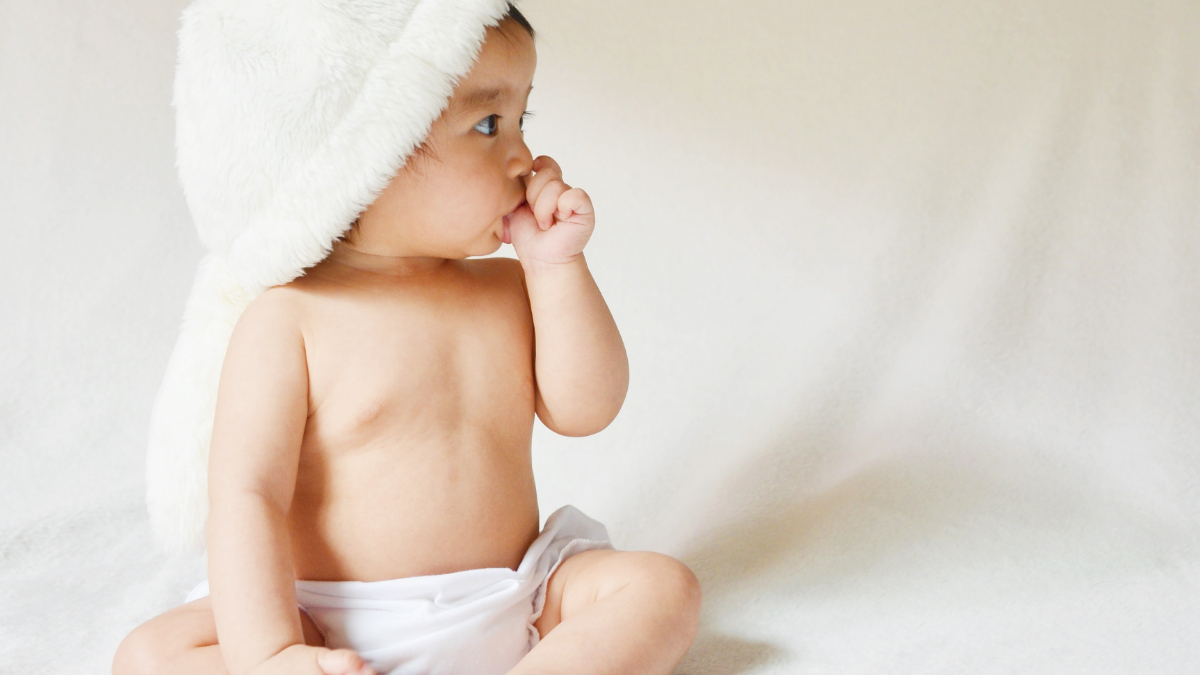 豚しゃぶ
PPSP
僕もやりたい
ピーピーしゃぶしゃぶ
PPしゃぶしゃぶの日程決める
やれそうな人のリスト化をして下さい
PPSPを祝おう
達成者は招待！その他の方は材料費で
なぜG数が20人
にならないのか？
それはPPSPが
出てないからです
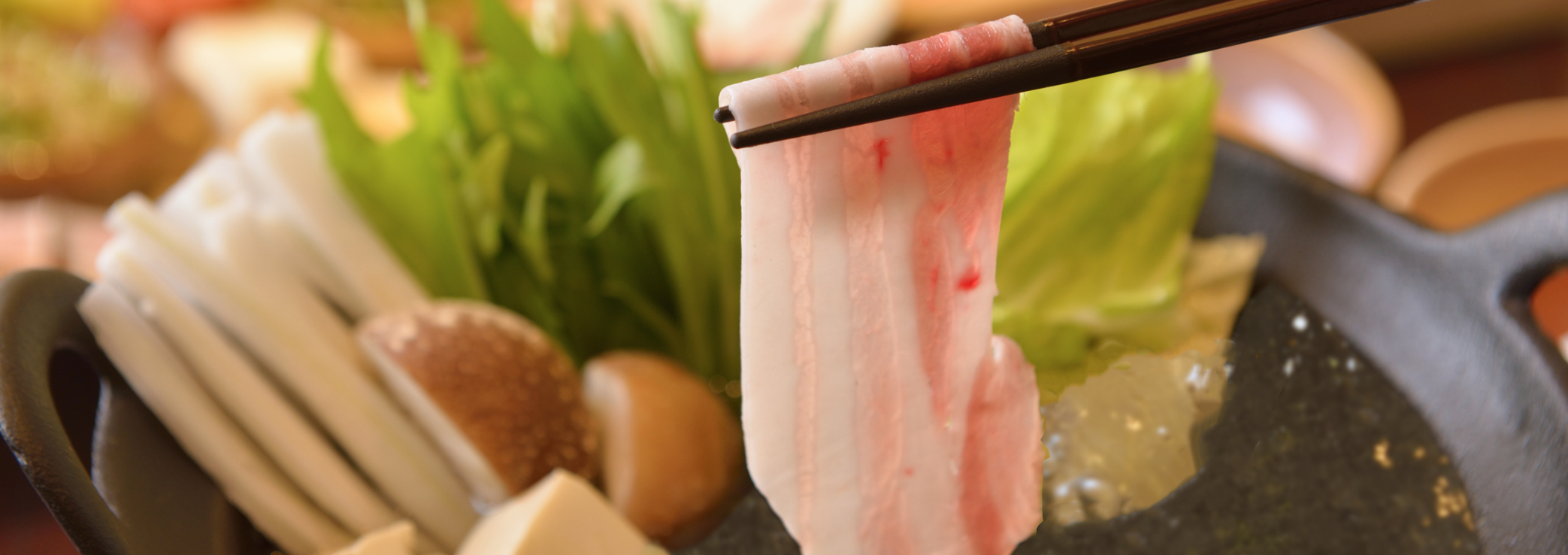 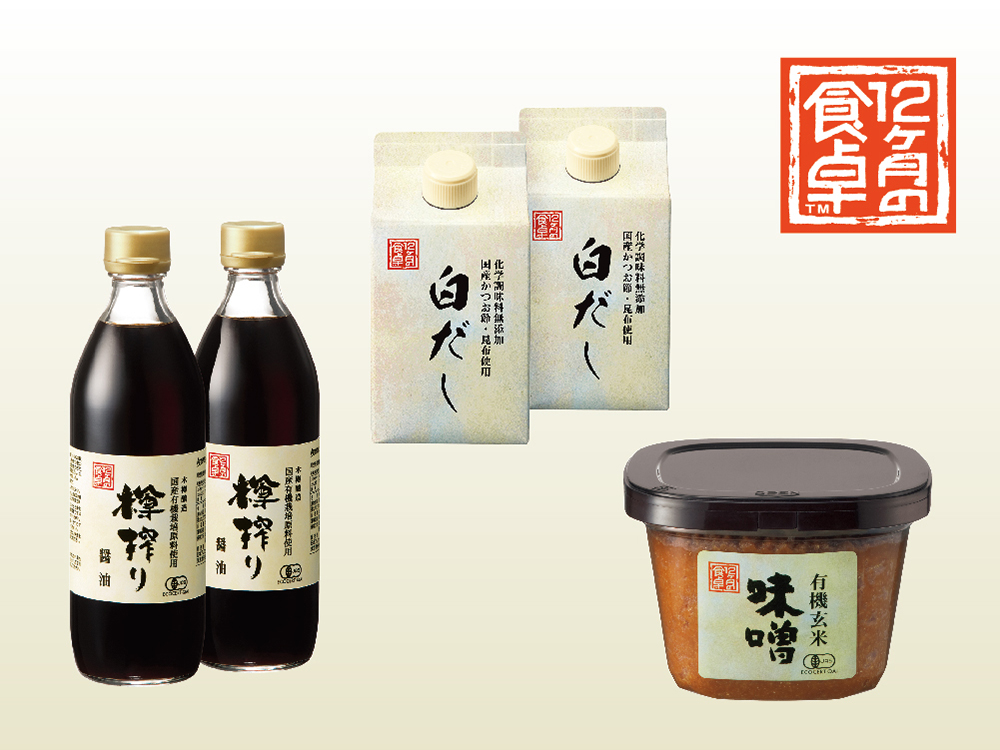 みんなで祝おう！ワクワク
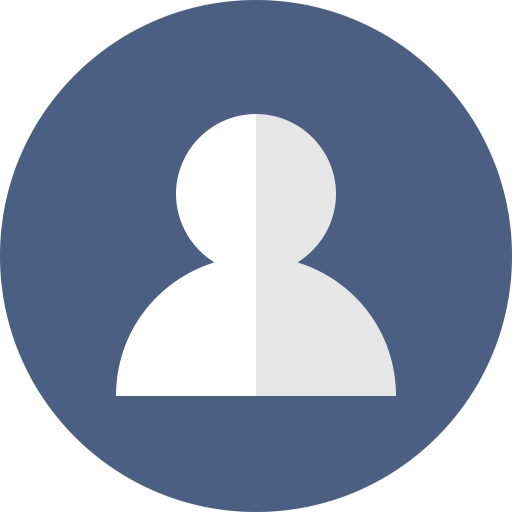 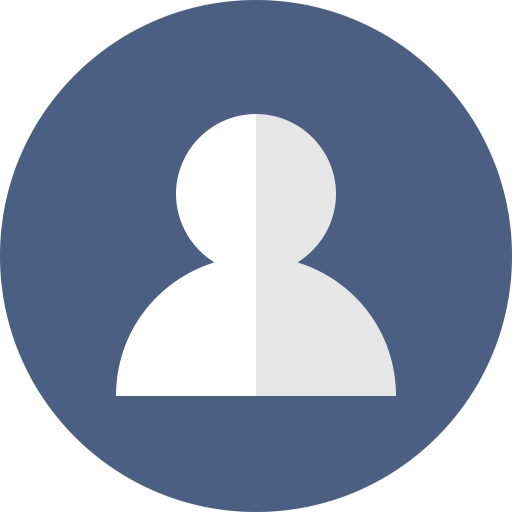 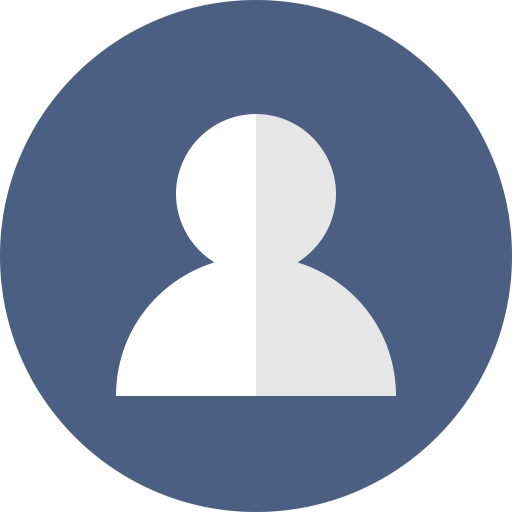 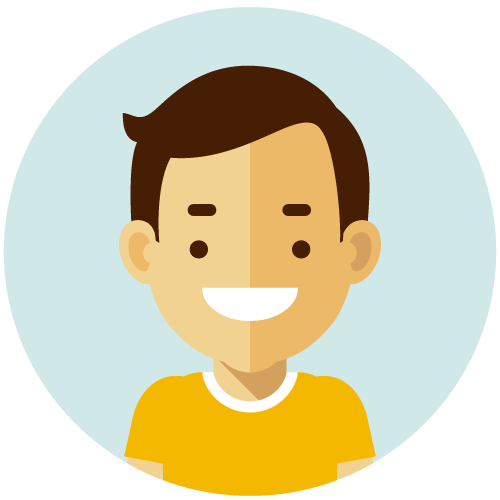 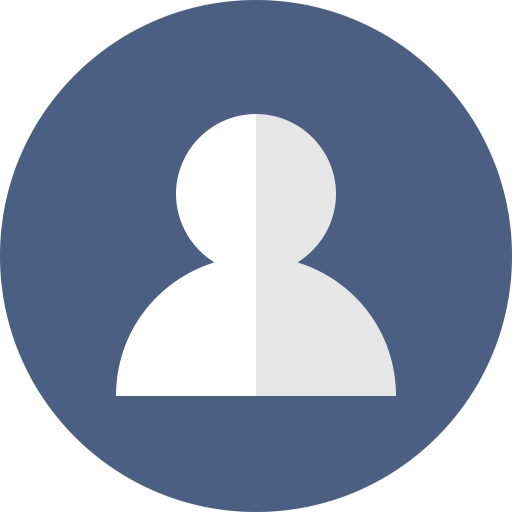 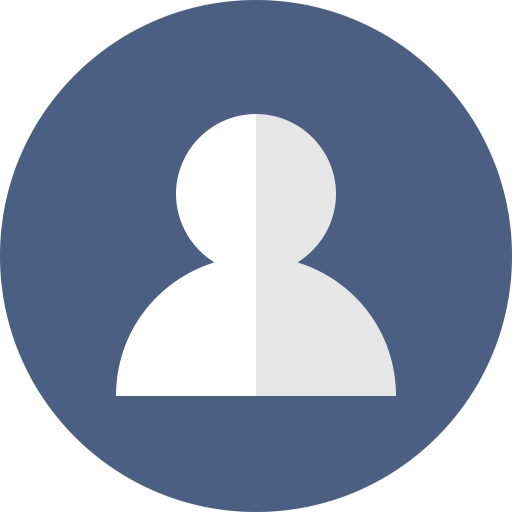 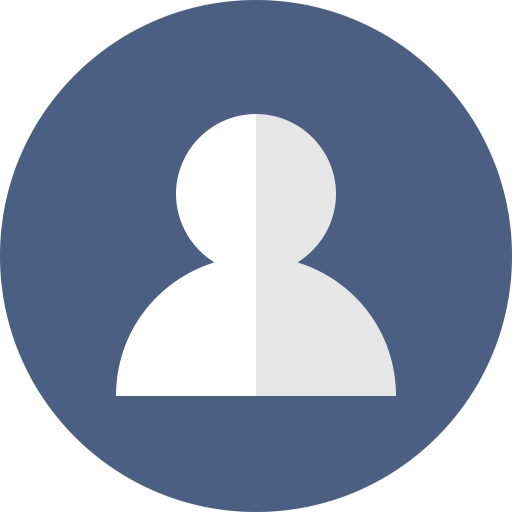 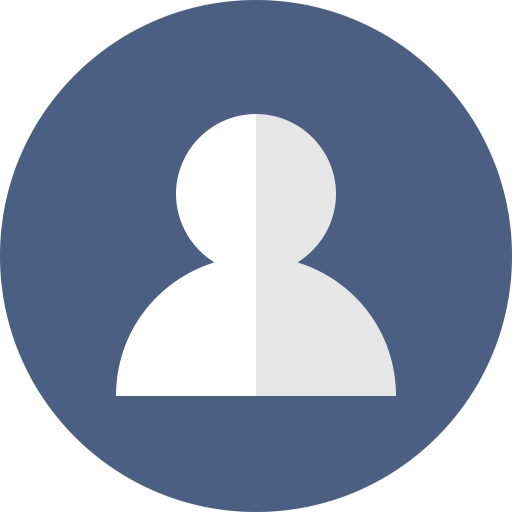 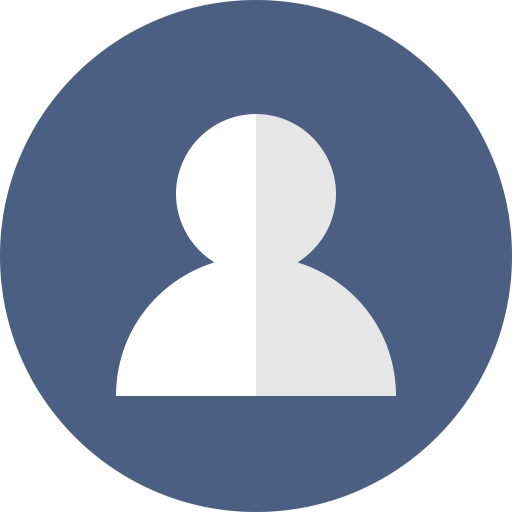 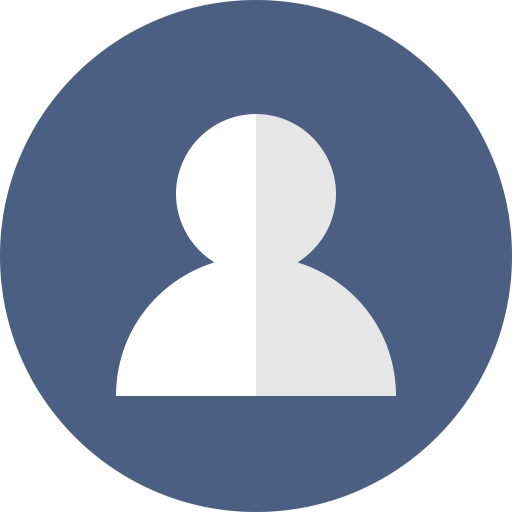 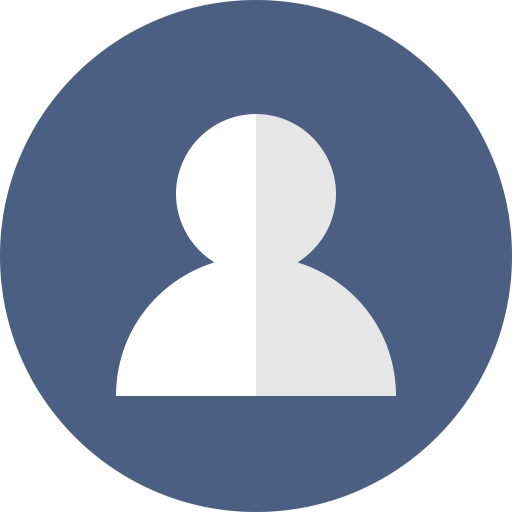 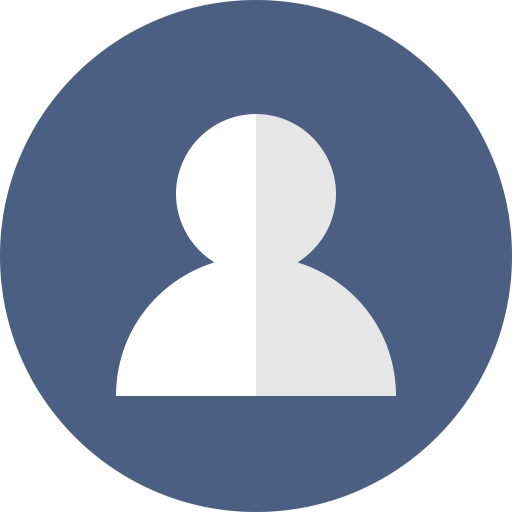 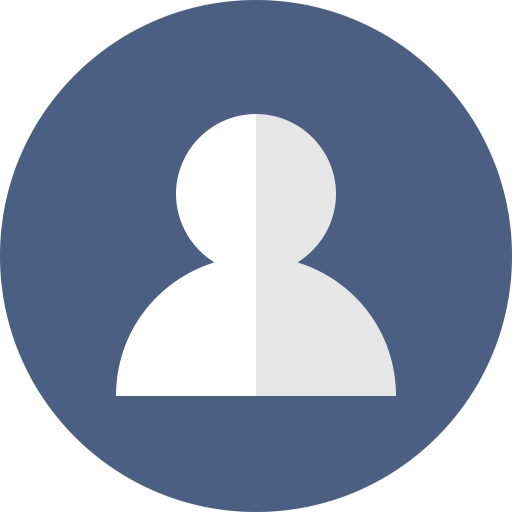 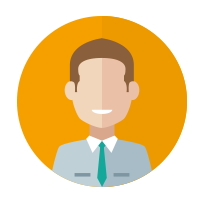 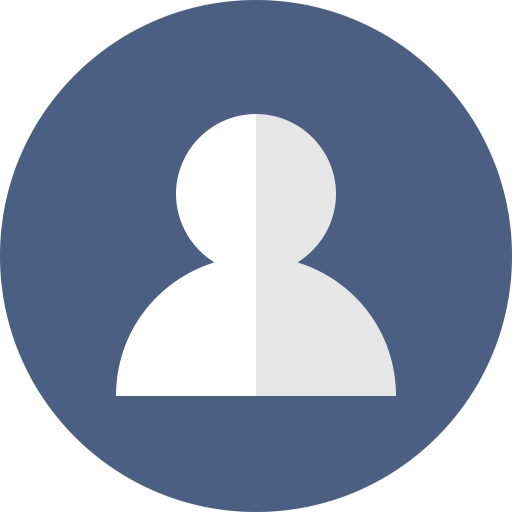 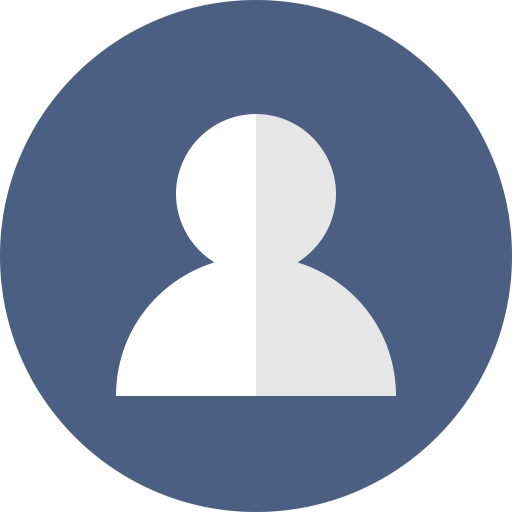 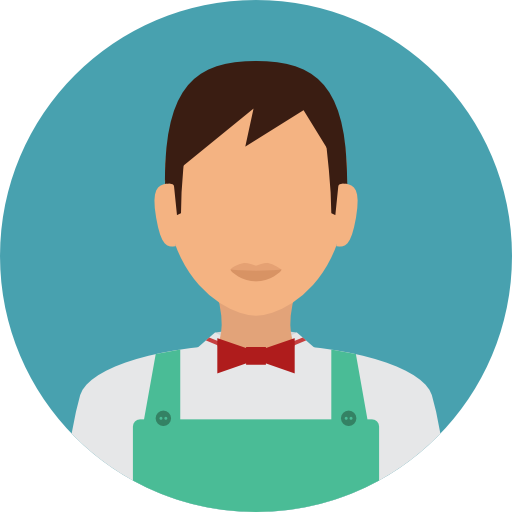 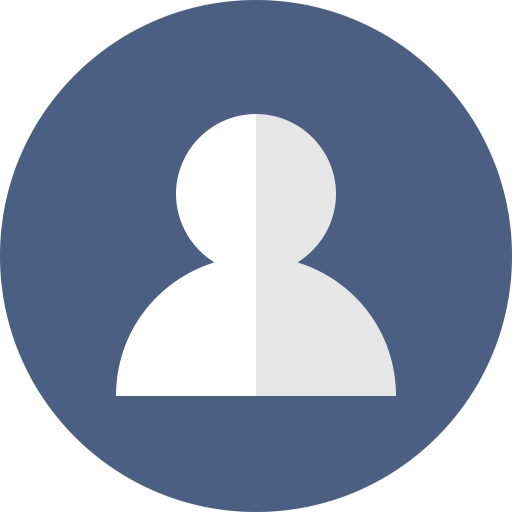 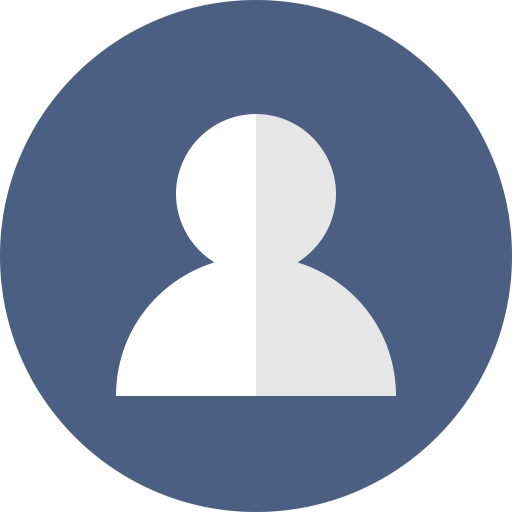 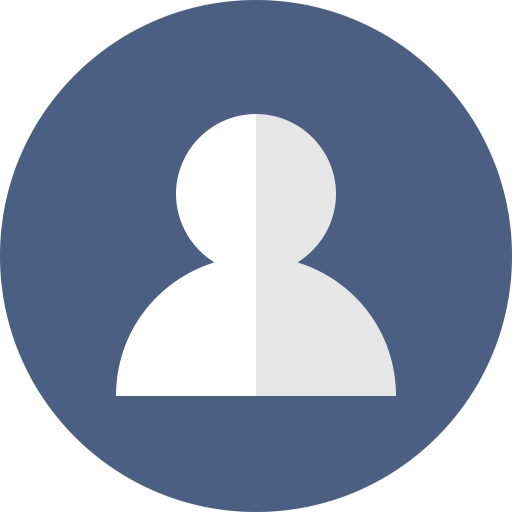 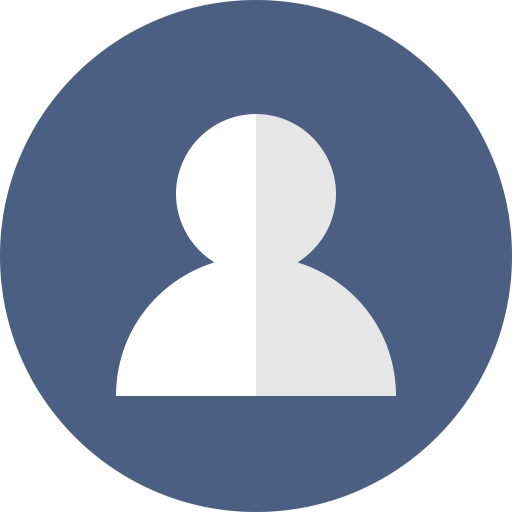 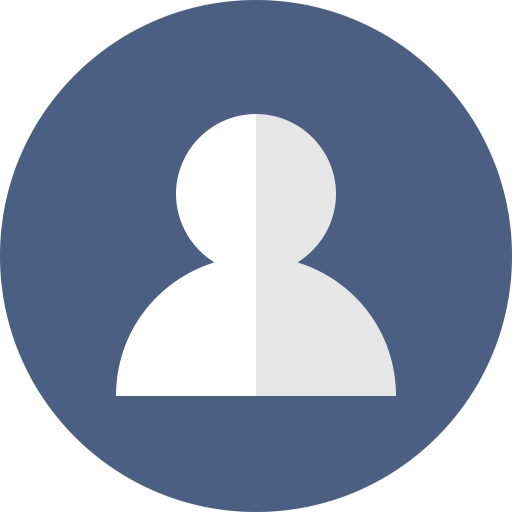 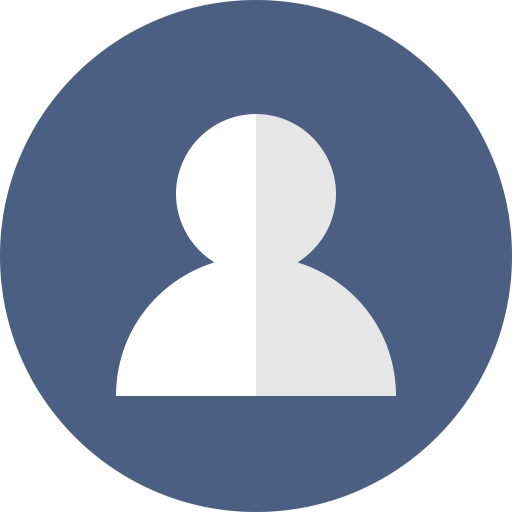 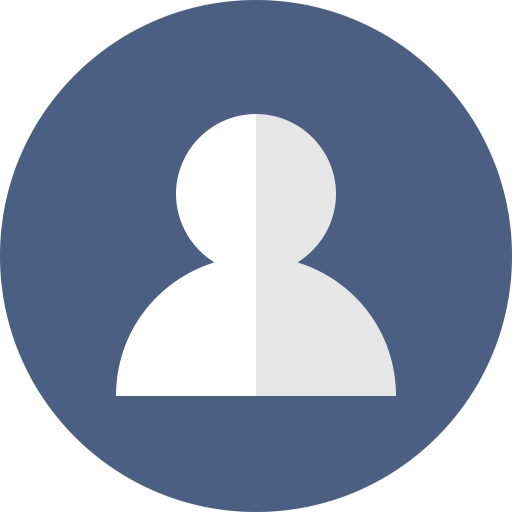 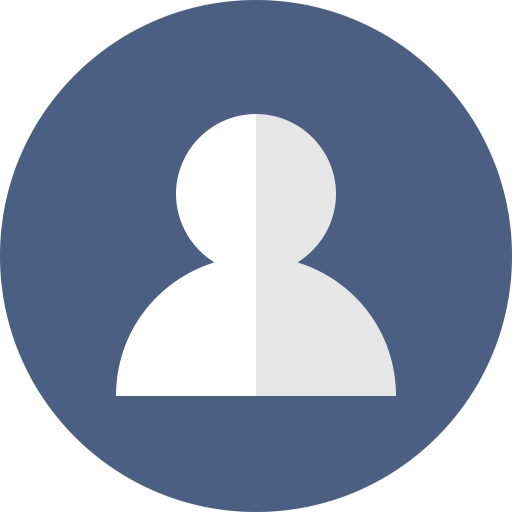 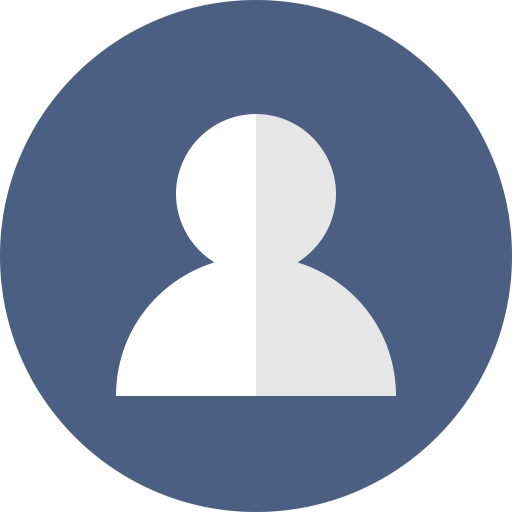 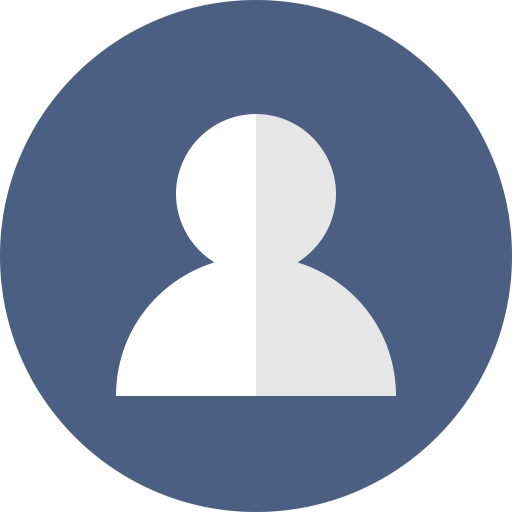 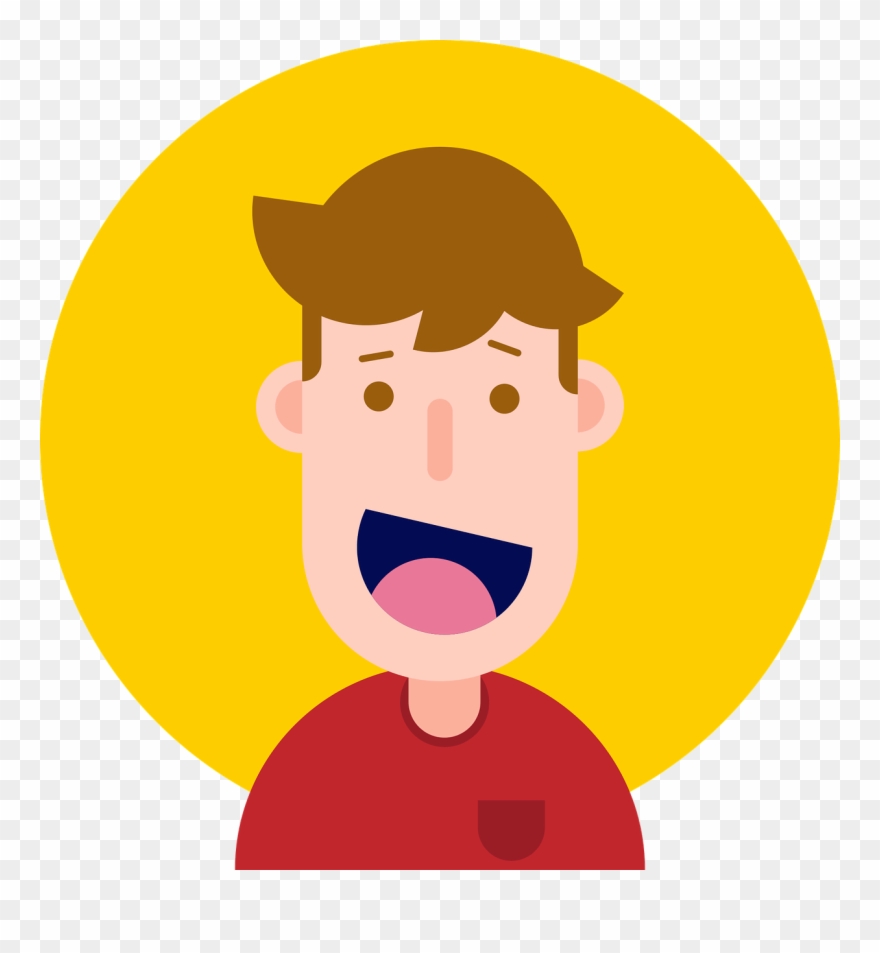 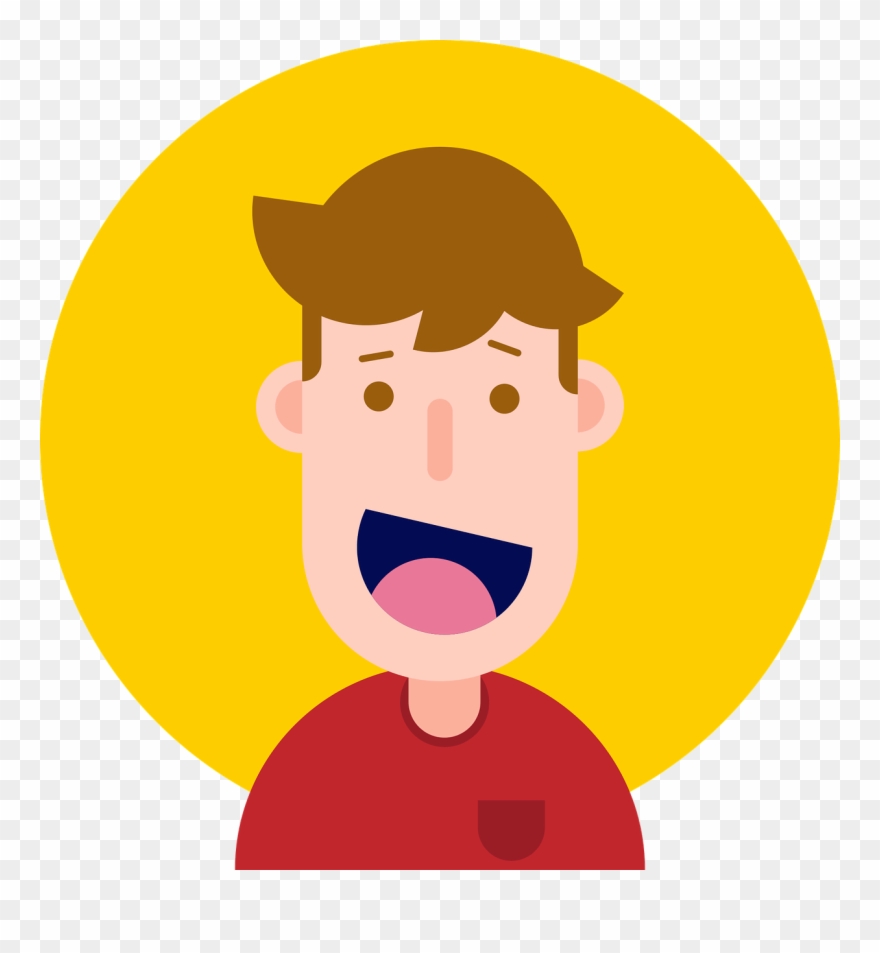 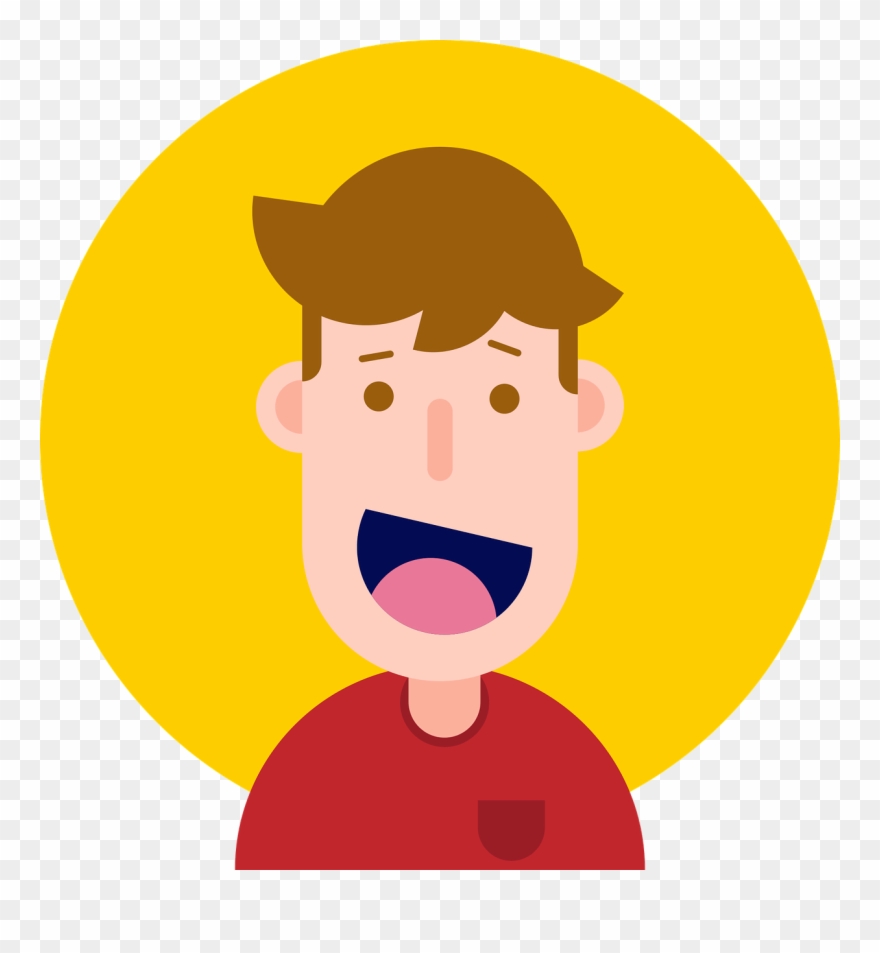 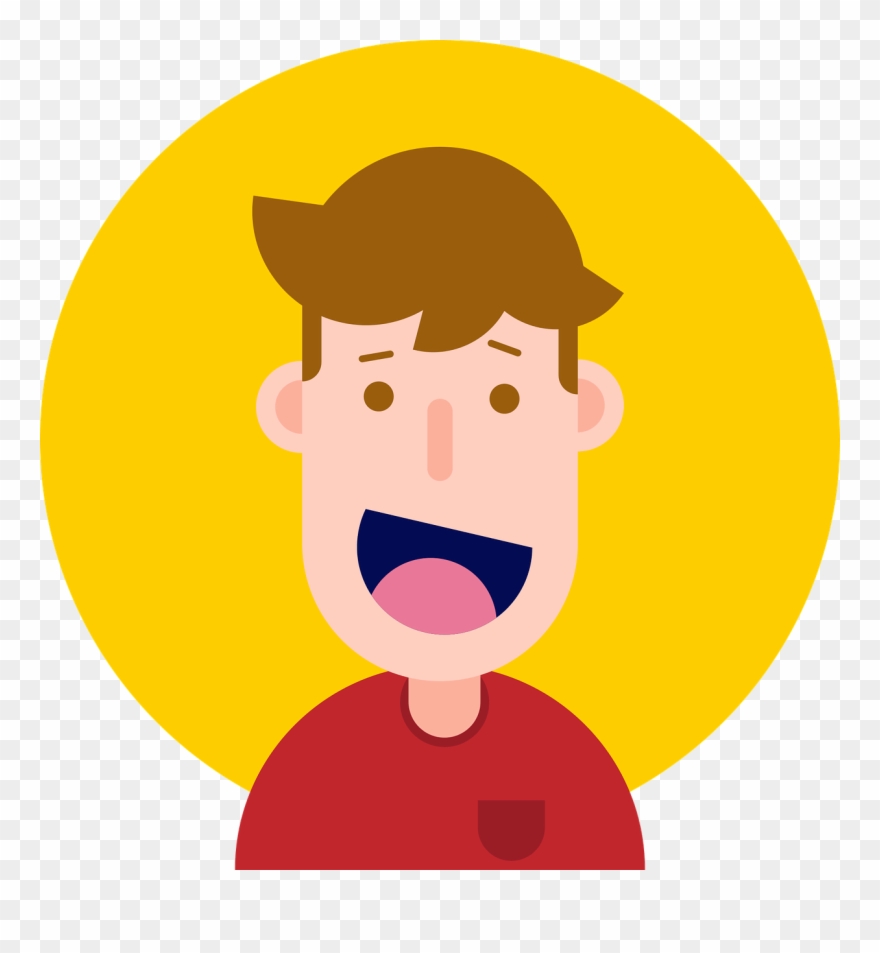 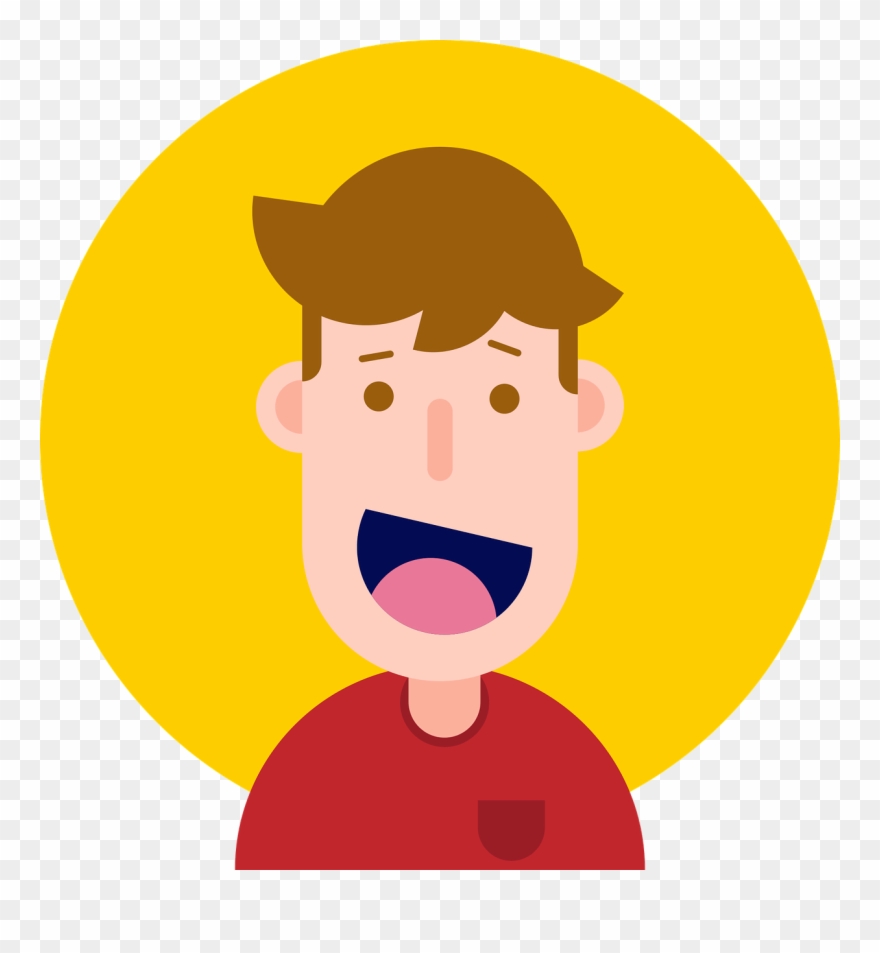 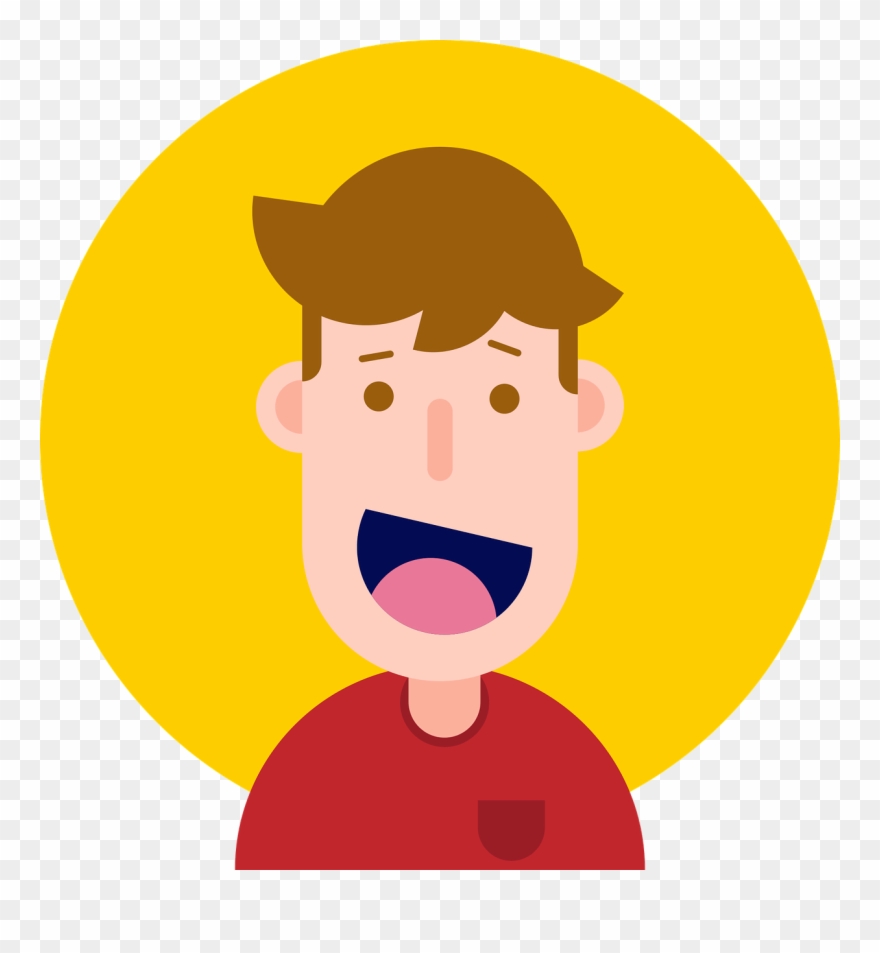 整理してみよう！
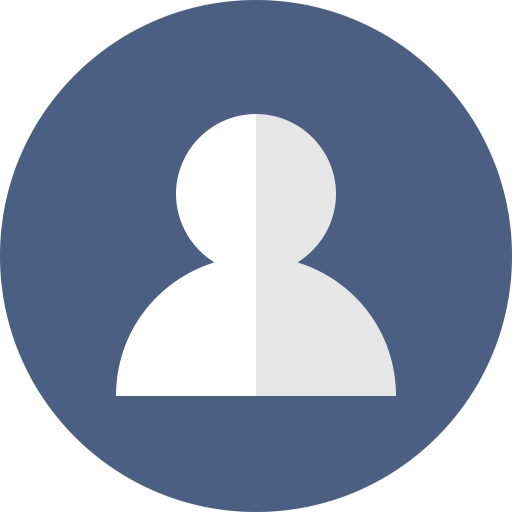 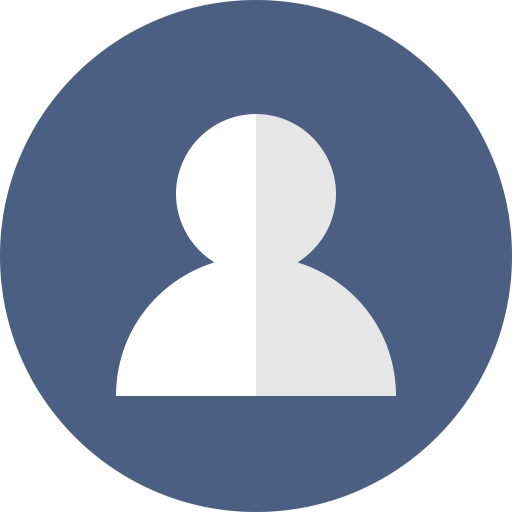 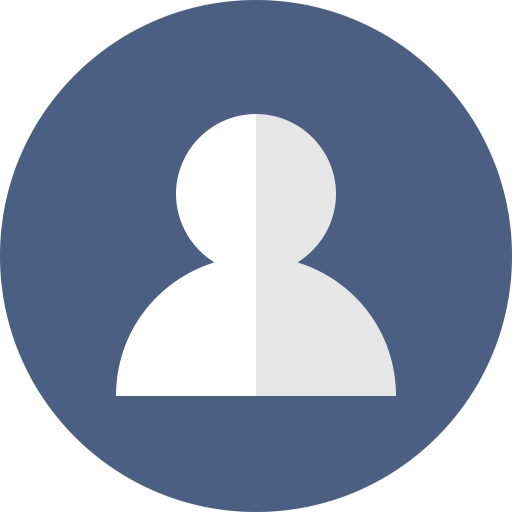 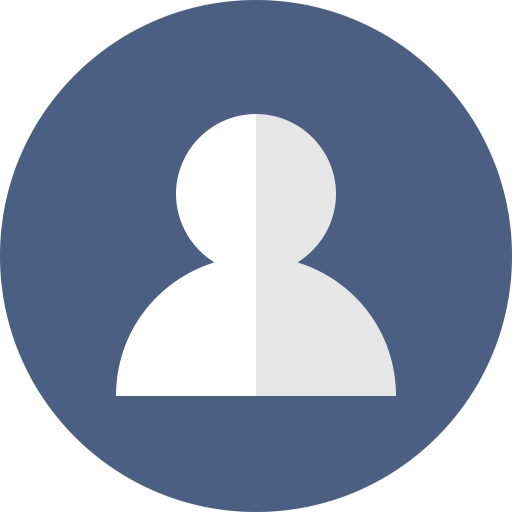 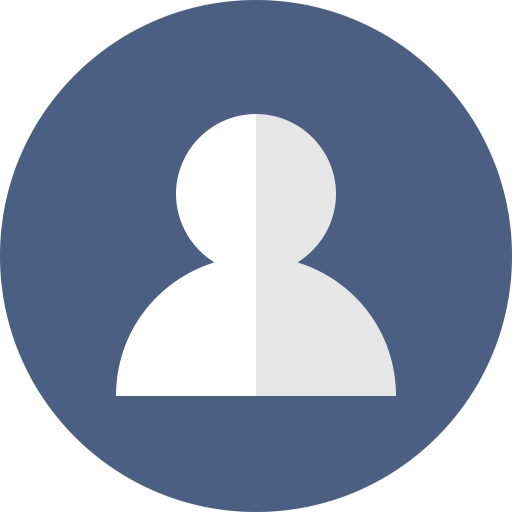 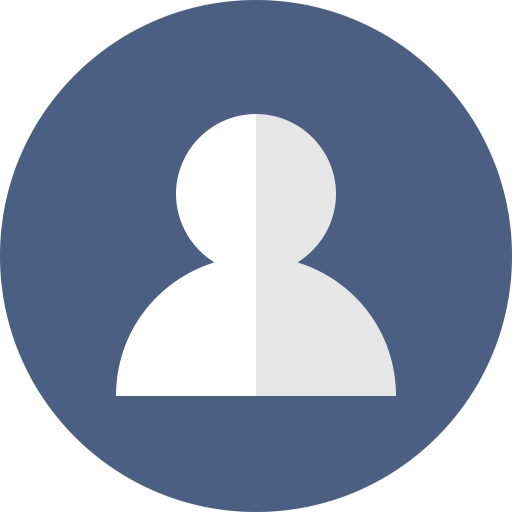 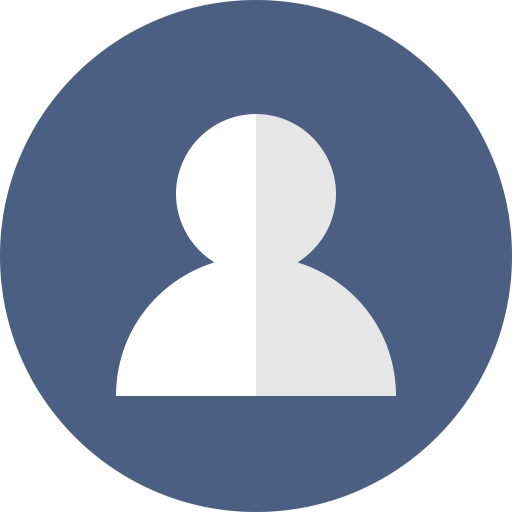 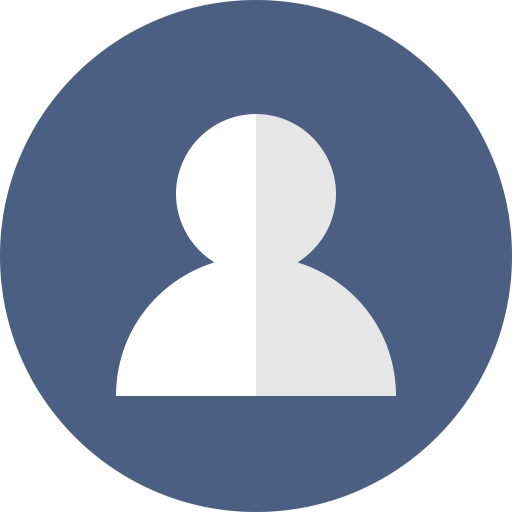 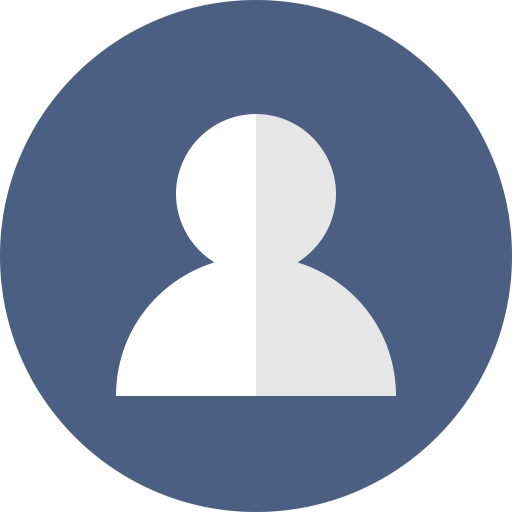 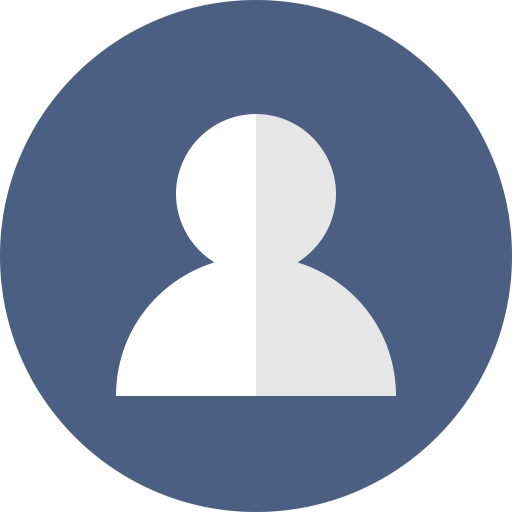 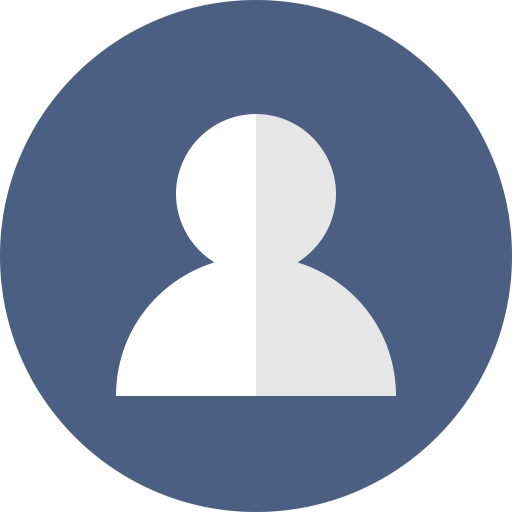 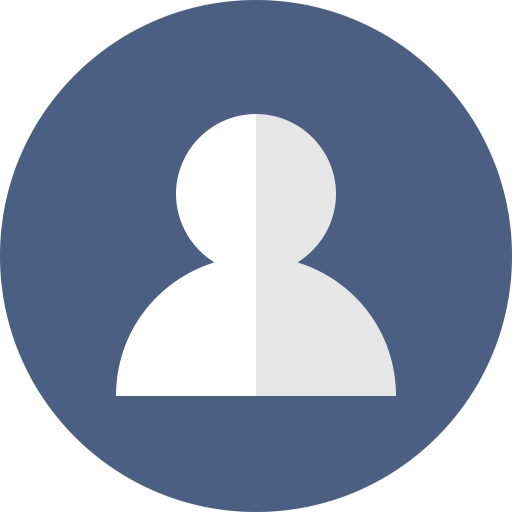 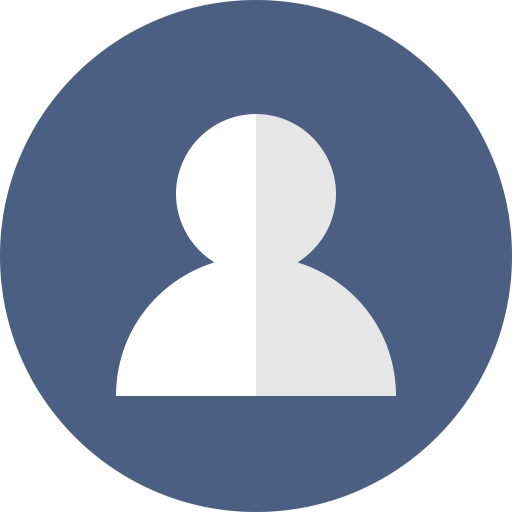 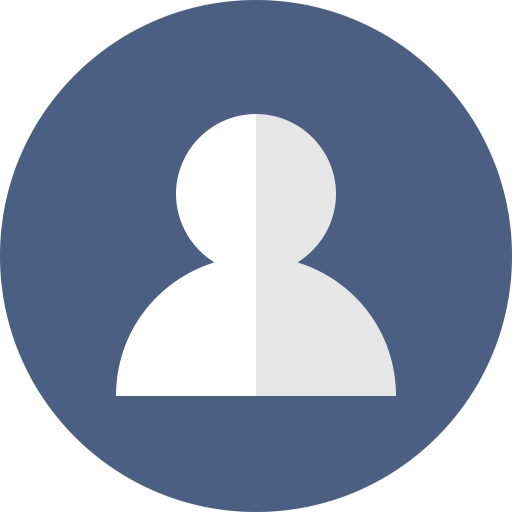 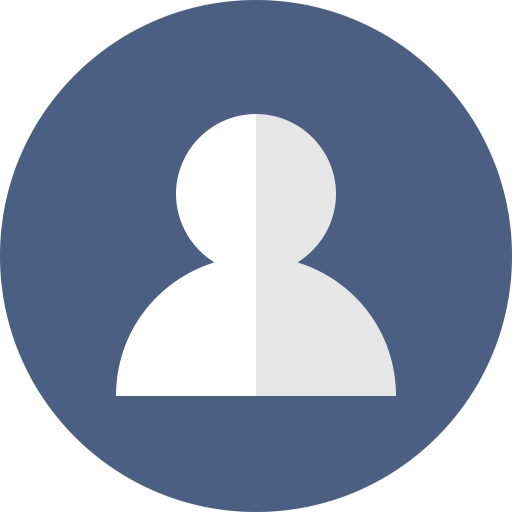 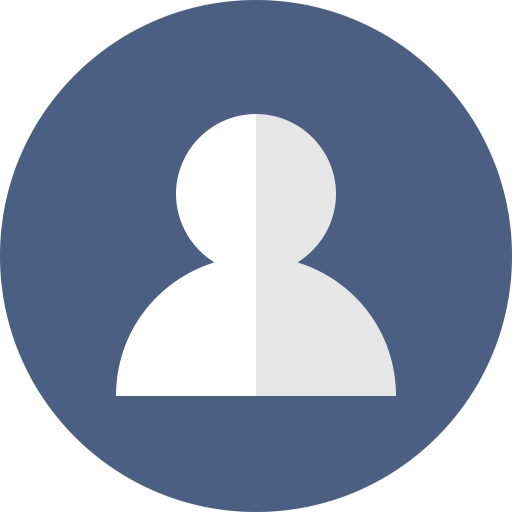 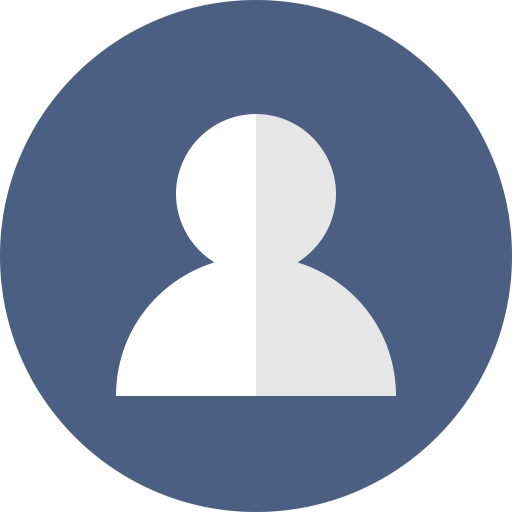 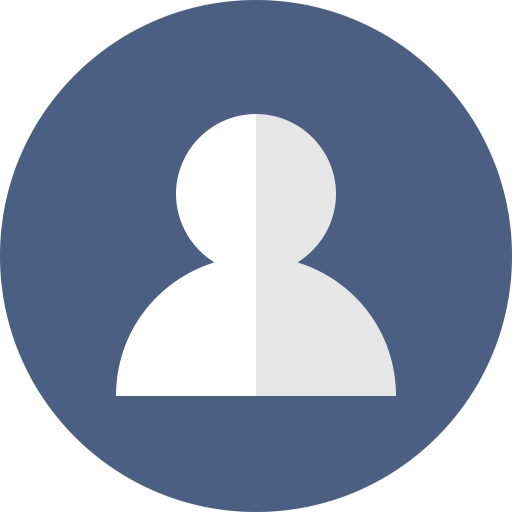 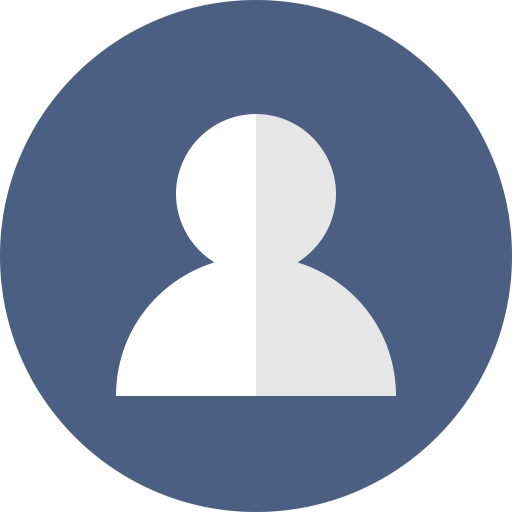 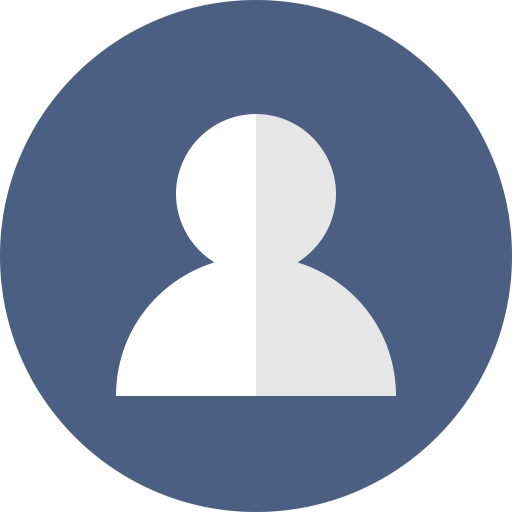 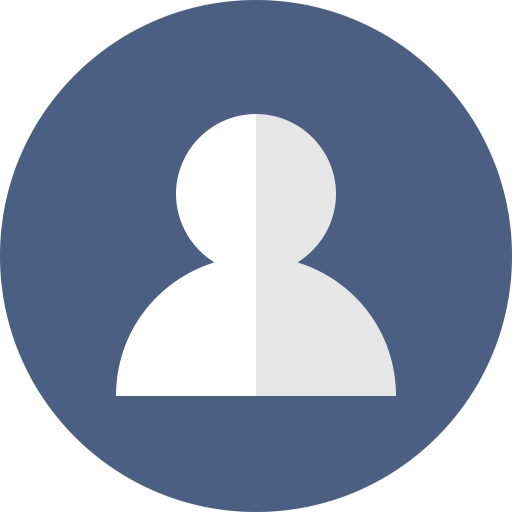 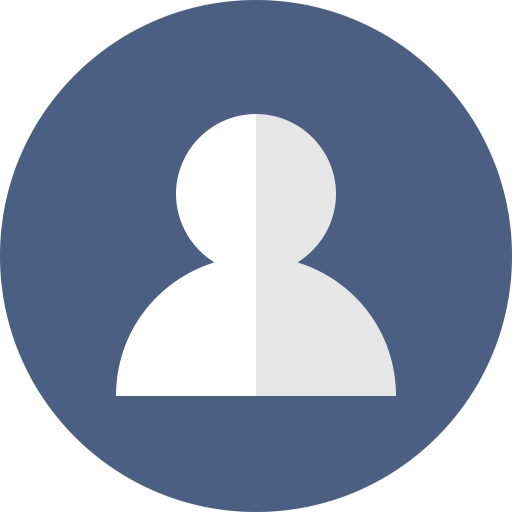 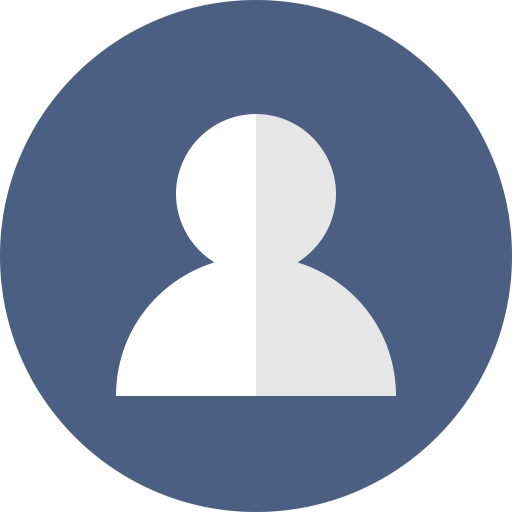 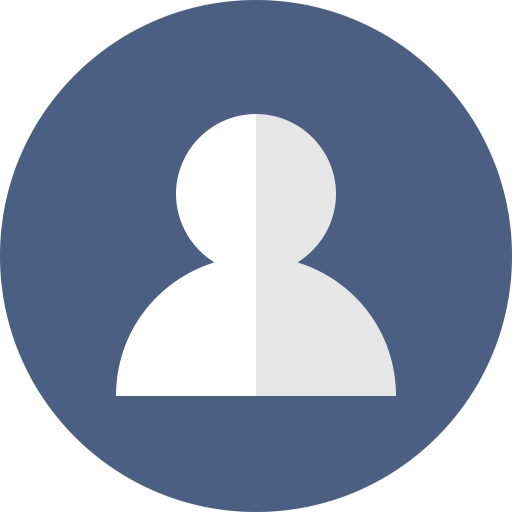 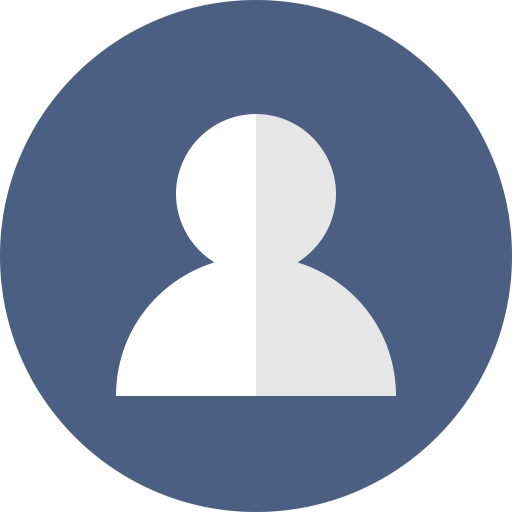 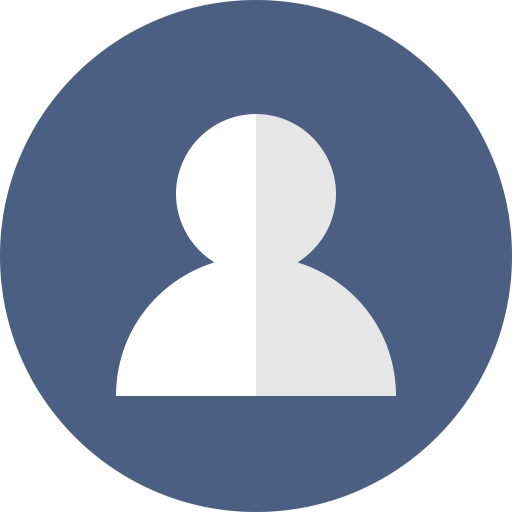 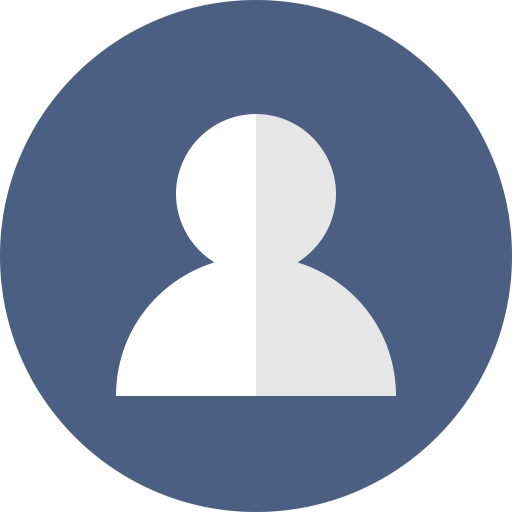 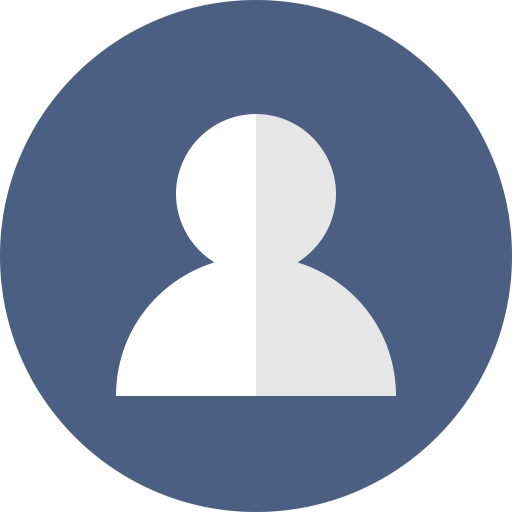 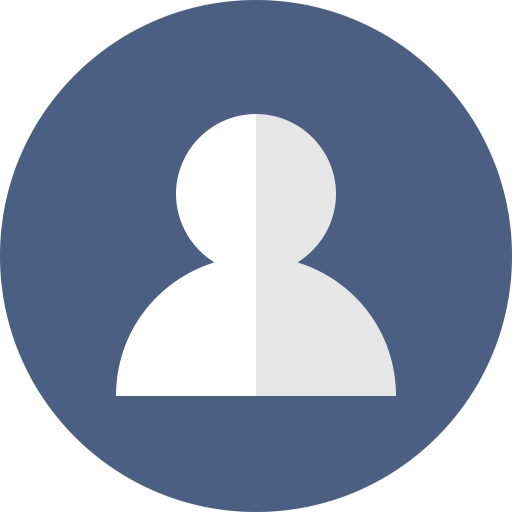 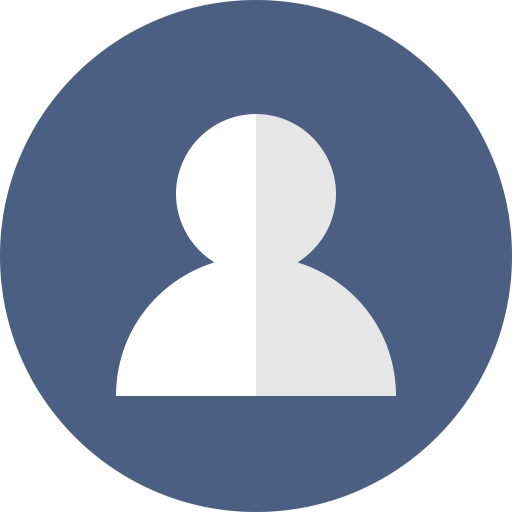 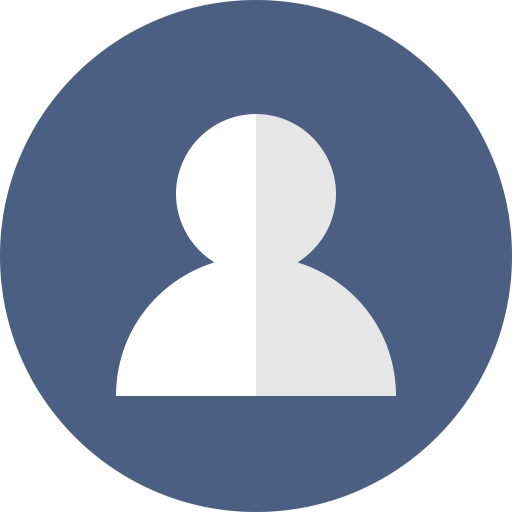 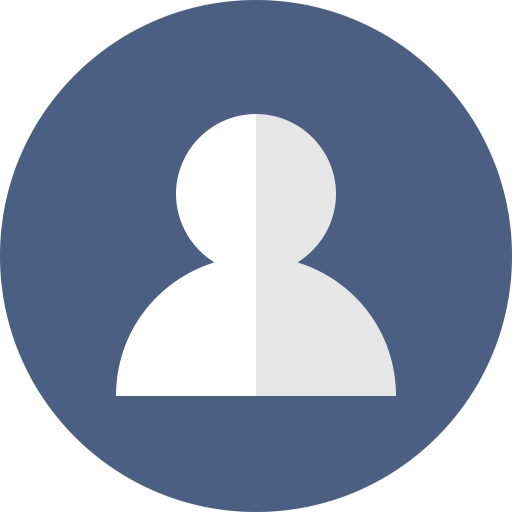 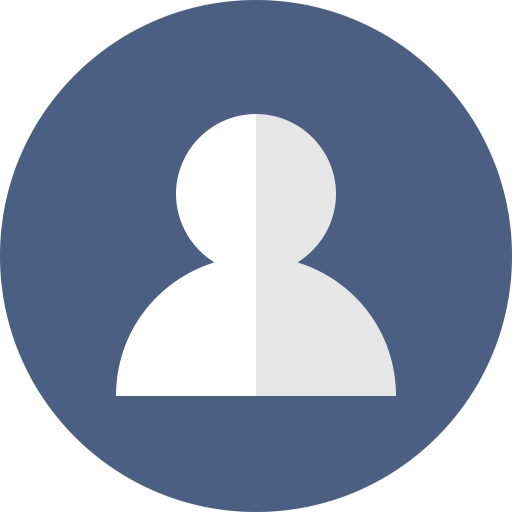 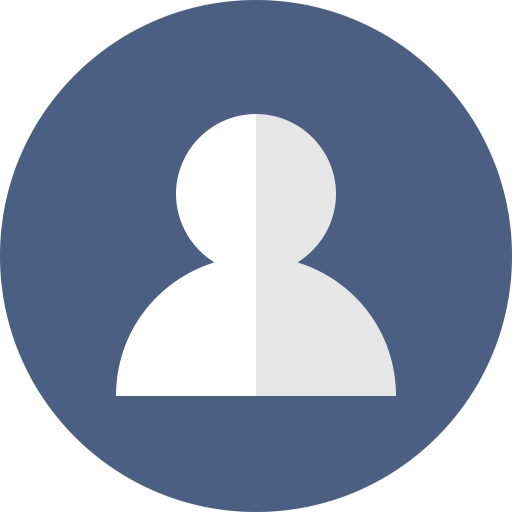 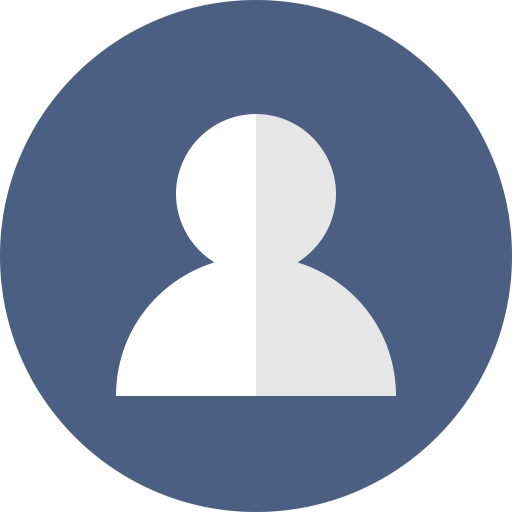 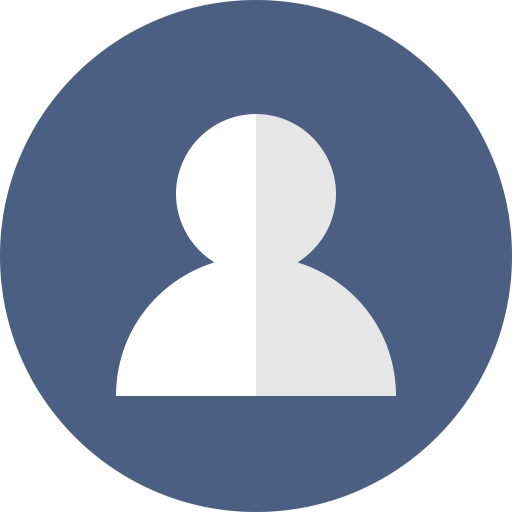 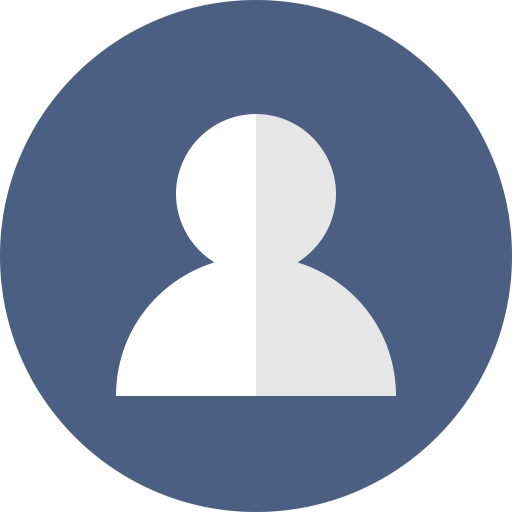 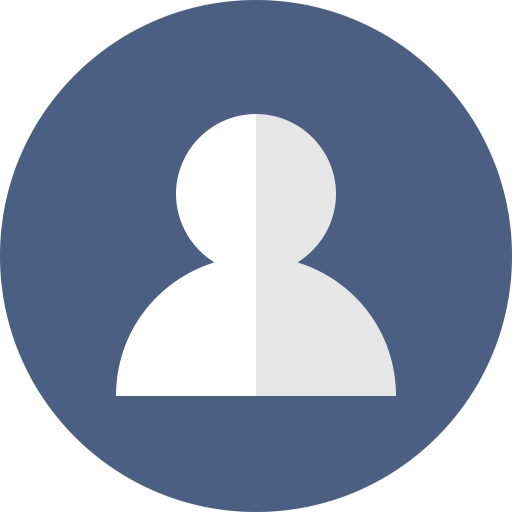 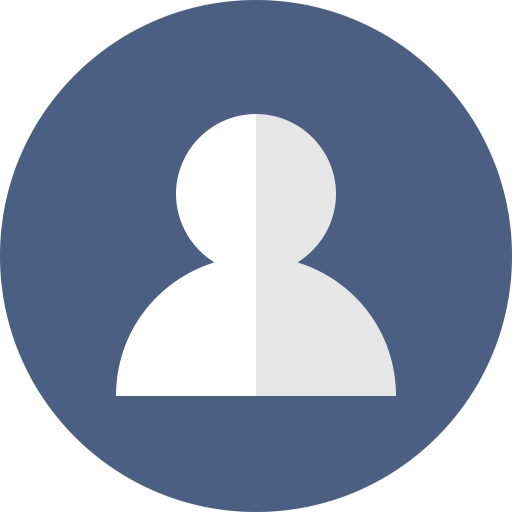 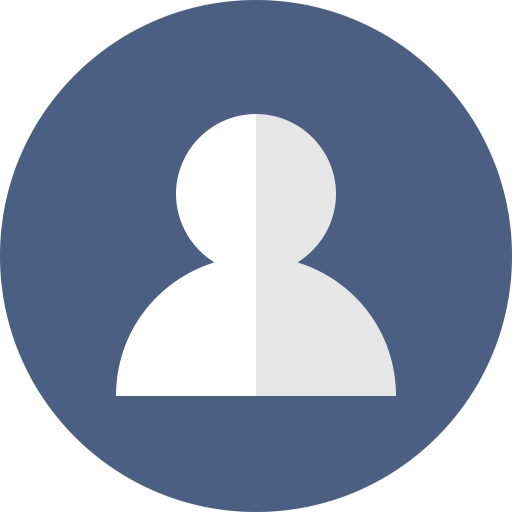 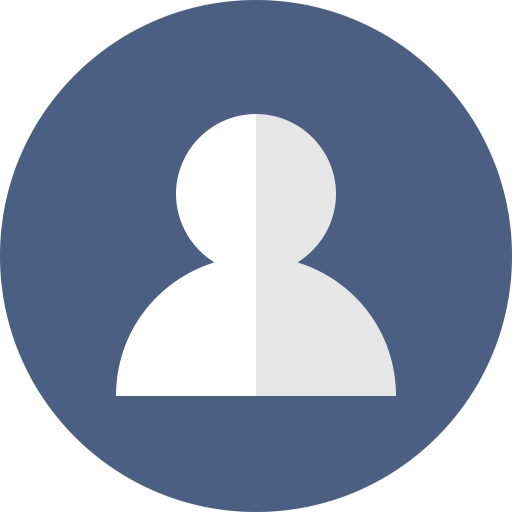 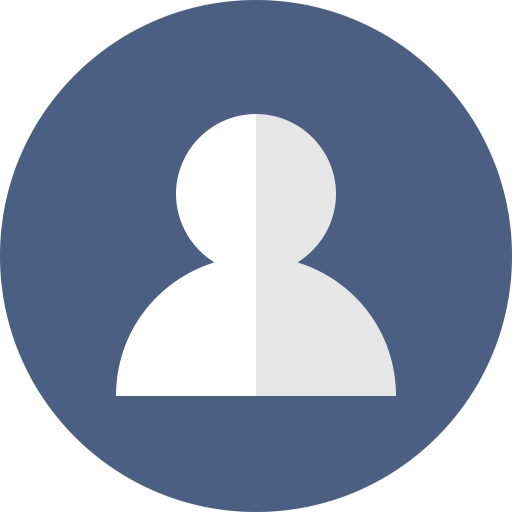 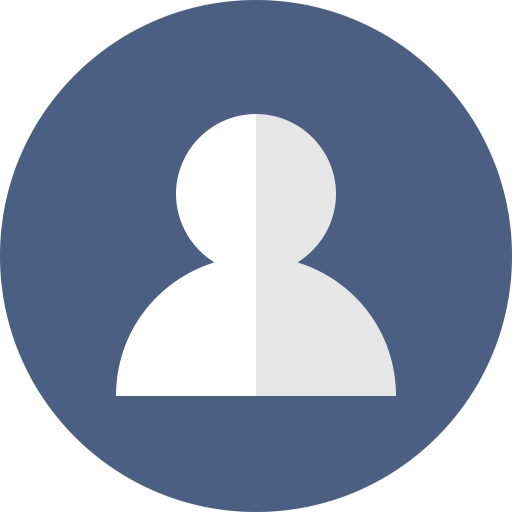 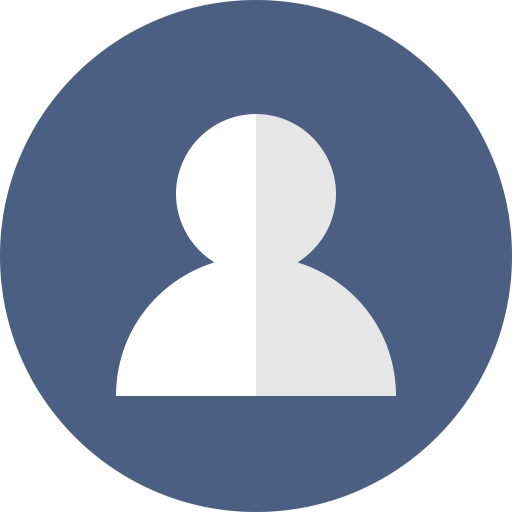 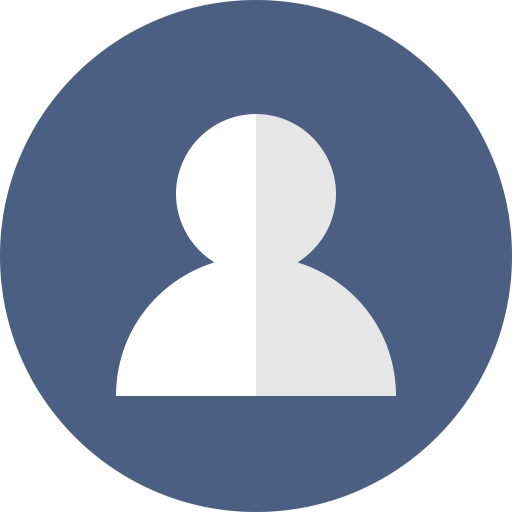 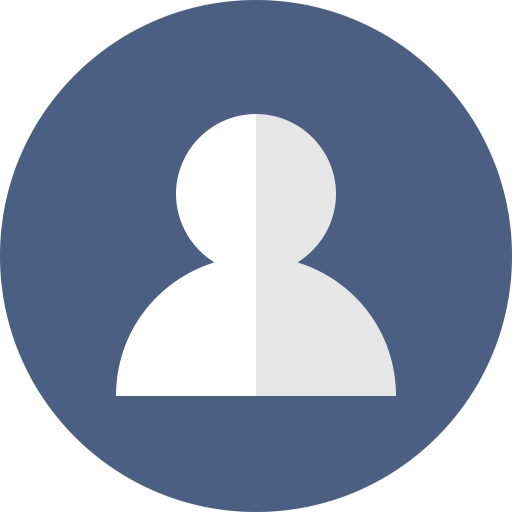 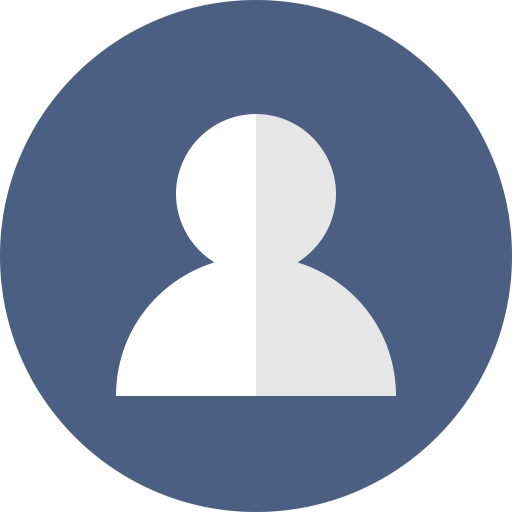 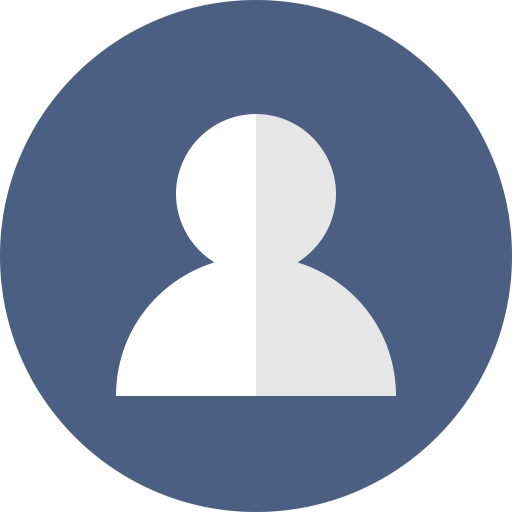 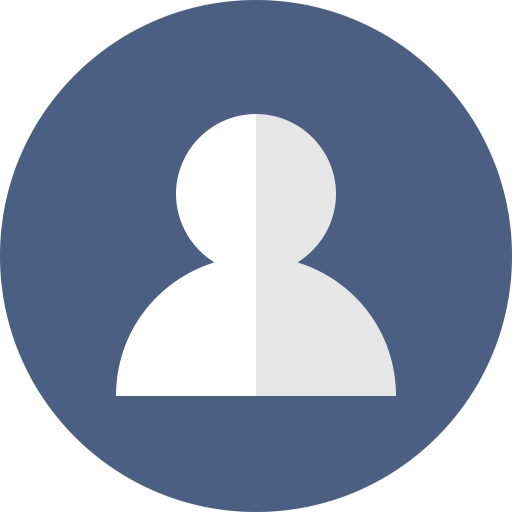 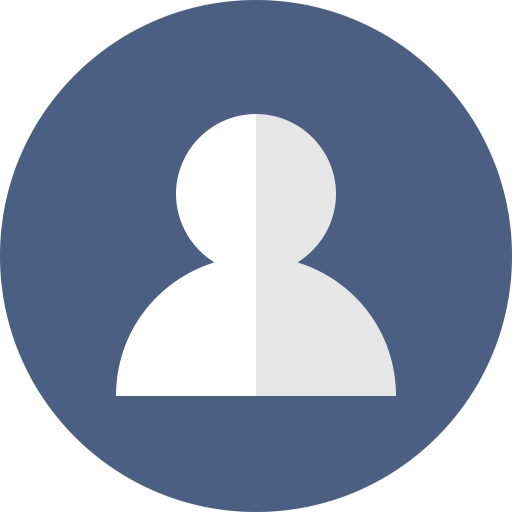 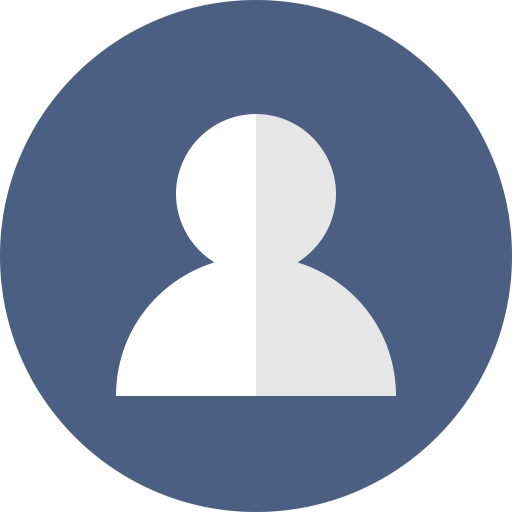 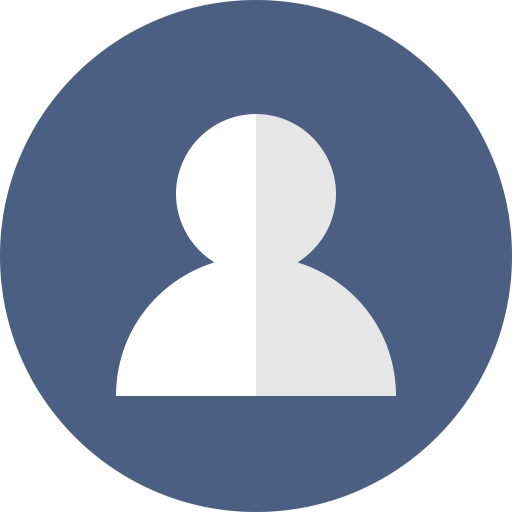 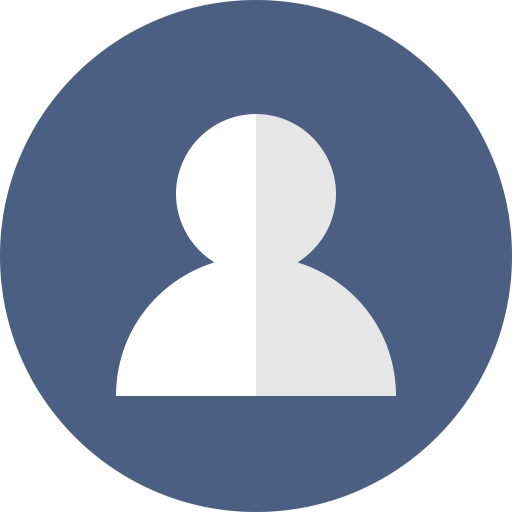 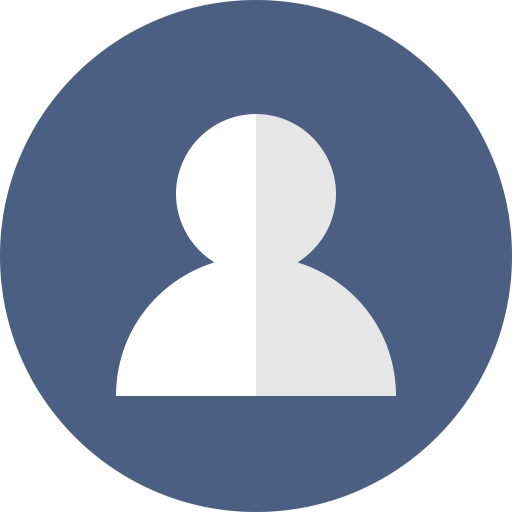 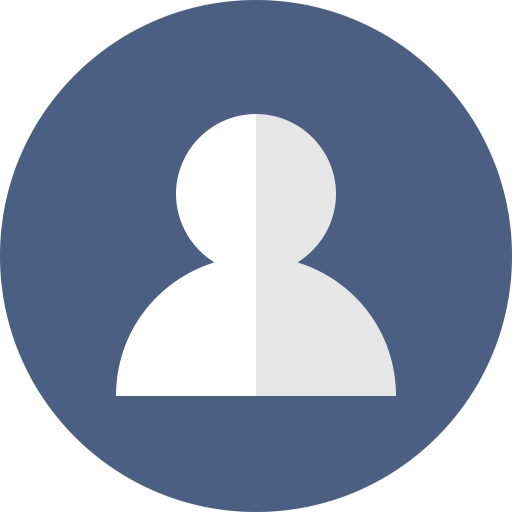 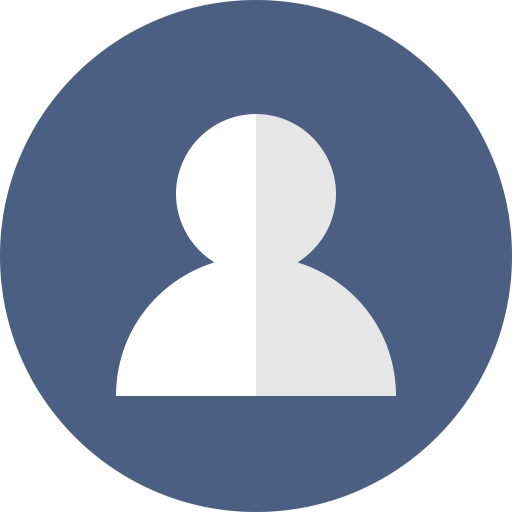 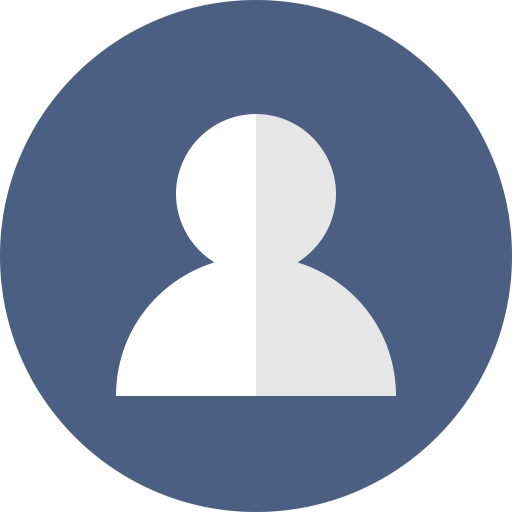 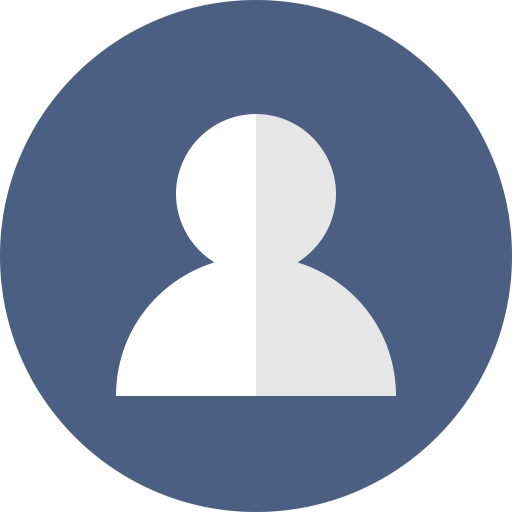 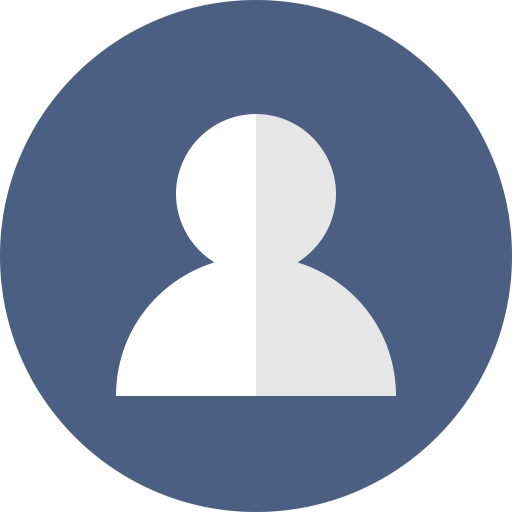 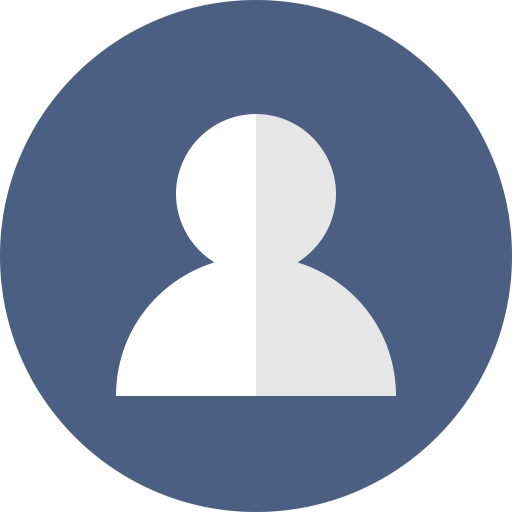 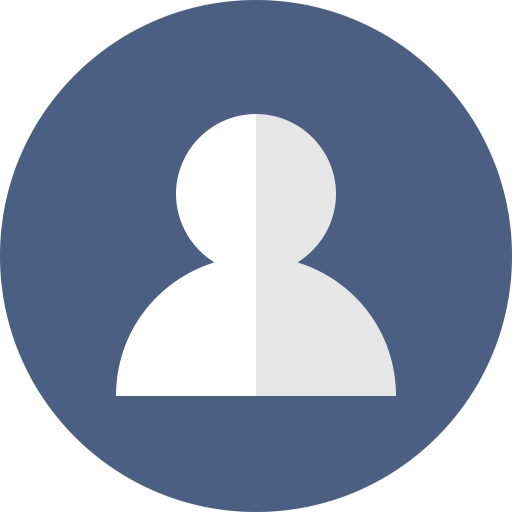 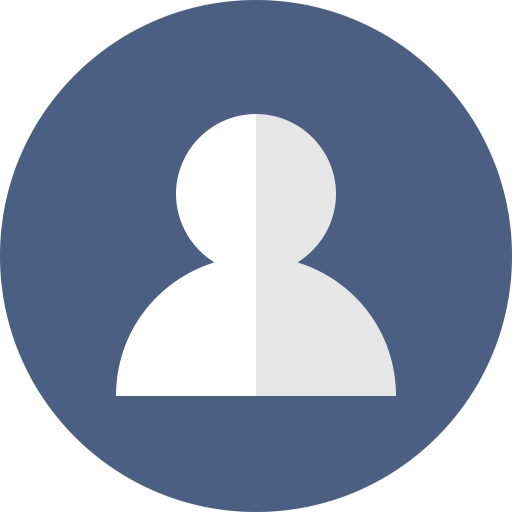 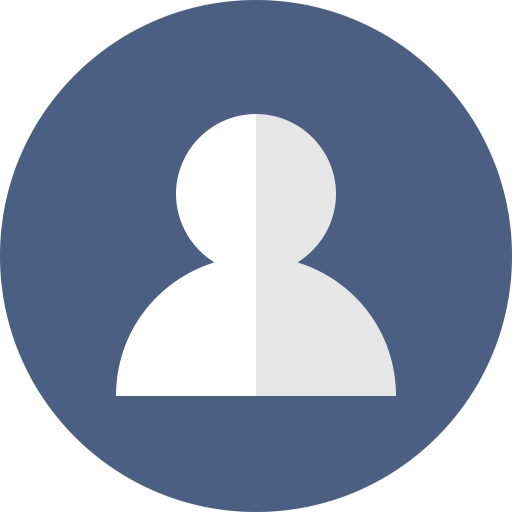 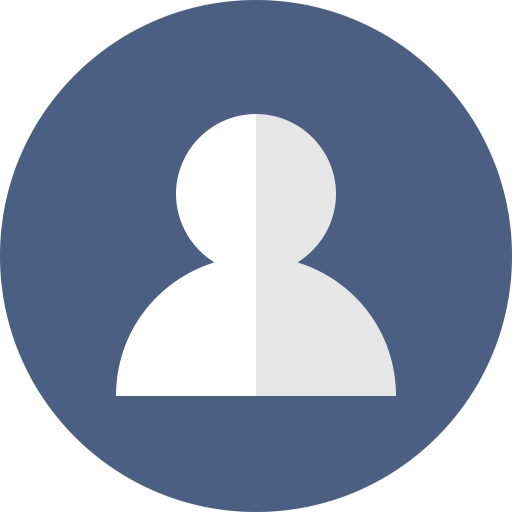 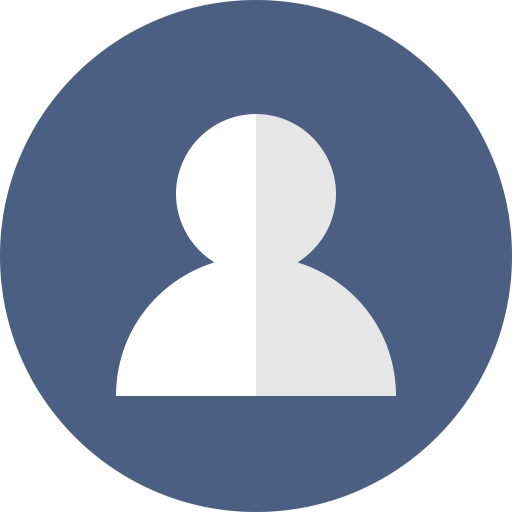 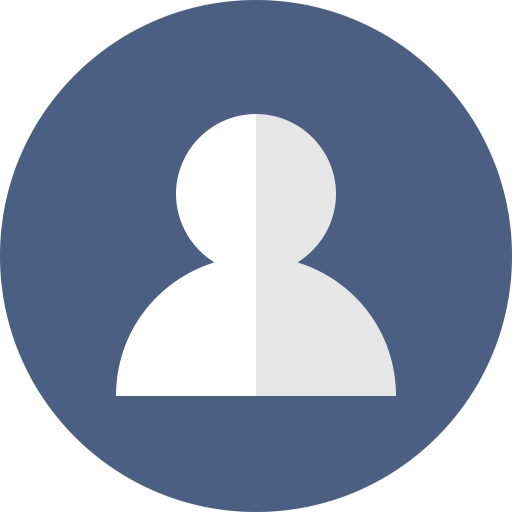 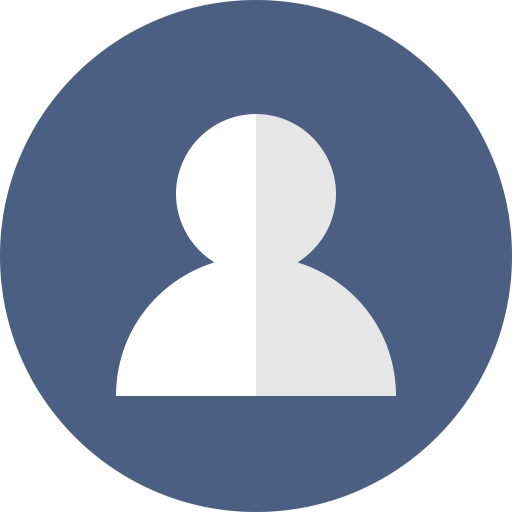 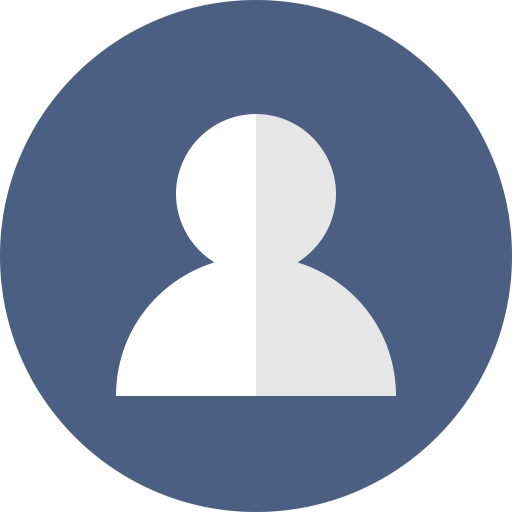 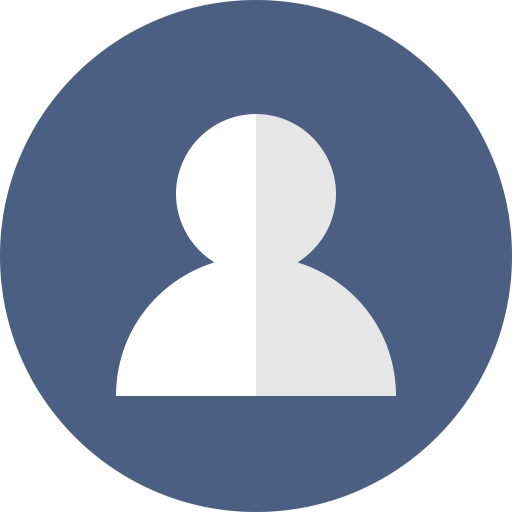 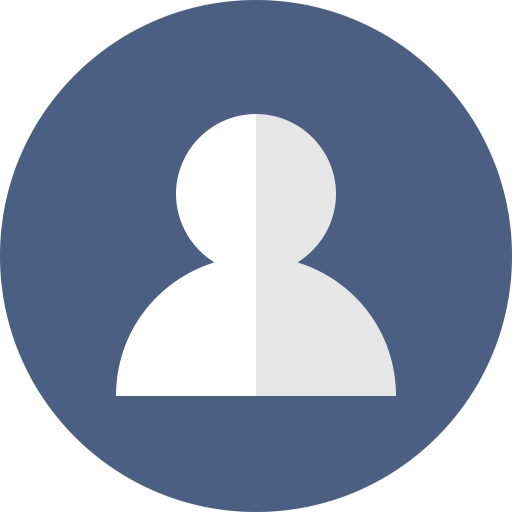 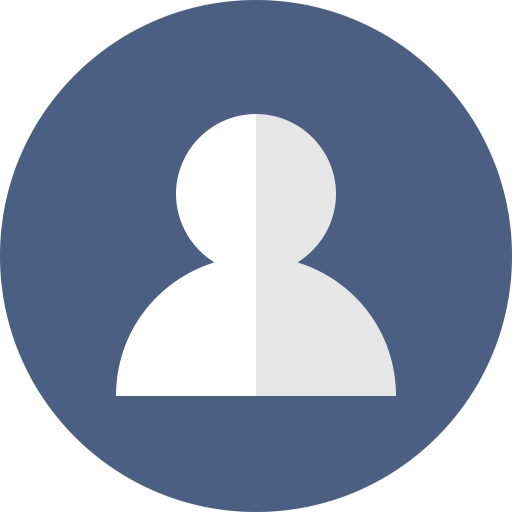 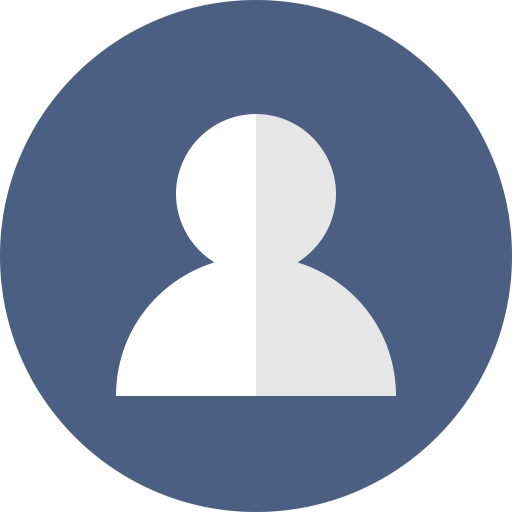 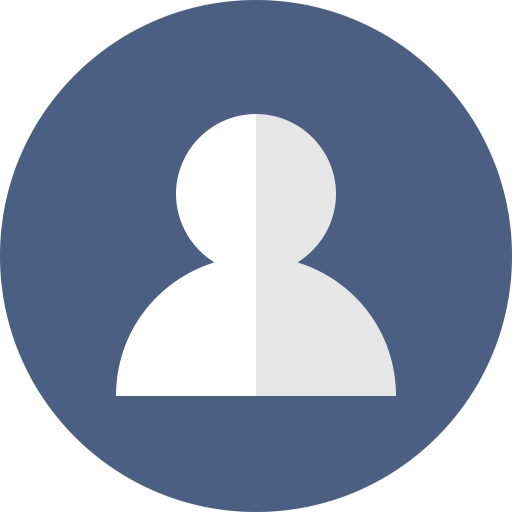 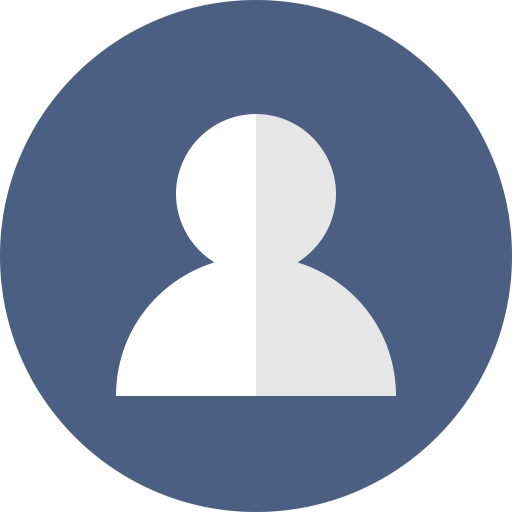 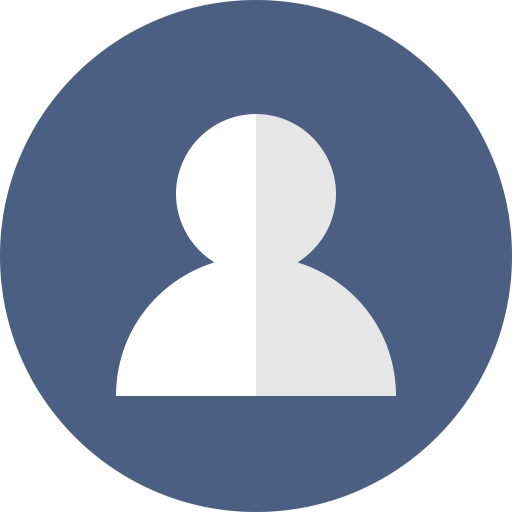 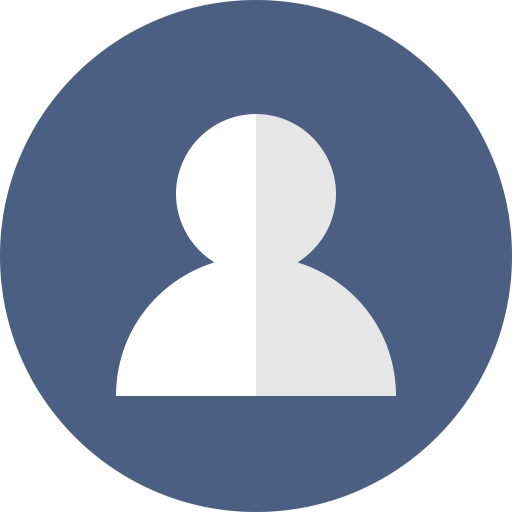 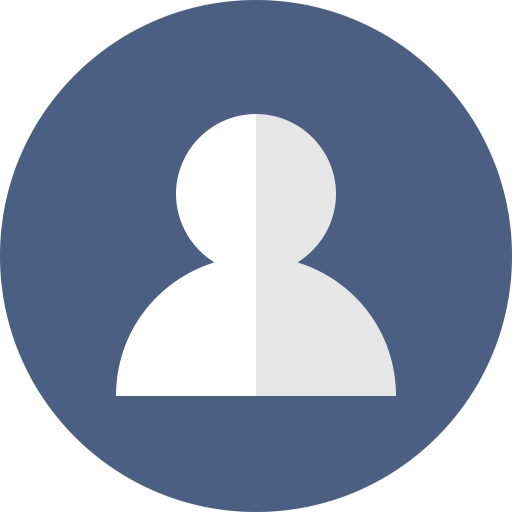 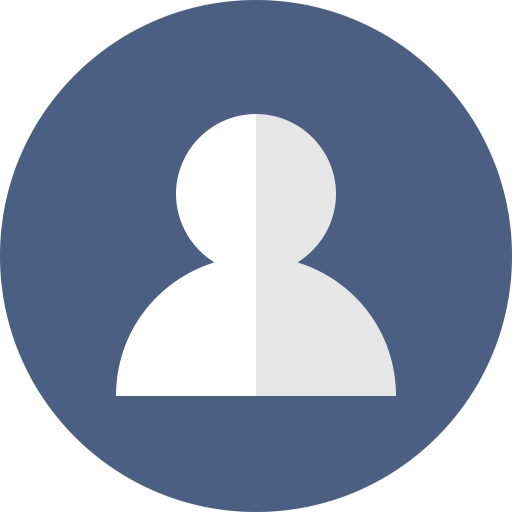 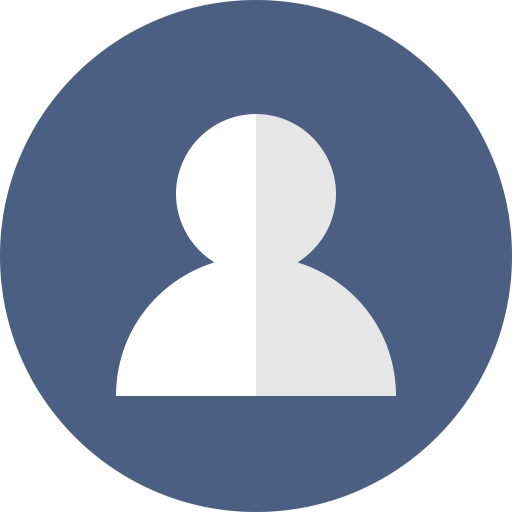 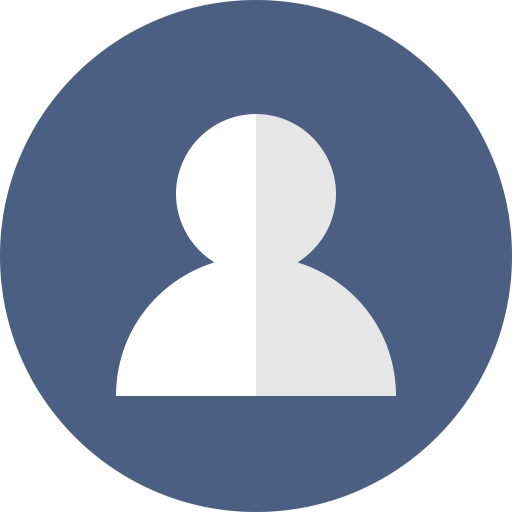 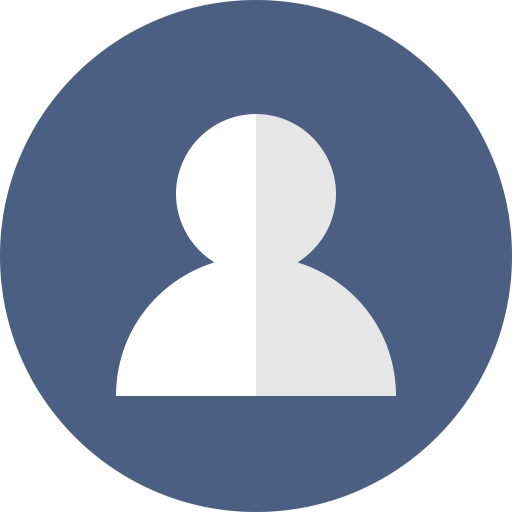 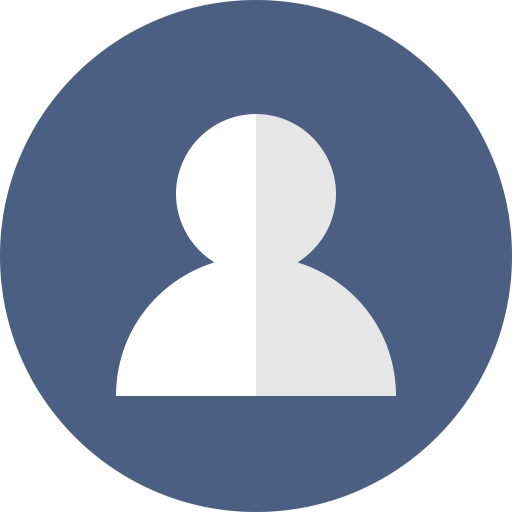 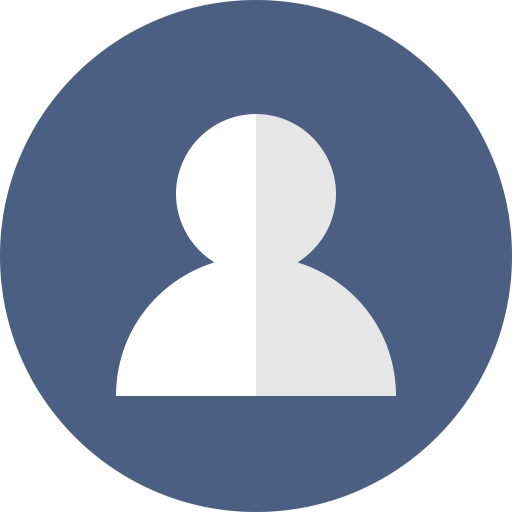 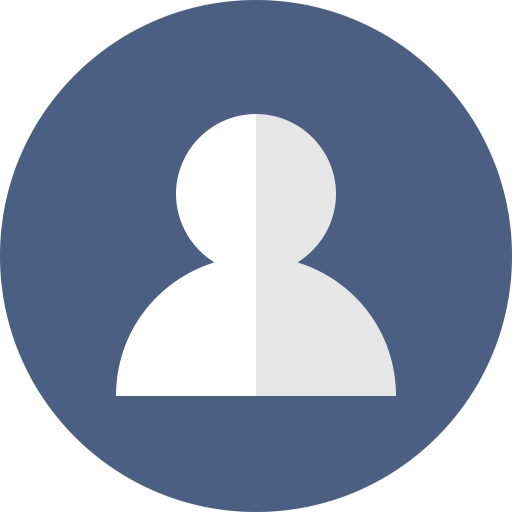 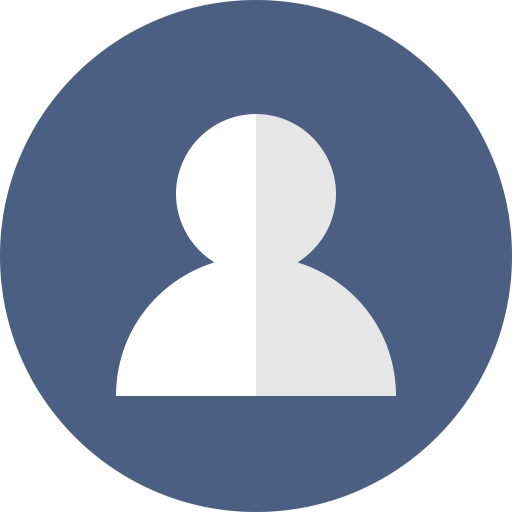 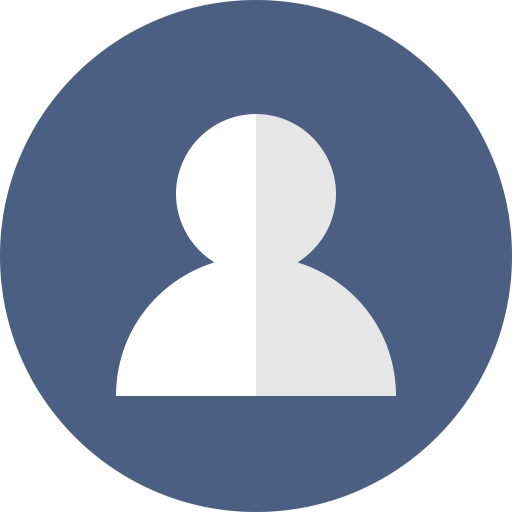 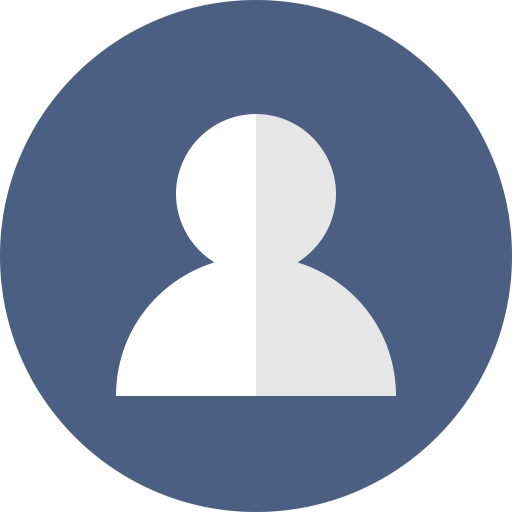 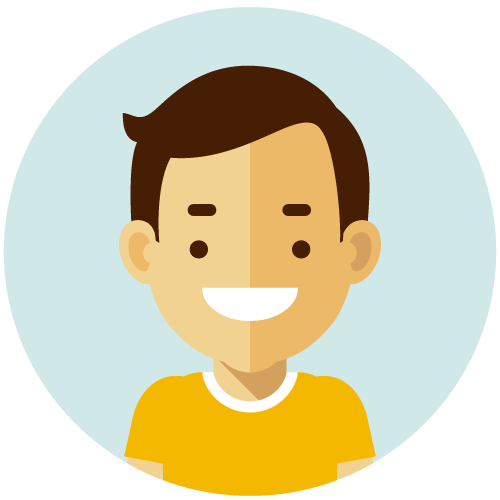 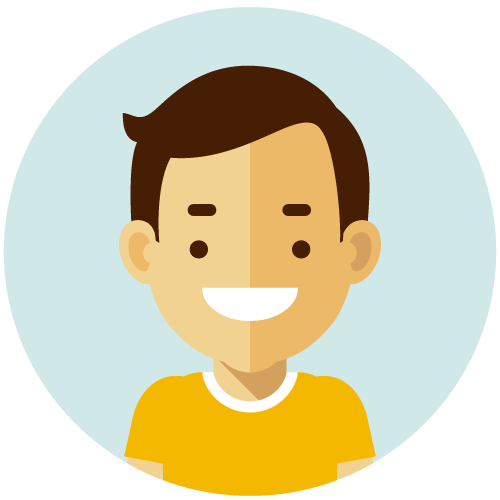 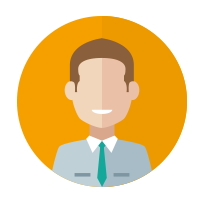 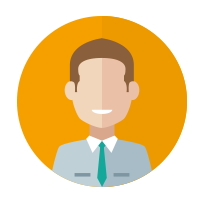 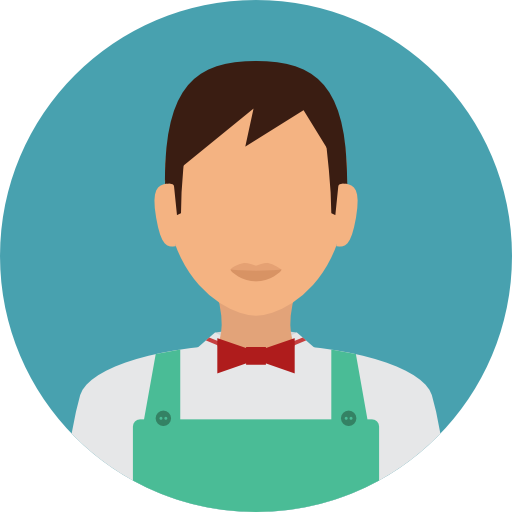 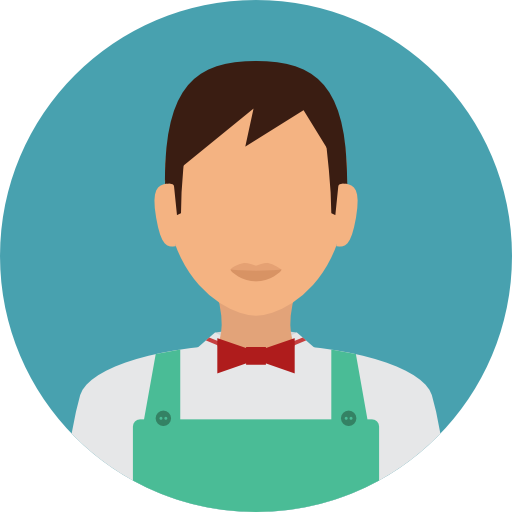 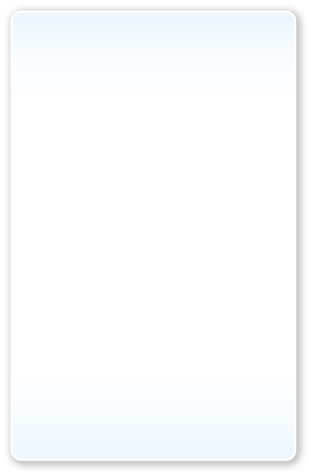 30名〜
ブロンズ9
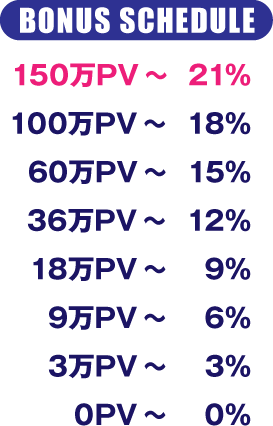 FPT→
ブロンズ12
ブロンズ15
まずはあなたが
メンバーになる！
ブロンズ12
PSP⇅
ブロンズ9
20名〜
1ー3万点
G数増加ジャーニー
PPSP⇅
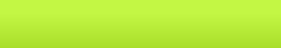 ブロンズ15
PSP
PPSP
60名〜
目指せ
150人
目指せ
150人
次に4名！
3ー9万点
次に10名！